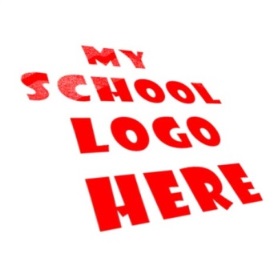 Certificate in Digital Applications – Level 02
Website Design and Creation
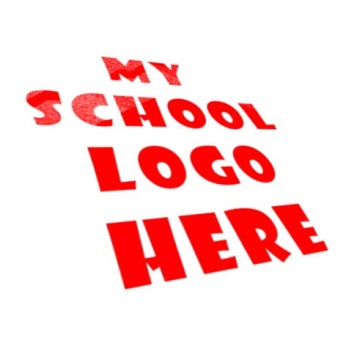 Unit 01 – Website Development
ICT Dept
Assignment Walkthrough Guide
There are 12 stages to creating the website that you will need to perfect for the exam. Listed below are the links to the guides for each of these stages, practice each stage and follow the instructions as best as possible.
The site does not need to match the guides but there are specifics in there you will need to follow for the better grades.
4 – How to Create the Web page Links
3 – How to Create a CSS Style
1 – How to Create a banner
2 – How to Create a Table in Dreamweaver
8 – How to Make a Form
7 – How to Link the Sound File
5 – How to Create a Gallery
6 – How to Link an Email and External  Site
12 – Javascript Clock Applet
11 – How to Insert the Video File  if its FLV
9 – How to Hotspot the Logo
10 – How to Insert the Video File  if its MOV
1 - Assignment Walkthrough Guide - Banner
Task 1: Be able to Make the Banner for your Website
There are only three rules of the Banner:
It must bee the width of the page therefor it needs to be set at 1024  pixels wide
It needs to be less than 350kb
It needs to have the Logo on it so that it can have a hotspot on it
It needs to be saved in a JPG format that will go into Dreamweaver.
It needs to be interesting but you should set yourself the task of making it and saving it in less than 10 minutes.
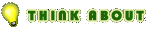 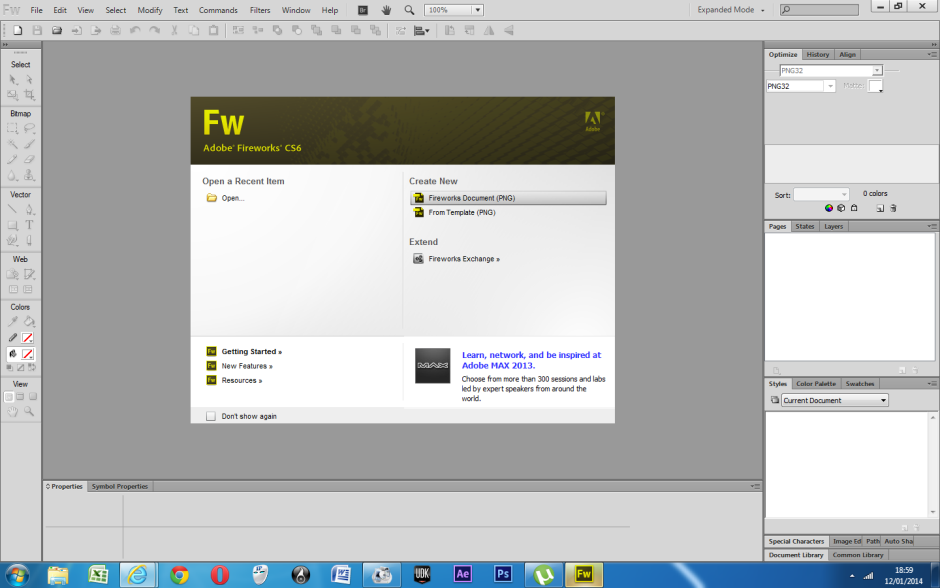 1 - Assignment Walkthrough Guide - Banner
Task 1: Be able to Make the Banner for your Website
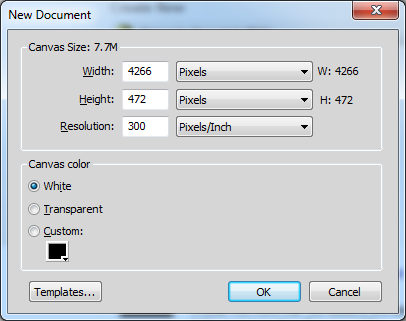 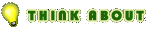 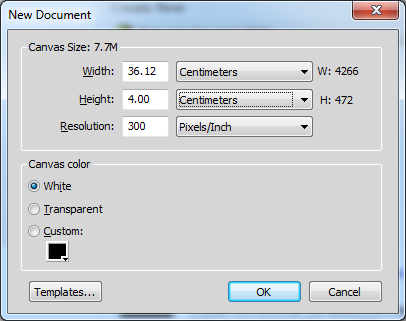 1 - Assignment Walkthrough Guide - Banner
Task 1: Be able to Make the Banner for your Website
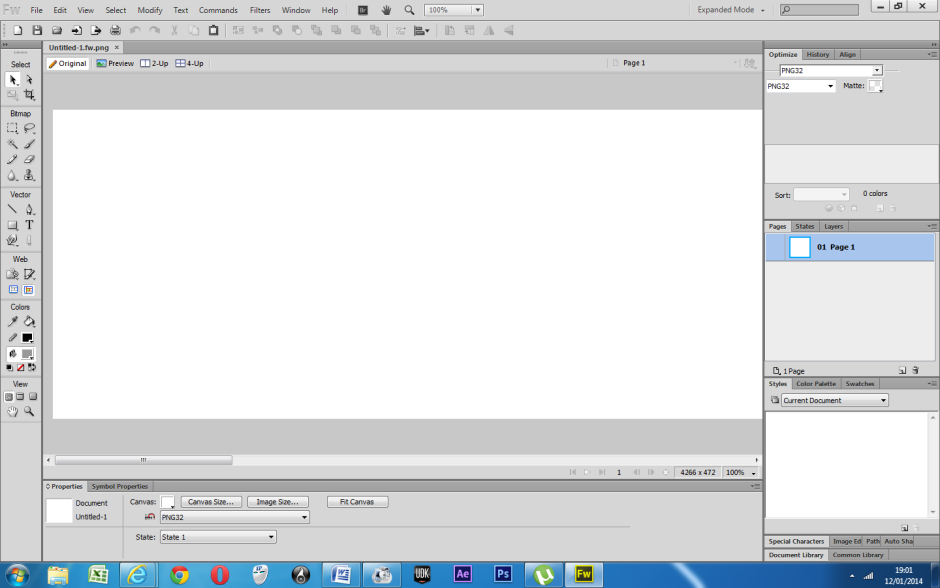 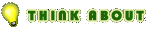 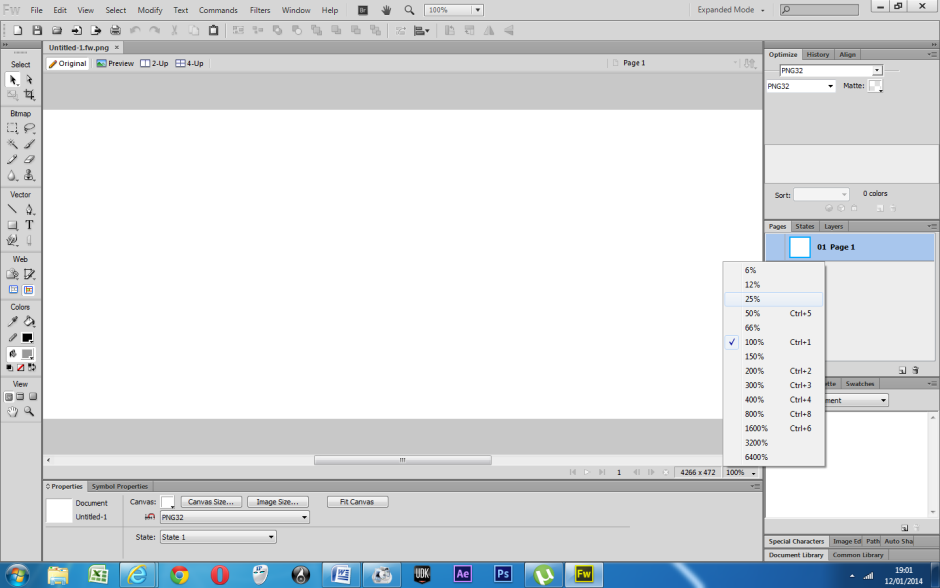 1 - Assignment Walkthrough Guide - Banner
Task 1: Be able to Make the Banner for your Website
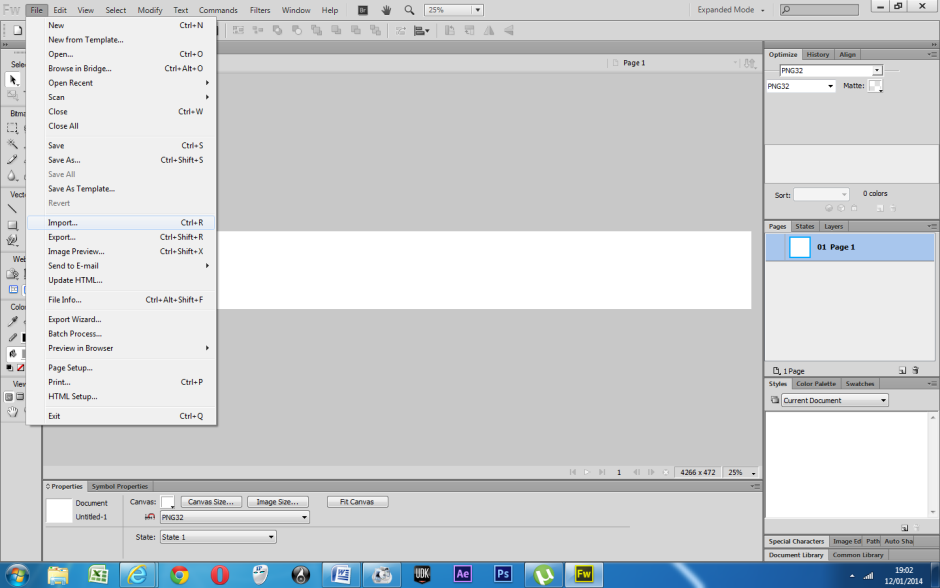 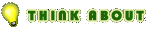 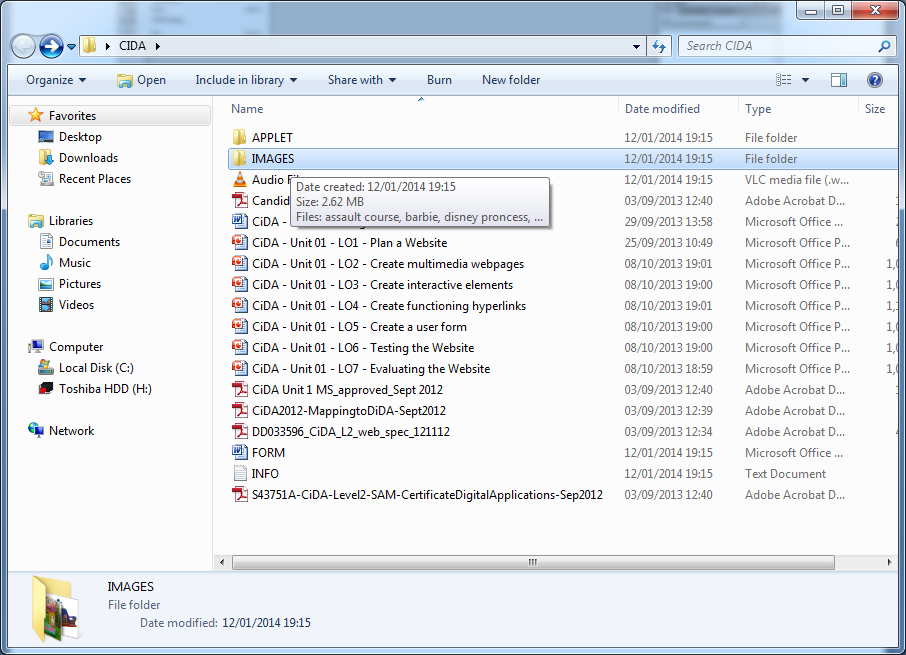 1 - Assignment Walkthrough Guide - Banner
Task 1: Be able to Make the Banner for your Website
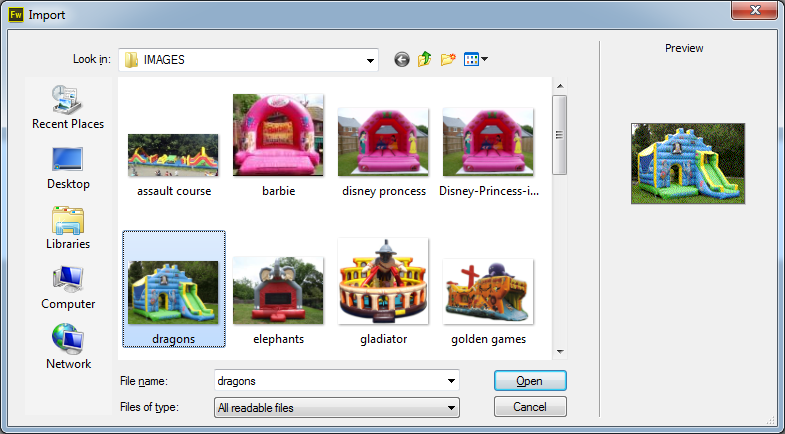 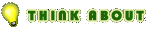 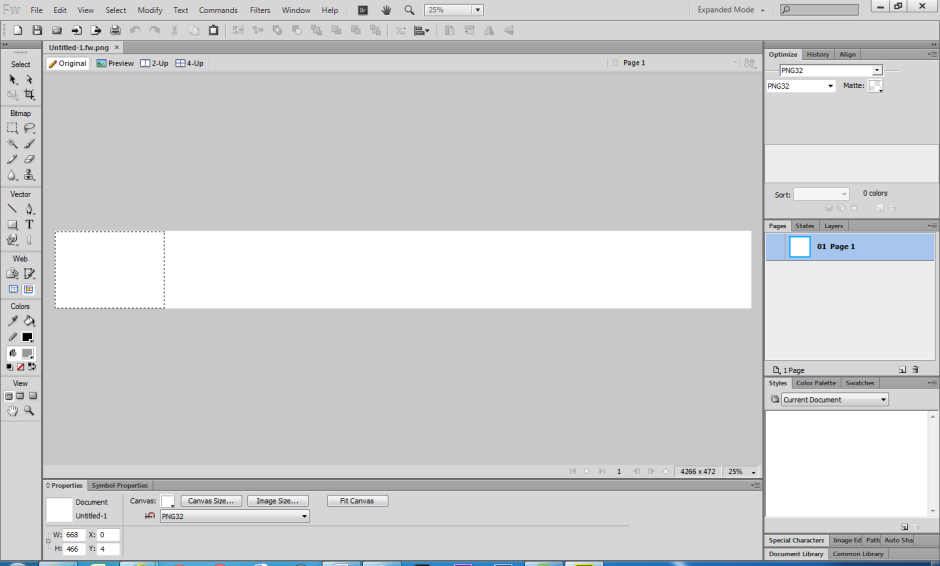 1 - Assignment Walkthrough Guide - Banner
Task 1: Be able to Make the Banner for your Website
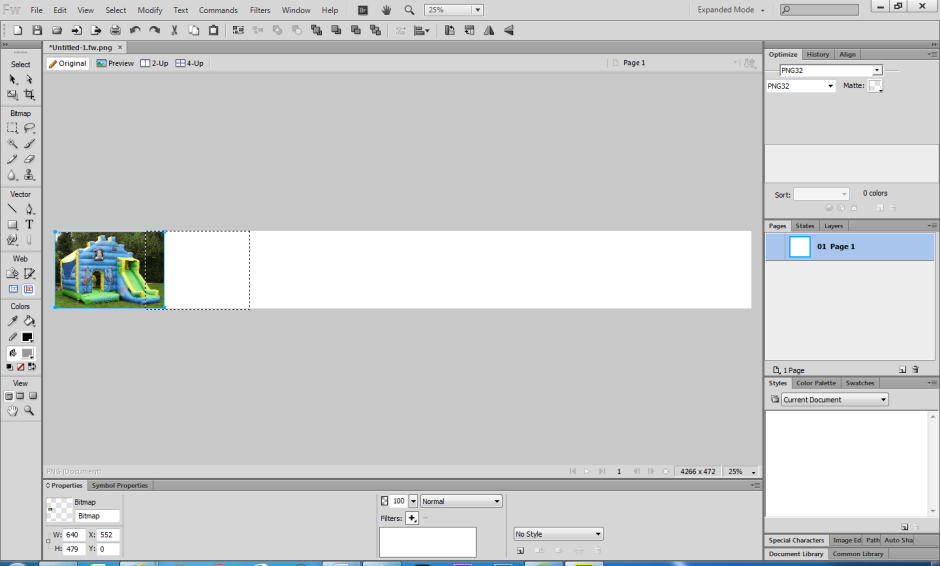 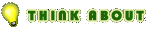 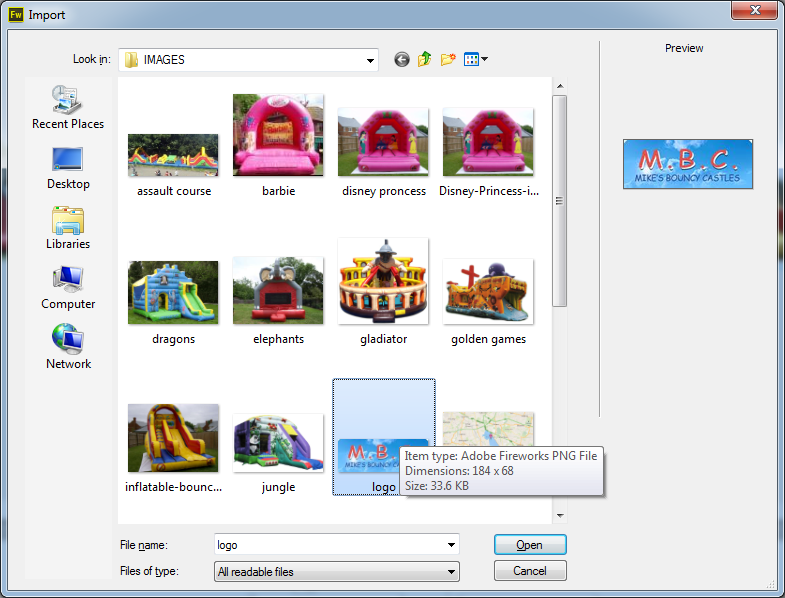 1 - Assignment Walkthrough Guide - Banner
Task 1: Be able to Make the Banner for your Website
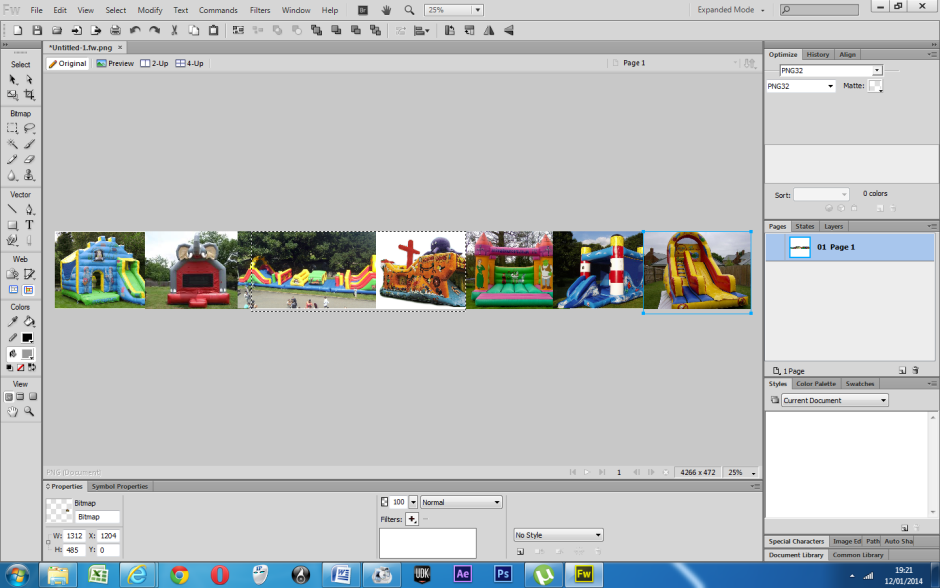 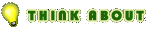 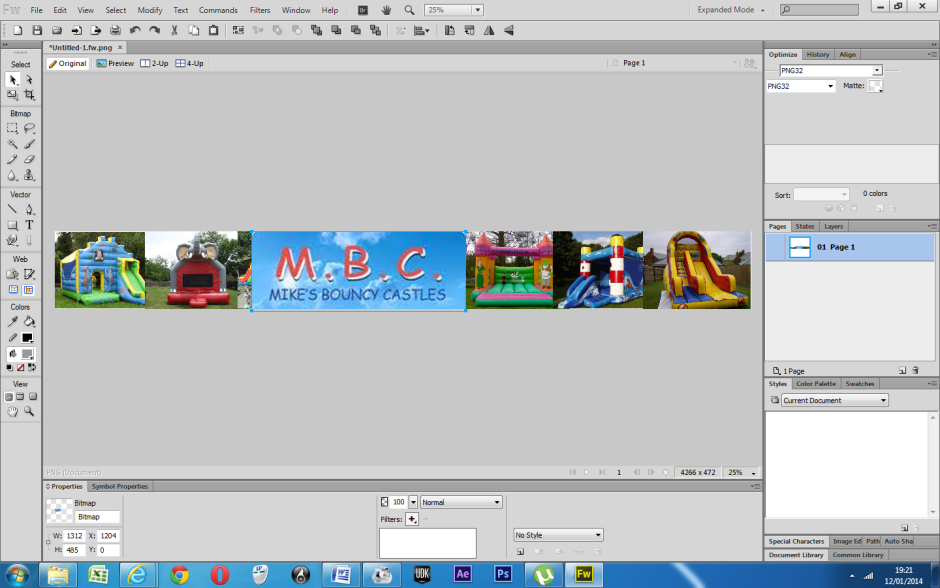 1 - Assignment Walkthrough Guide - Banner
Task 1: Be able to Make the Banner for your Website
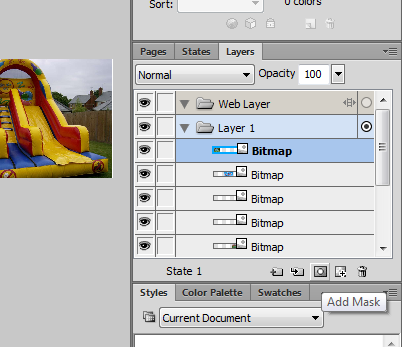 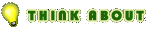 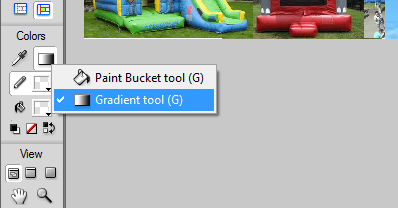 1 - Assignment Walkthrough Guide - Banner
Task 1: Be able to Make the Banner for your Website
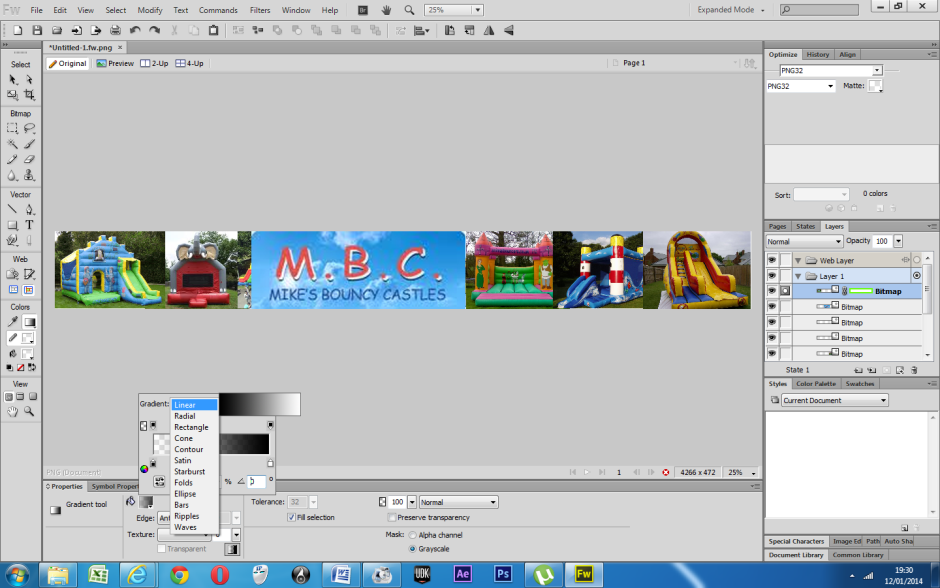 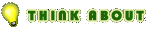 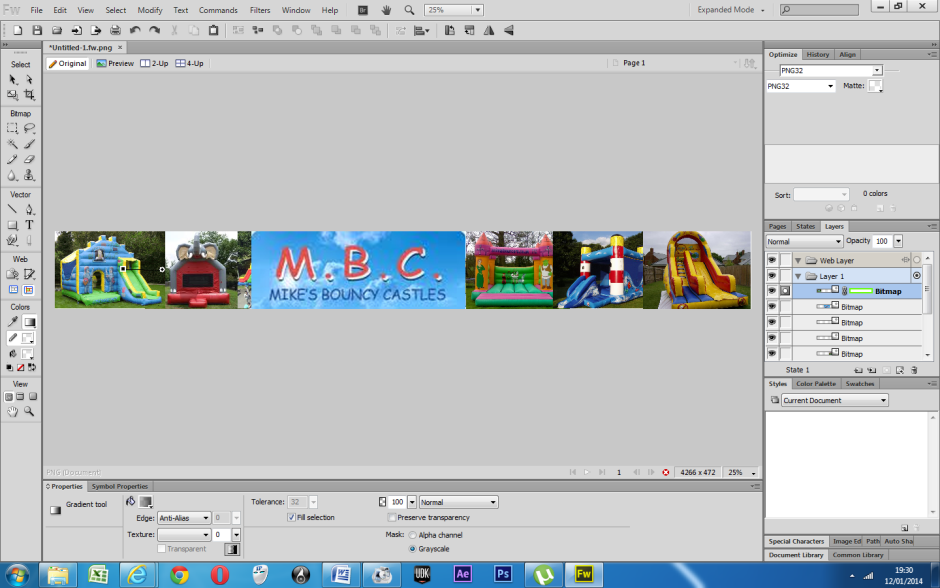 1 - Assignment Walkthrough Guide - Banner
Task 1: Be able to Make the Banner for your Website
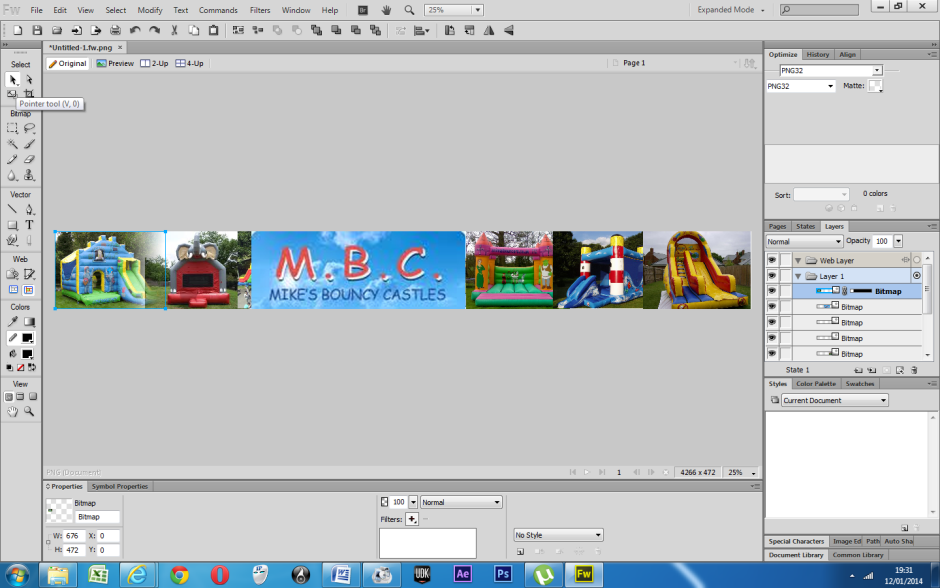 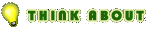 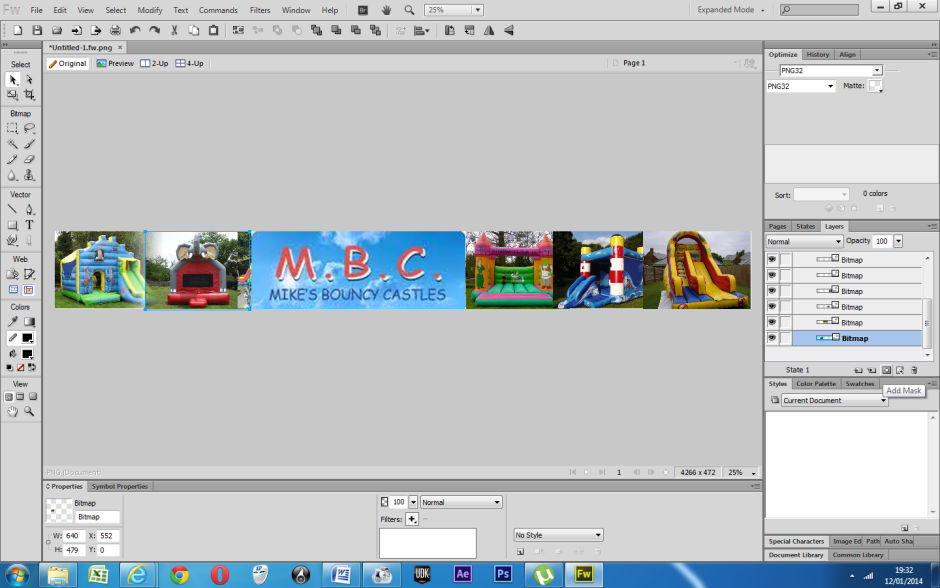 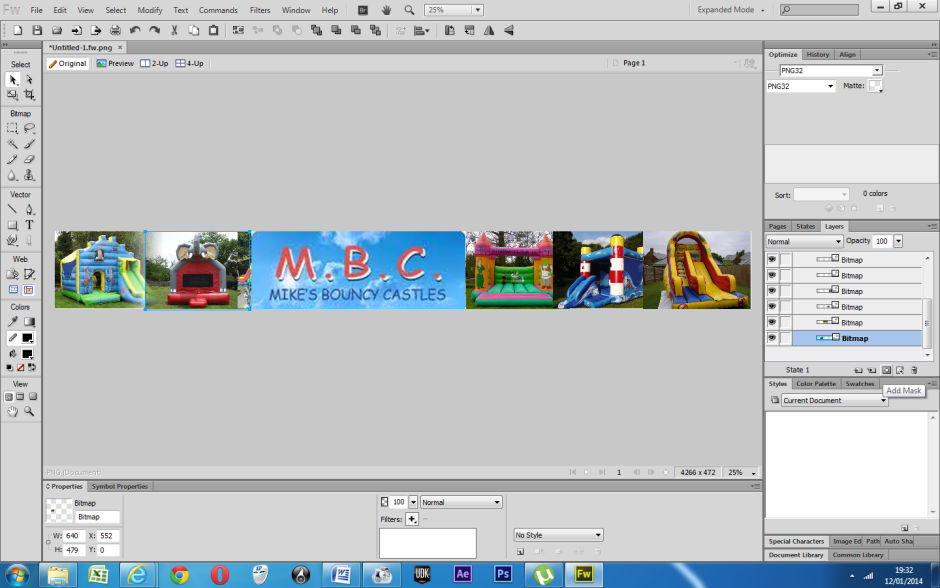 1 - Assignment Walkthrough Guide - Banner
Task 1: Be able to Make the Banner for your Website
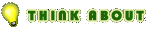 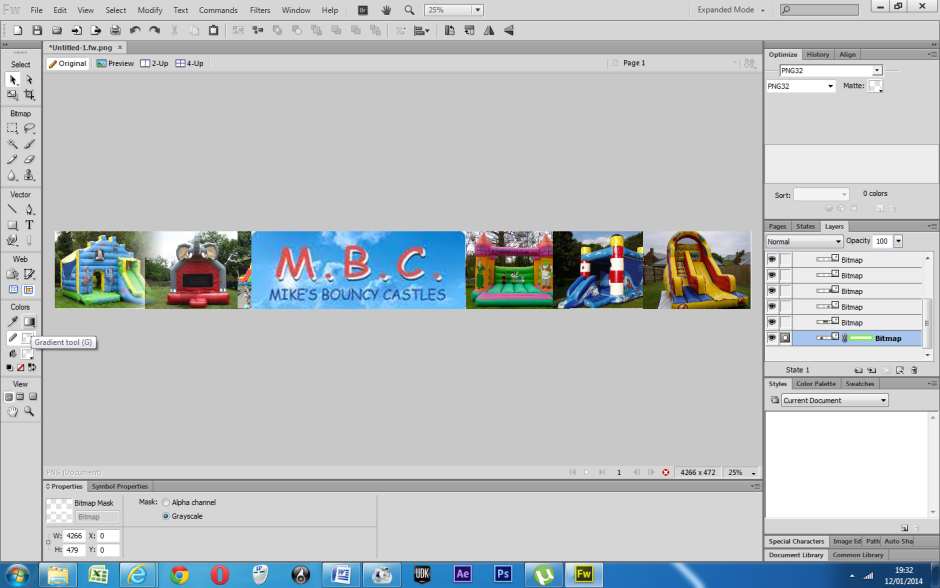 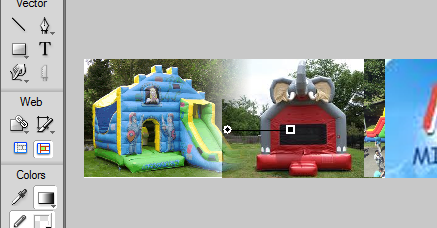 1 - Assignment Walkthrough Guide - Banner
Task 1: Be able to Make the Banner for your Website
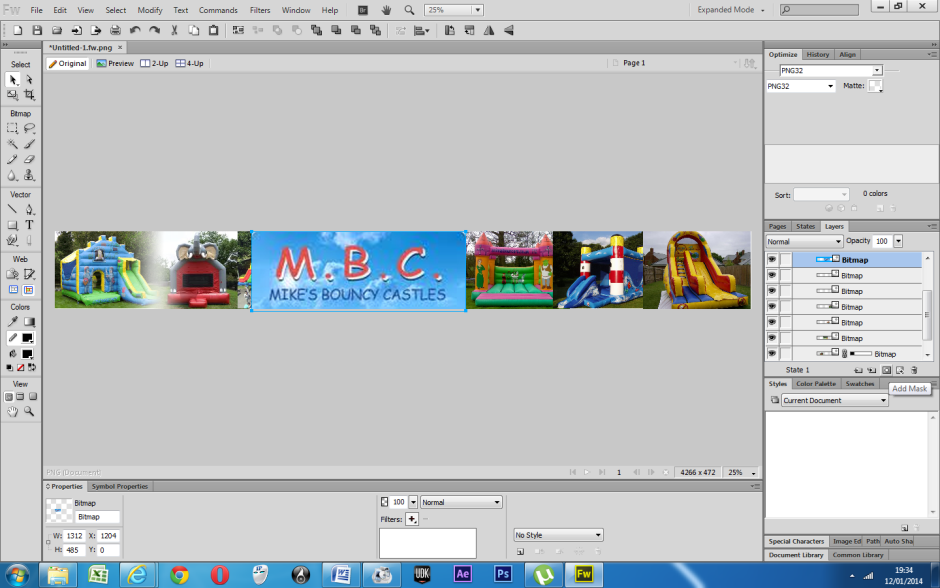 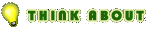 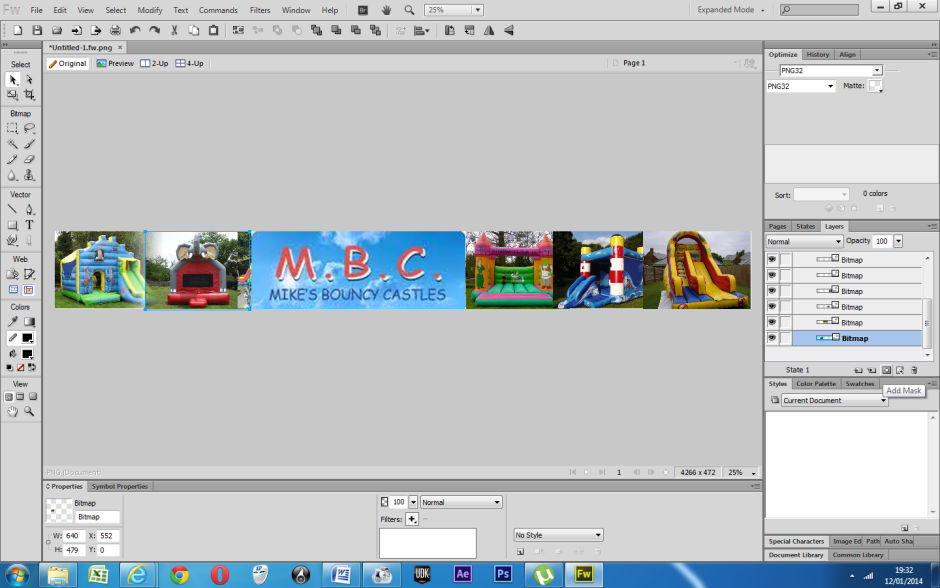 1 - Assignment Walkthrough Guide - Banner
Task 1: Be able to Make the Banner for your Website
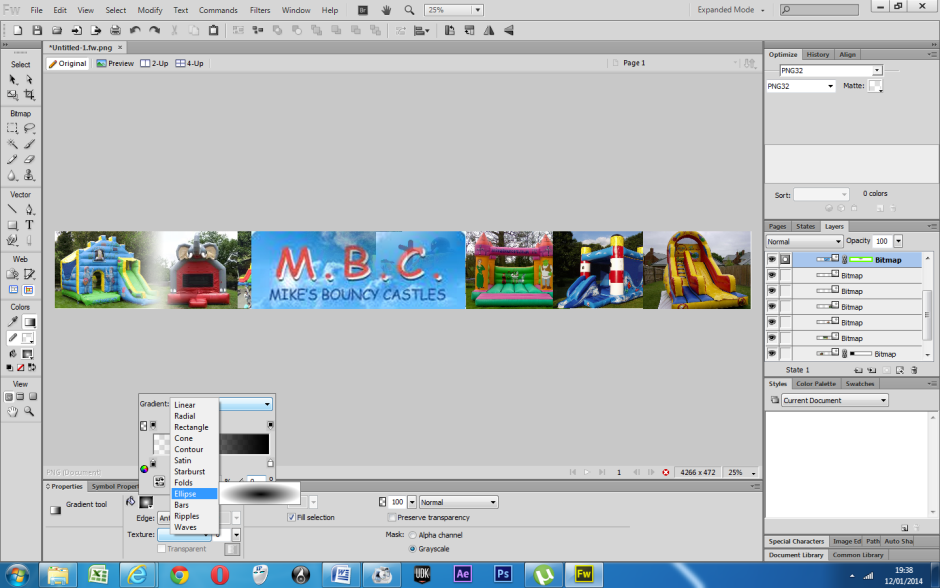 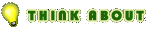 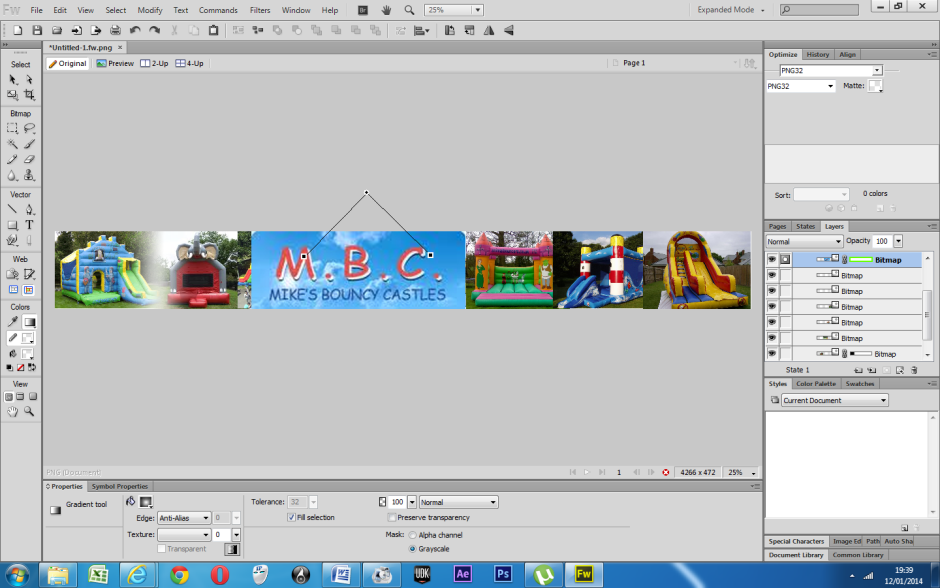 1 - Assignment Walkthrough Guide - Banner
Task 1: Be able to Make the Banner for your Website
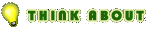 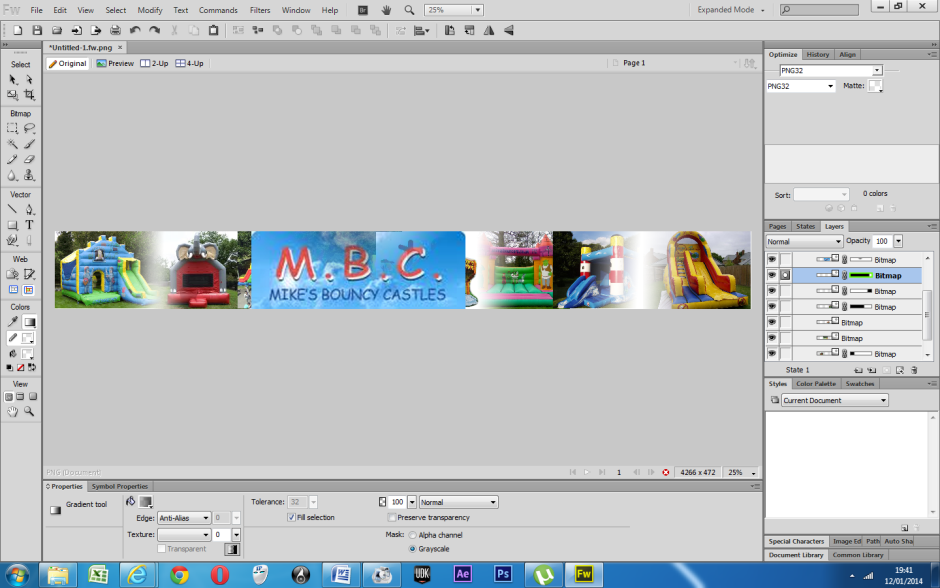 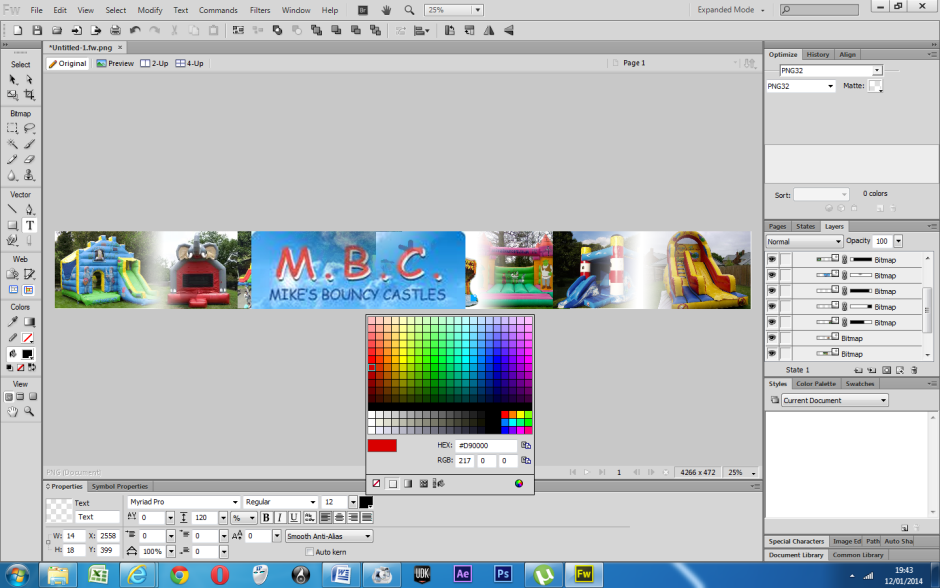 1 - Assignment Walkthrough Guide - Banner
Task 1: Be able to Make the Banner for your Website
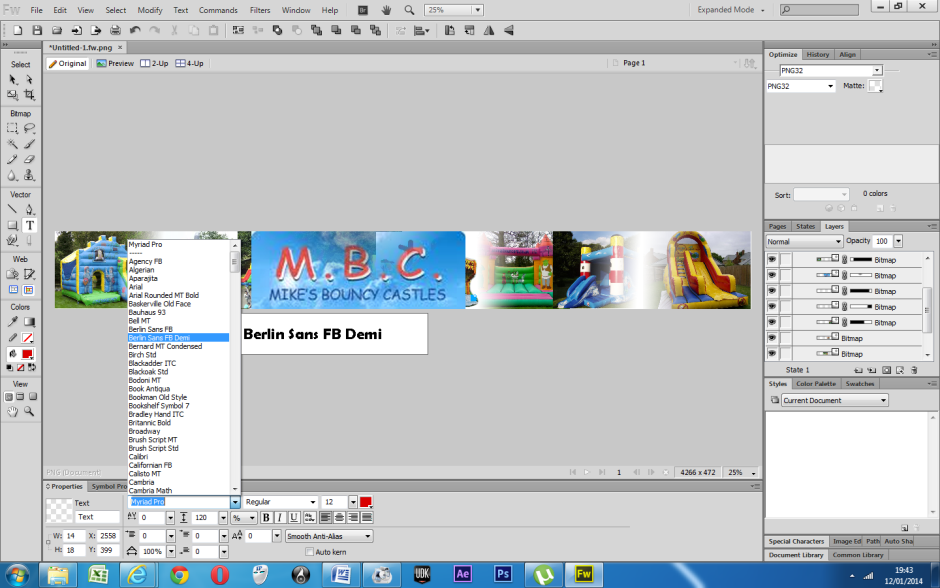 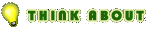 1 - Assignment Walkthrough Guide - Banner
Task 1: Be able to Make the Banner for your Website
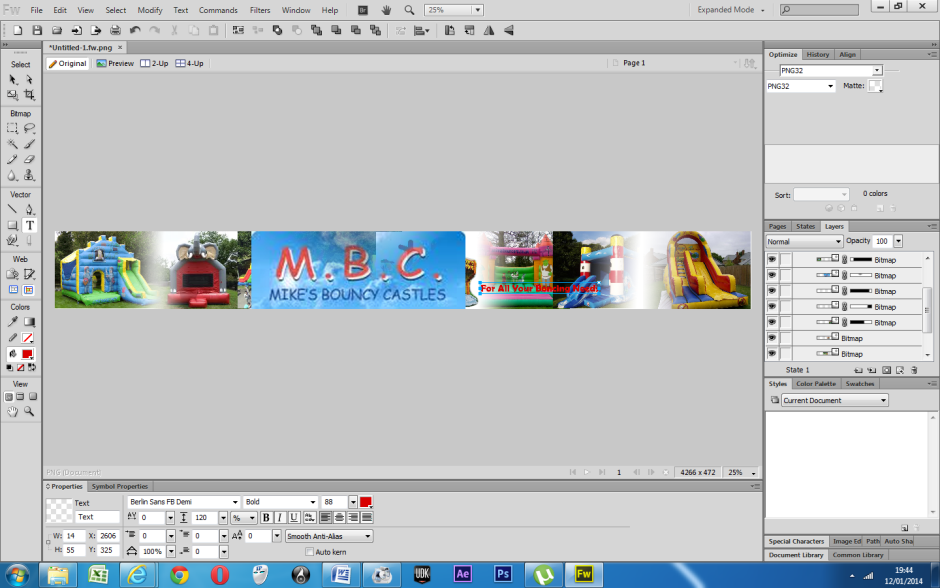 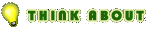 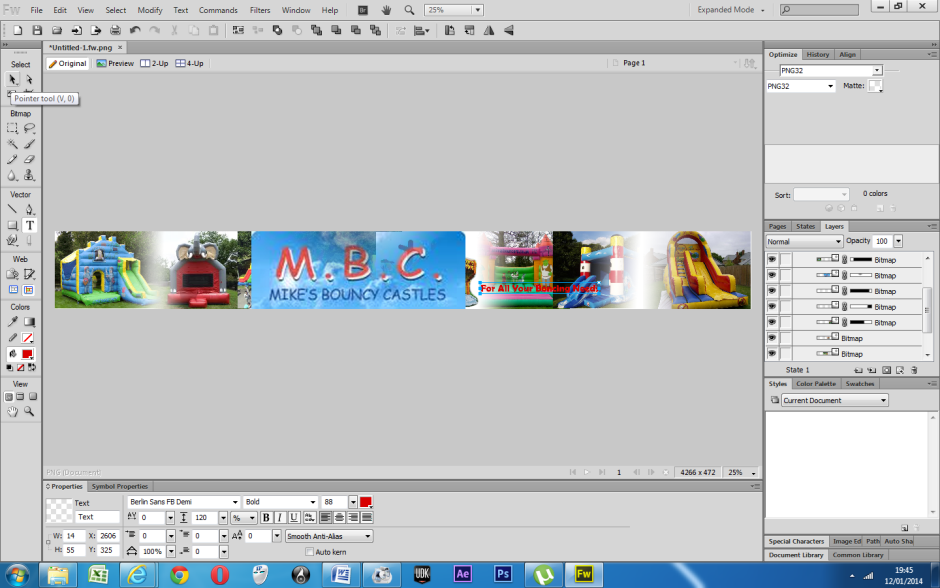 1 - Assignment Walkthrough Guide - Banner
Task 1: Be able to Make the Banner for your Website
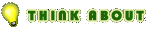 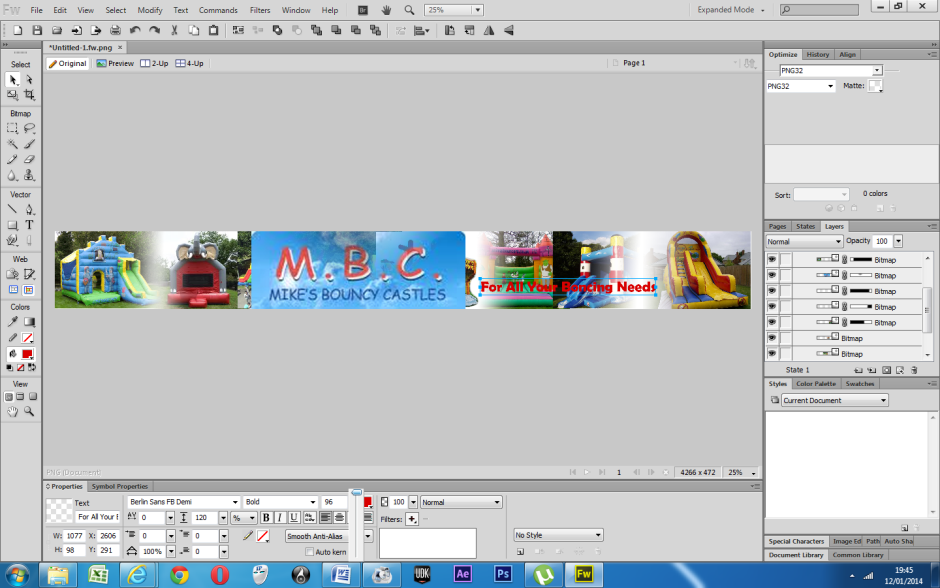 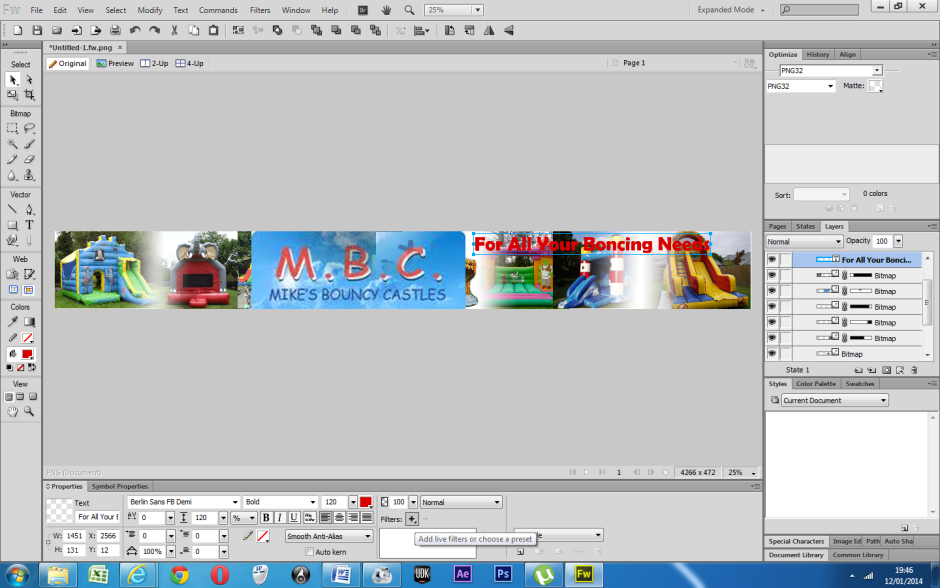 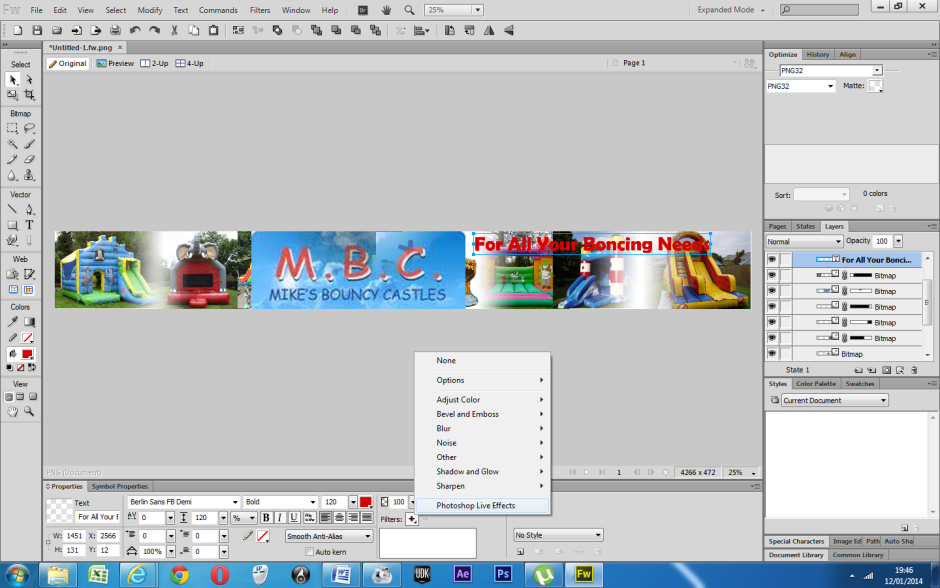 1 - Assignment Walkthrough Guide - Banner
Task 1: Be able to Make the Banner for your Website
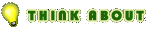 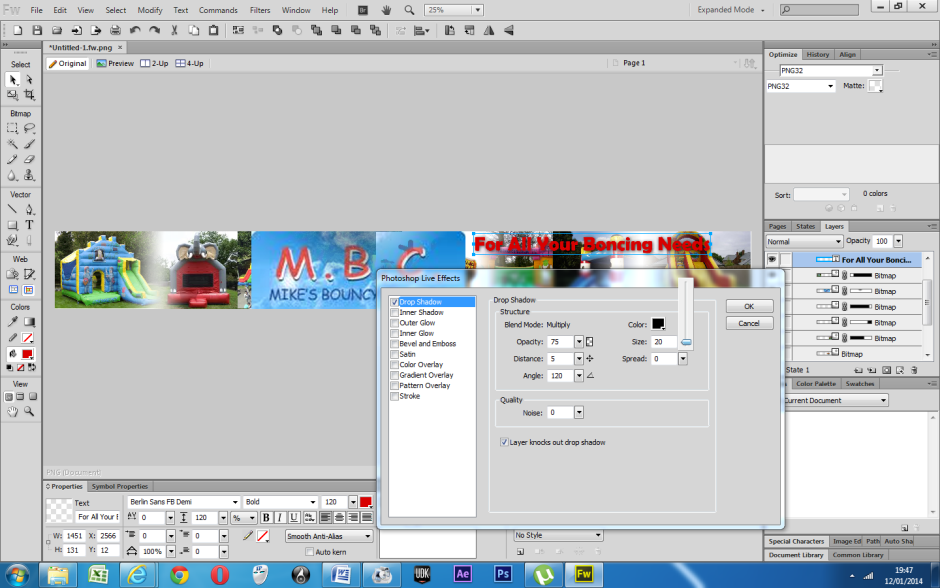 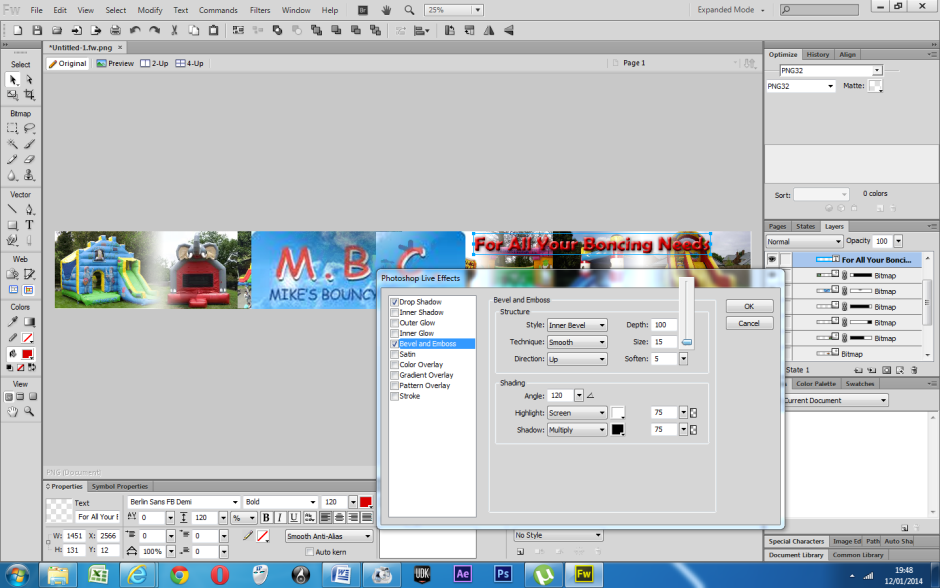 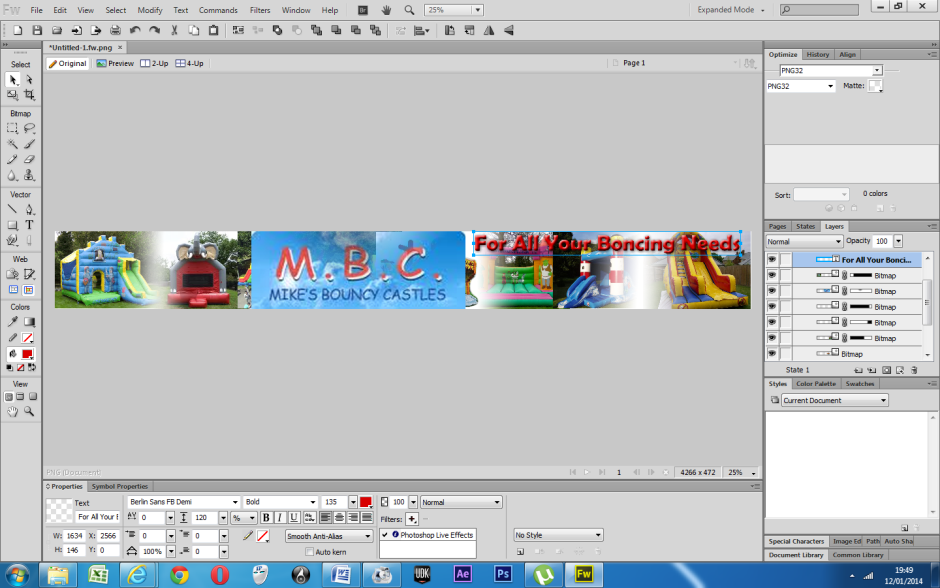 1 - Assignment Walkthrough Guide - Banner
Task 1: Be able to Make the Banner for your Website
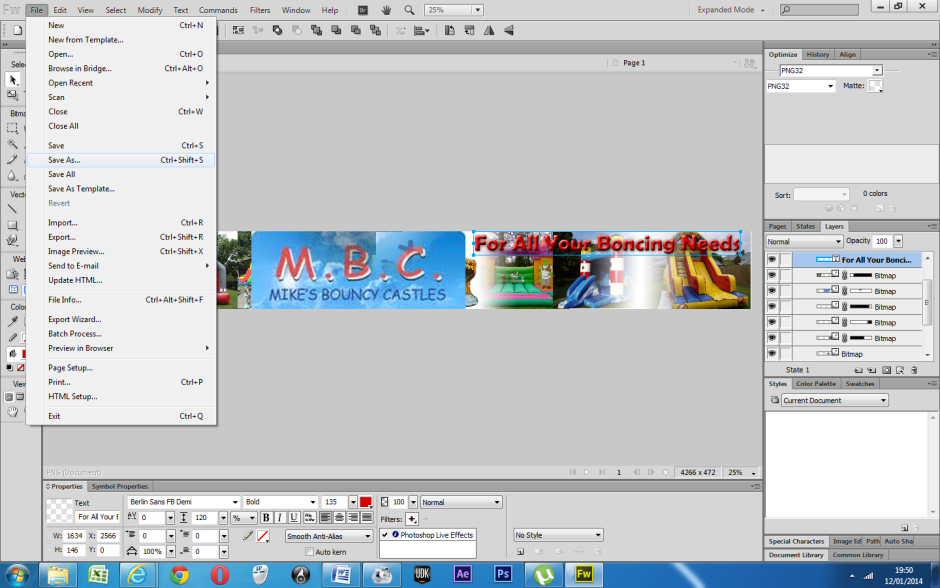 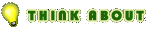 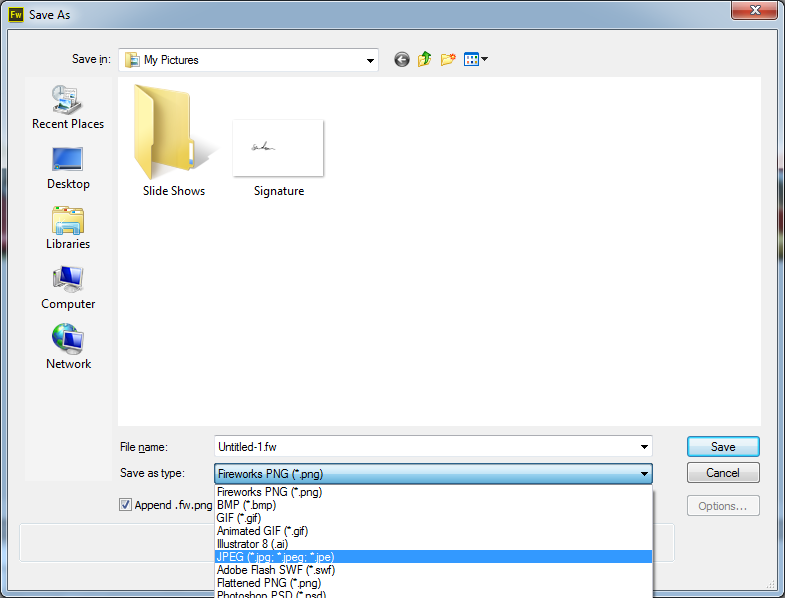 1 - Assignment Walkthrough Guide - Banner
Task 1: Be able to Make the Banner for your Website
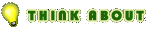 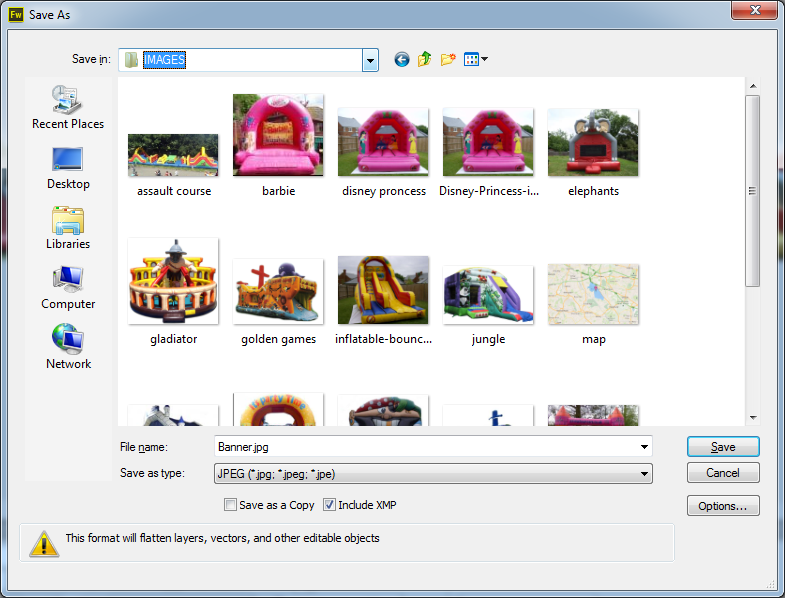 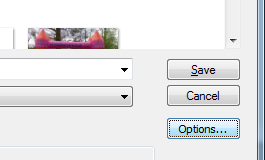 1 - Assignment Walkthrough Guide - Banner
Task 1: Be able to Make the Banner for your Website
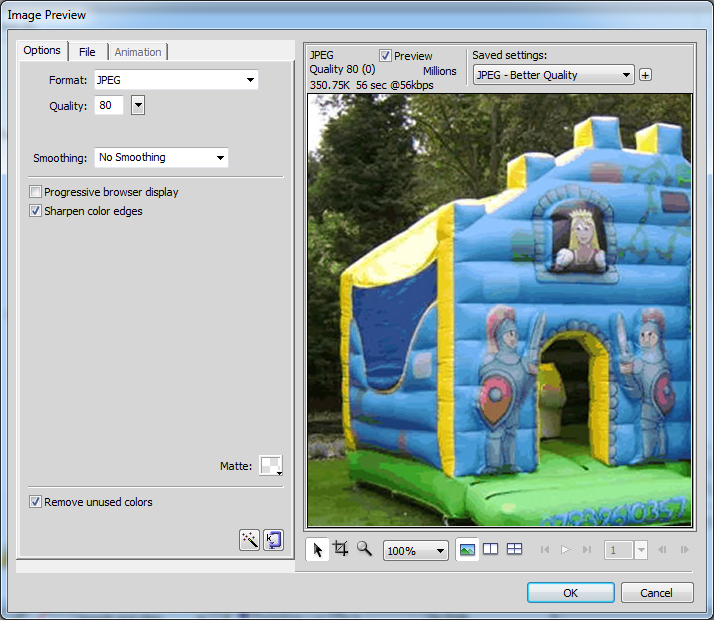 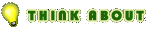 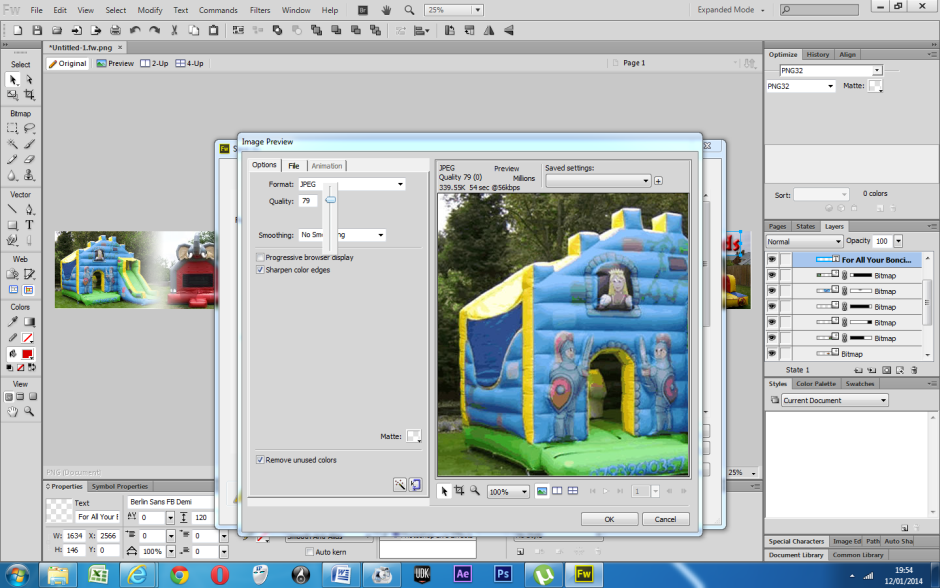 2 - Assignment Walkthrough Guide – Making a Table
Task 2: Be able to Create a Table for the Content of your Website
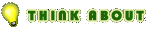 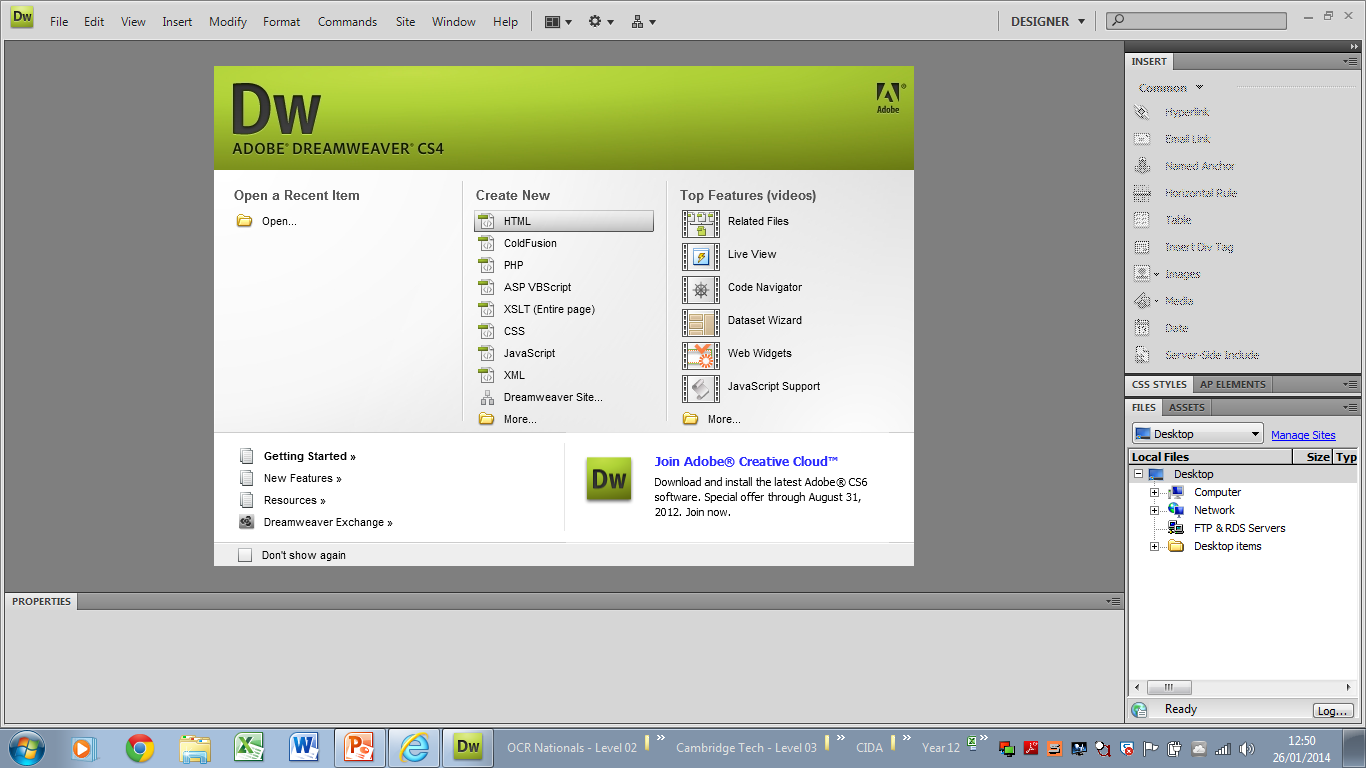 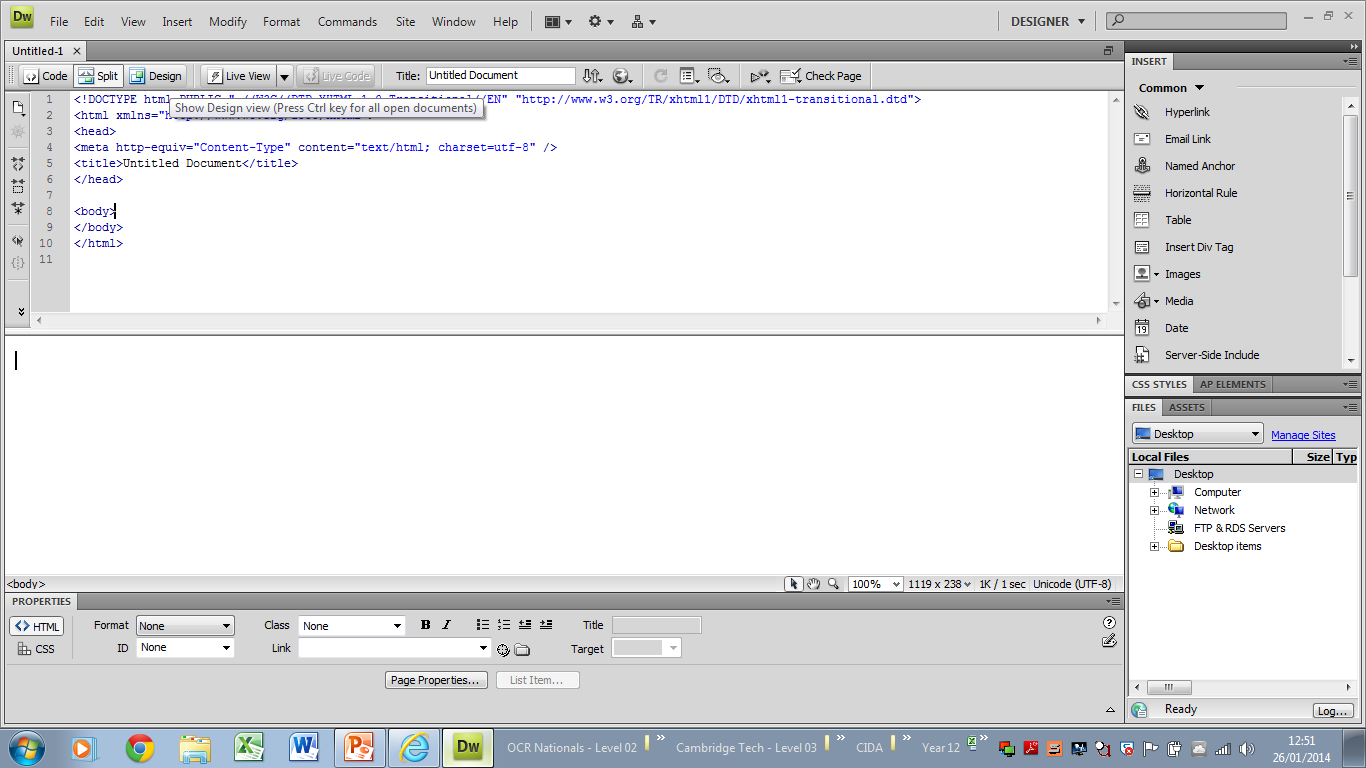 2 - Assignment Walkthrough Guide – Making a Table
Task 2: Be able to Create a Table for the Content of your Website
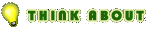 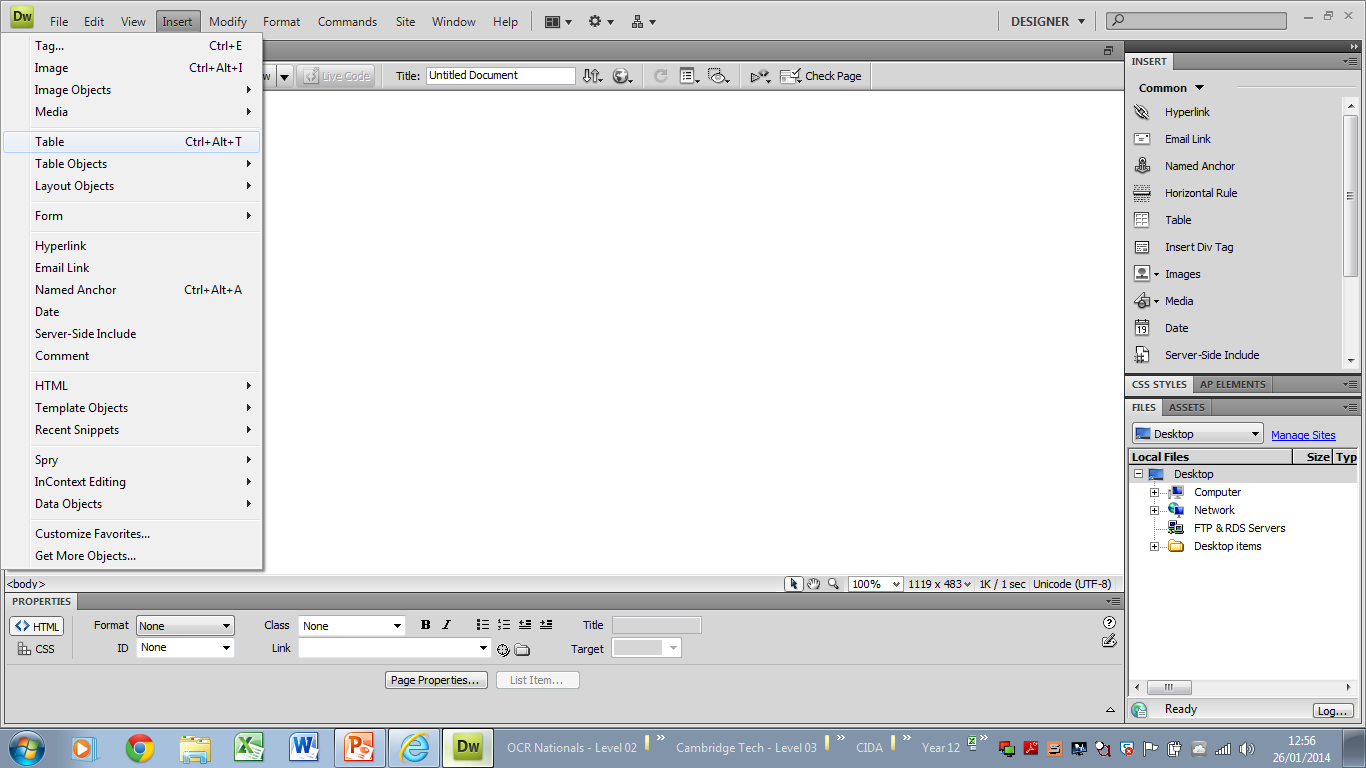 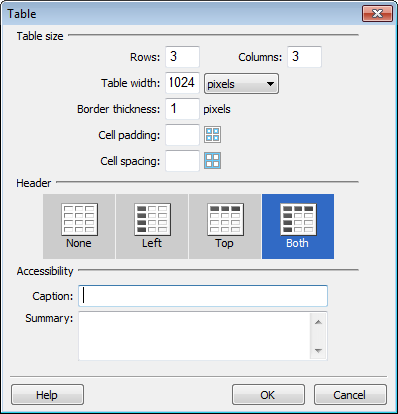 2 - Assignment Walkthrough Guide – Making a Table
Task 2: Be able to Create a Table for the Content of your Website
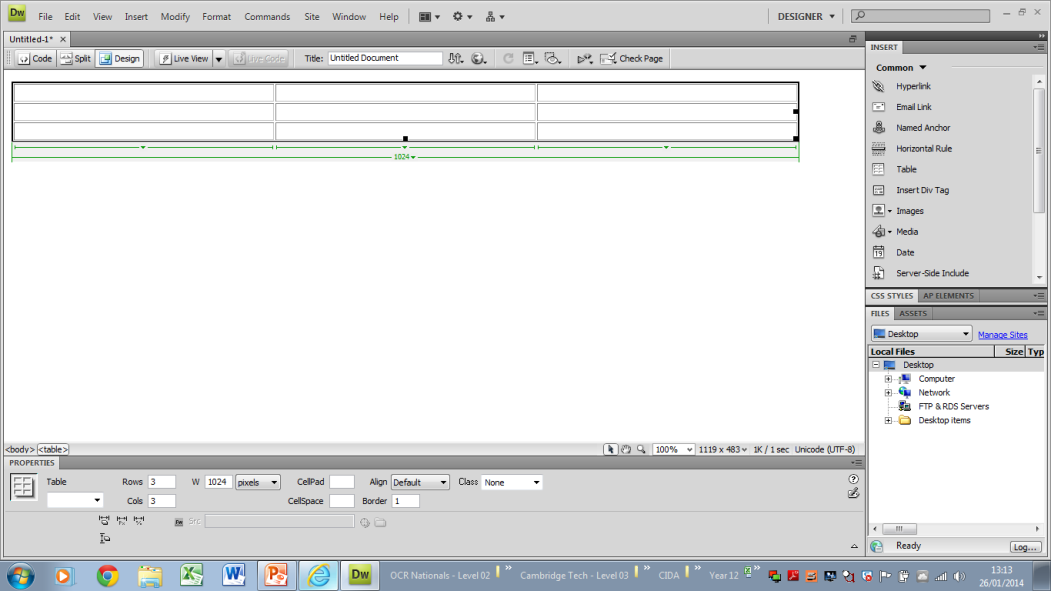 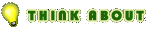 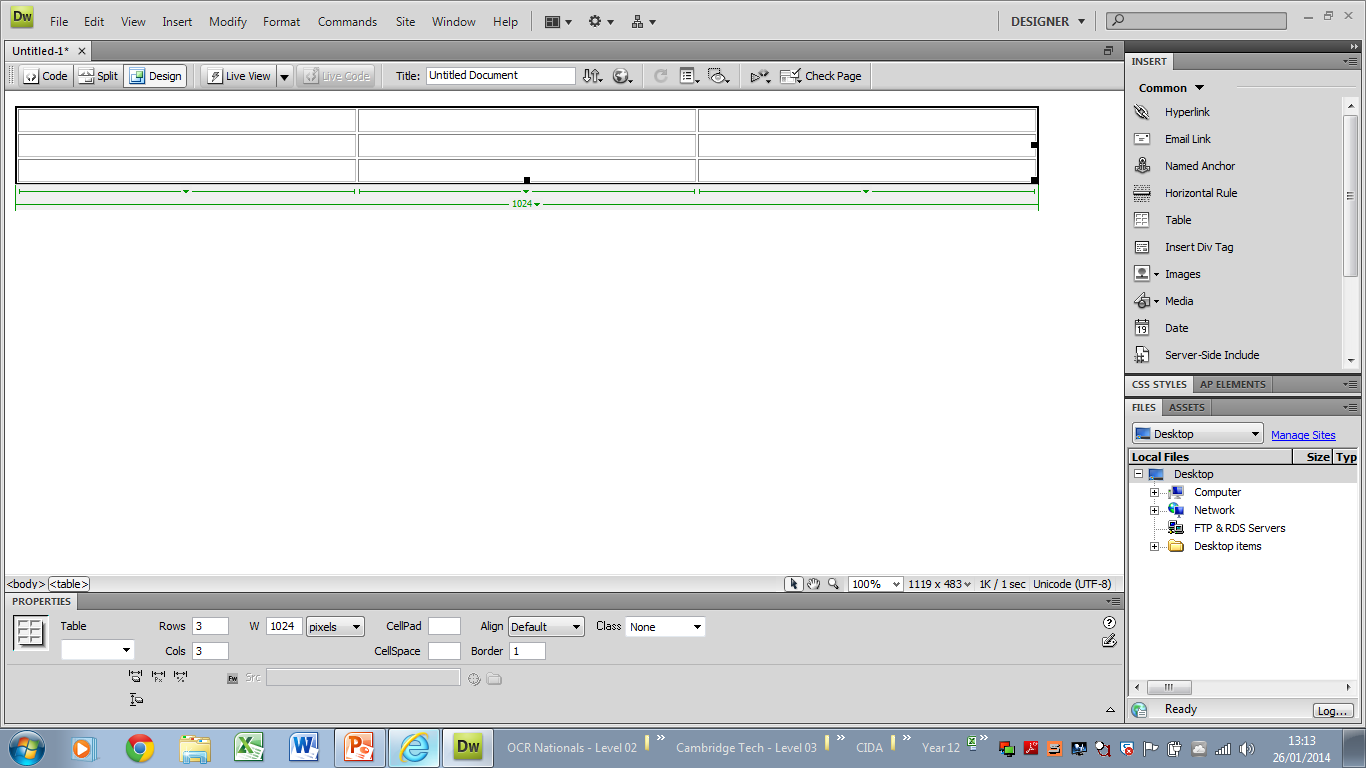 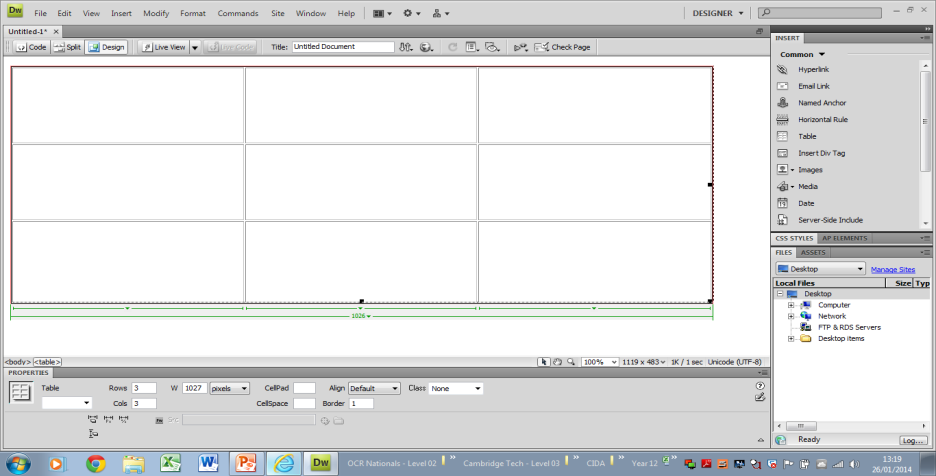 2 - Assignment Walkthrough Guide – Making a Table
Task 2: Be able to Create a Table for the Content of your Website
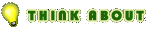 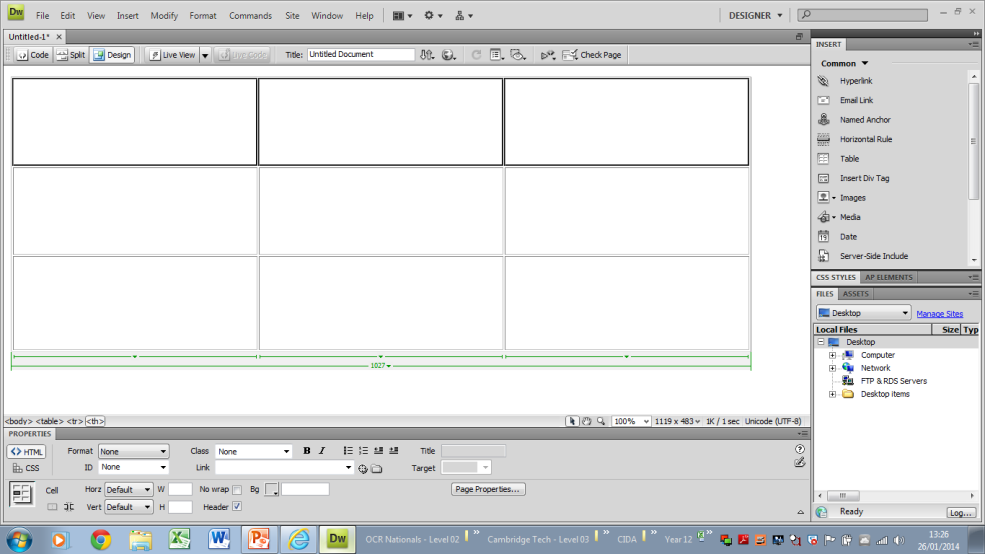 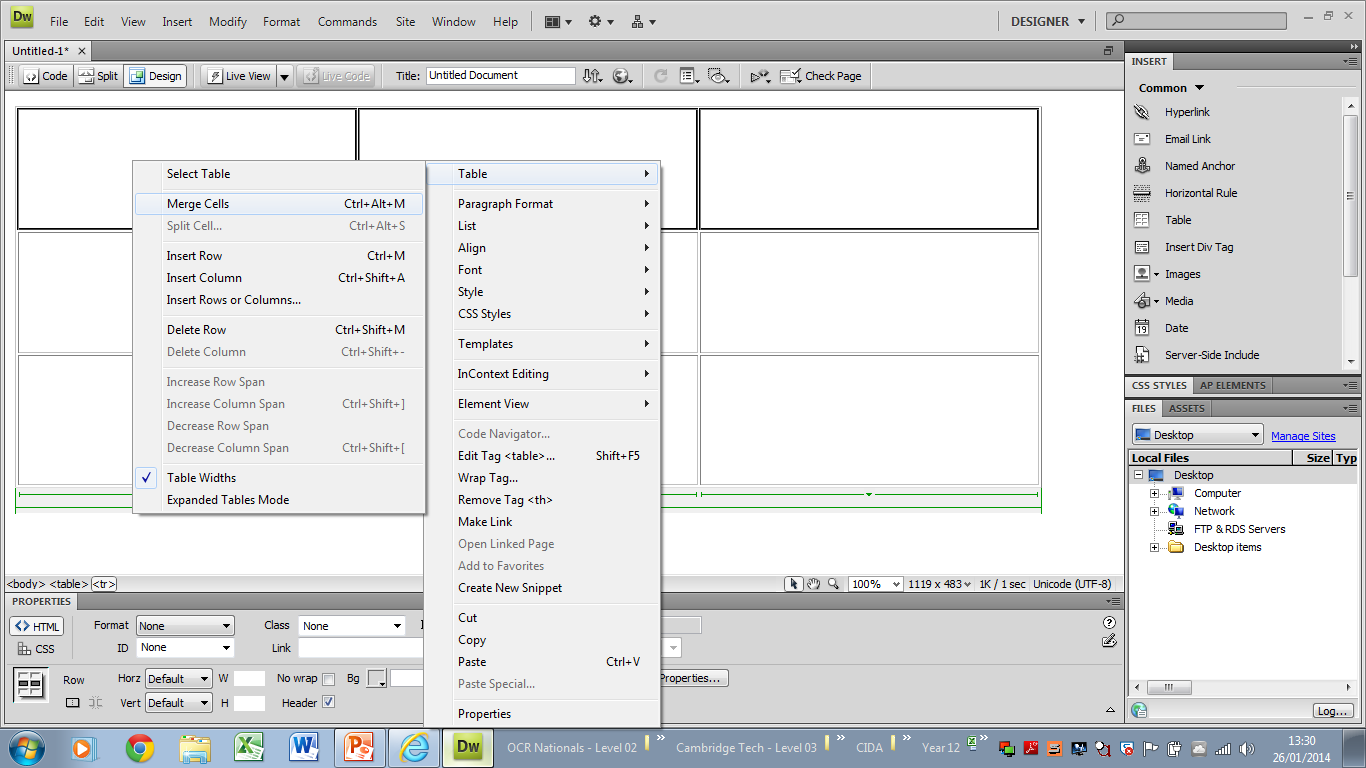 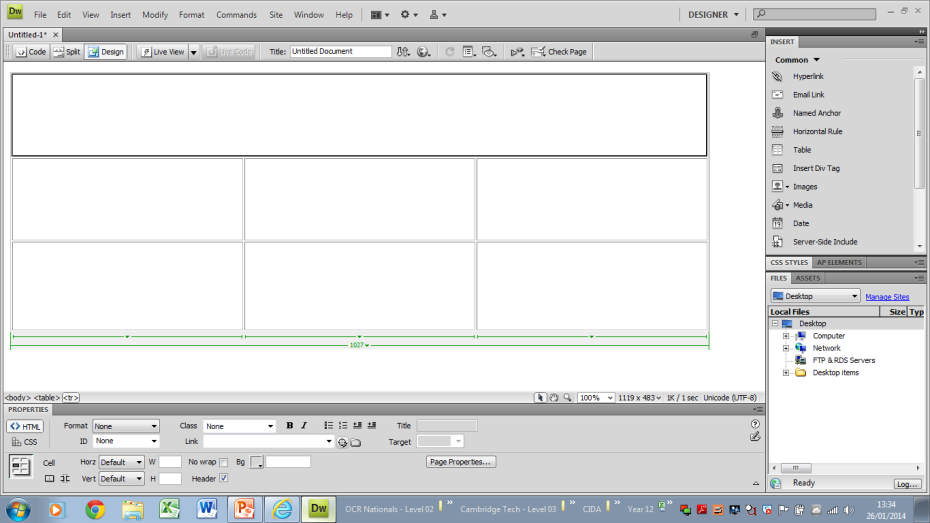 2 - Assignment Walkthrough Guide – Making a Table
Task 2: Be able to Create a Table for the Content of your Website
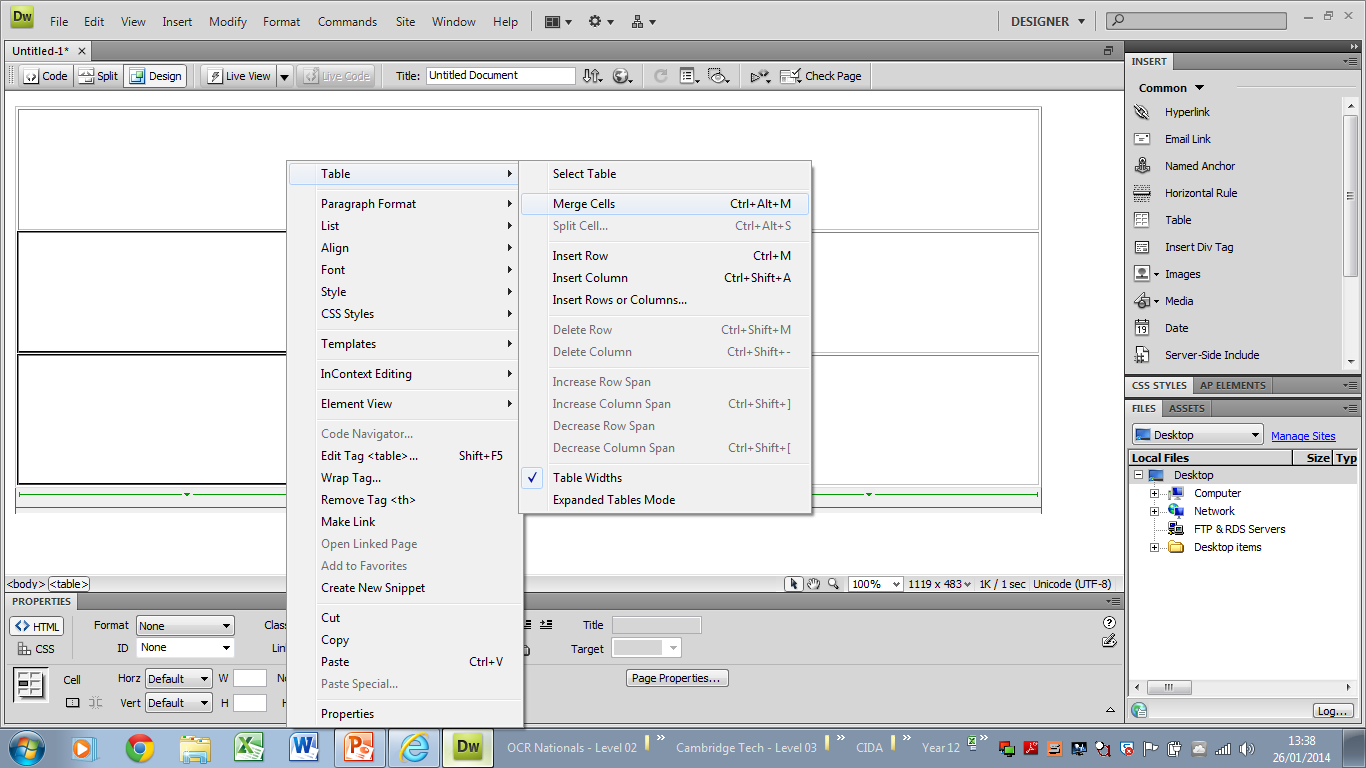 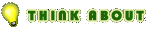 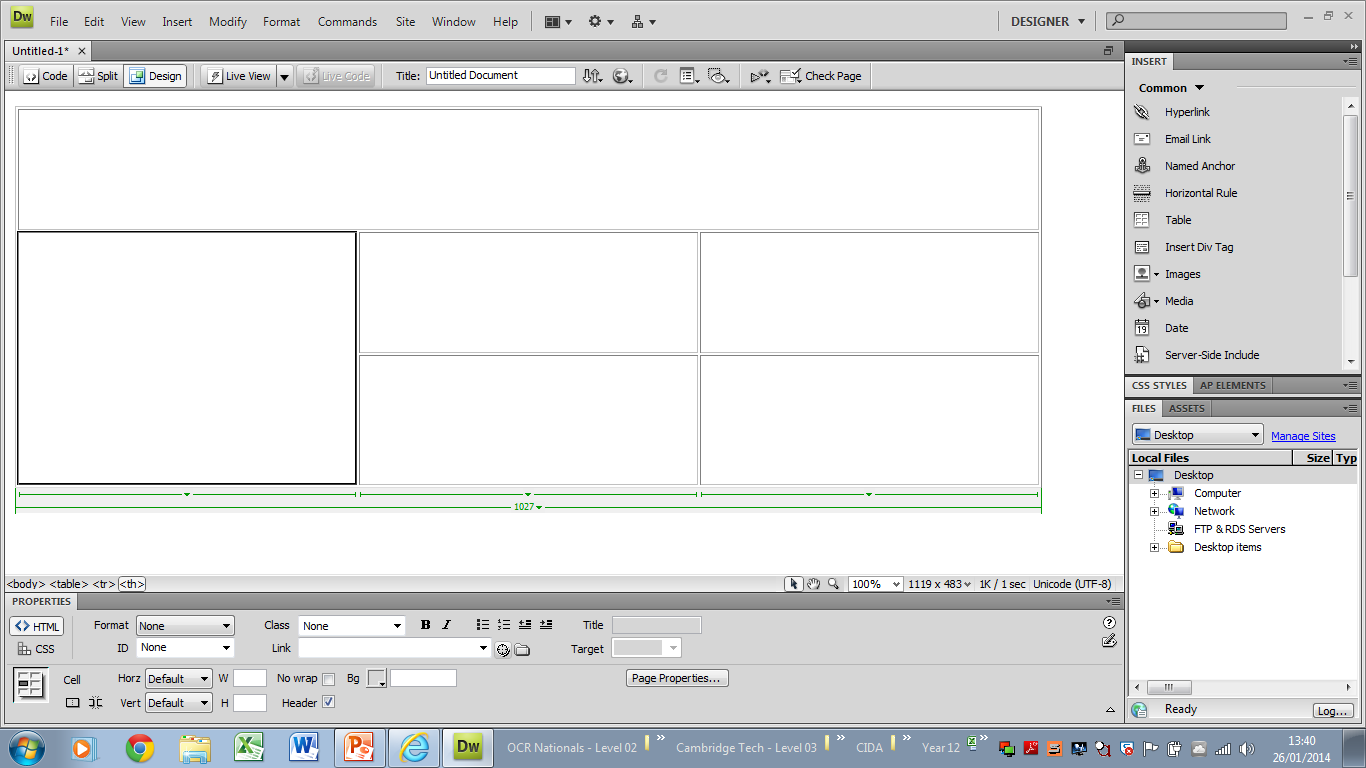 2 - Assignment Walkthrough Guide – Making a Table
Task 2: Be able to Create a Table for the Content of your Website
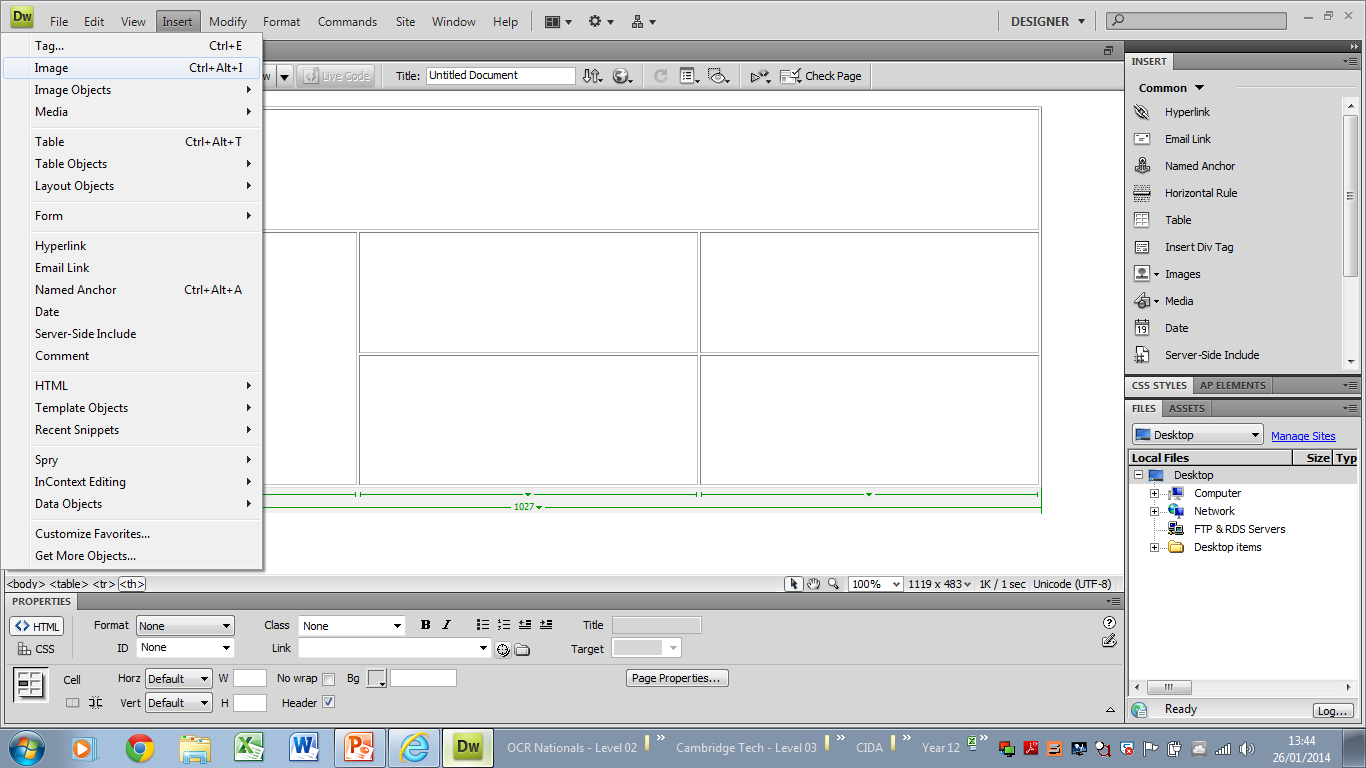 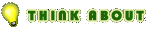 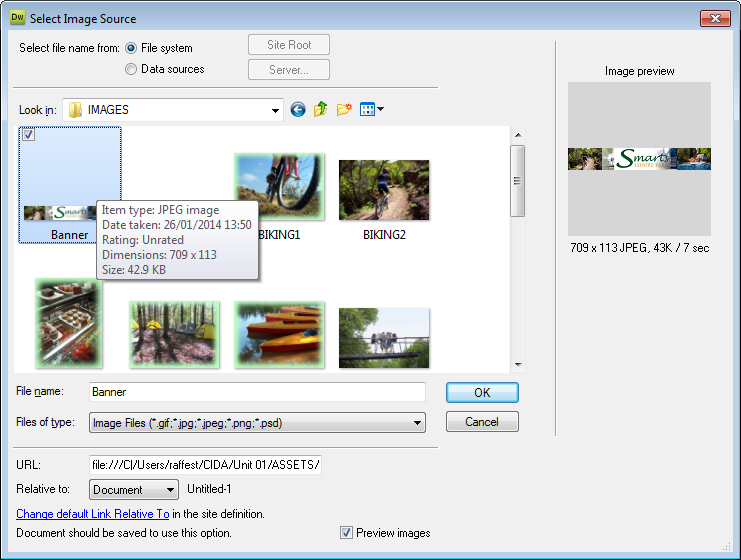 2 - Assignment Walkthrough Guide – Making a Table
Task 2: Be able to Create a Table for the Content of your Website
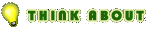 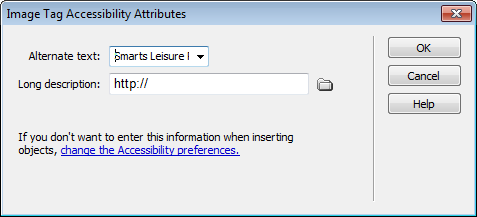 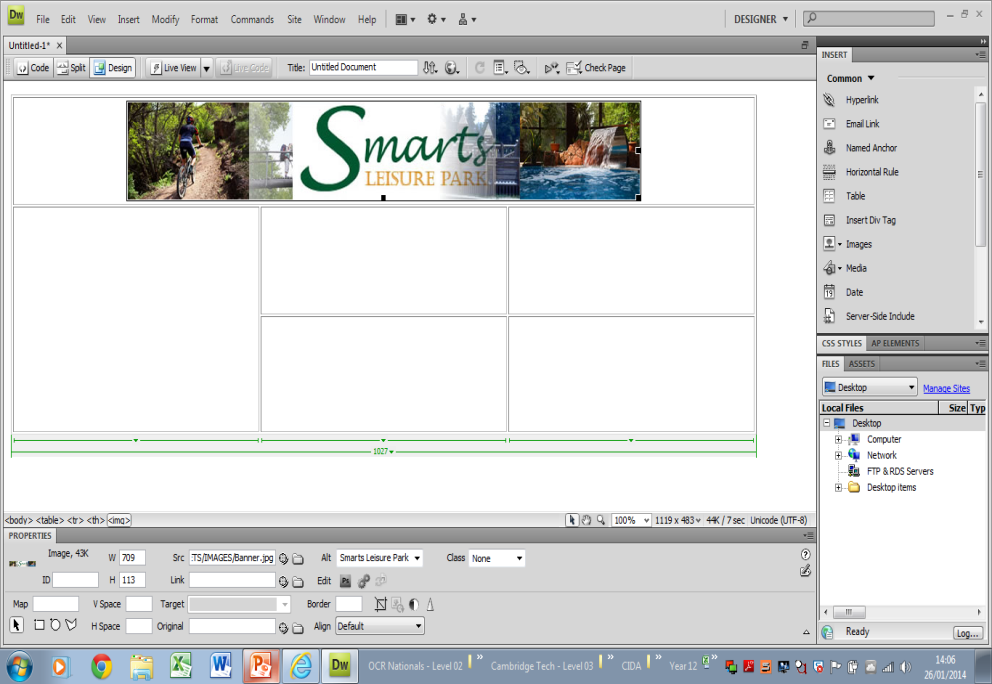 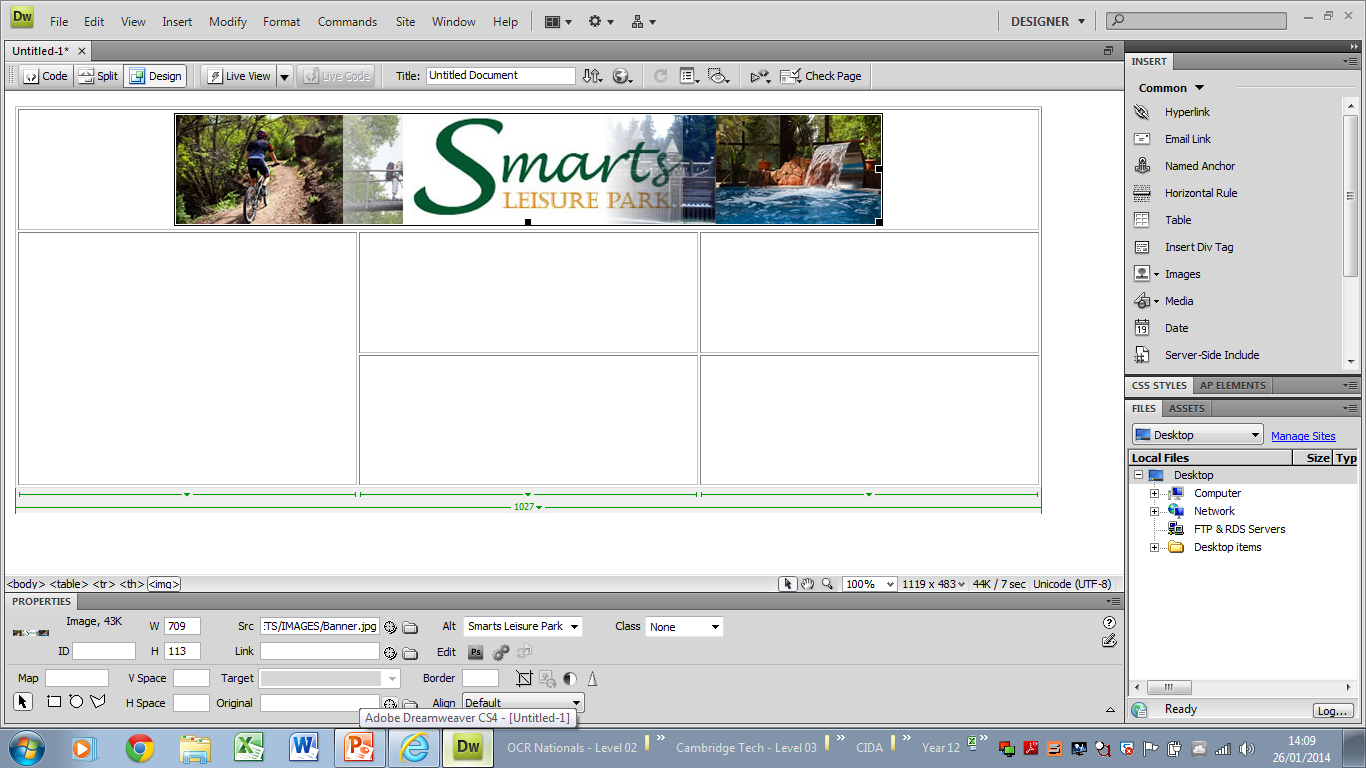 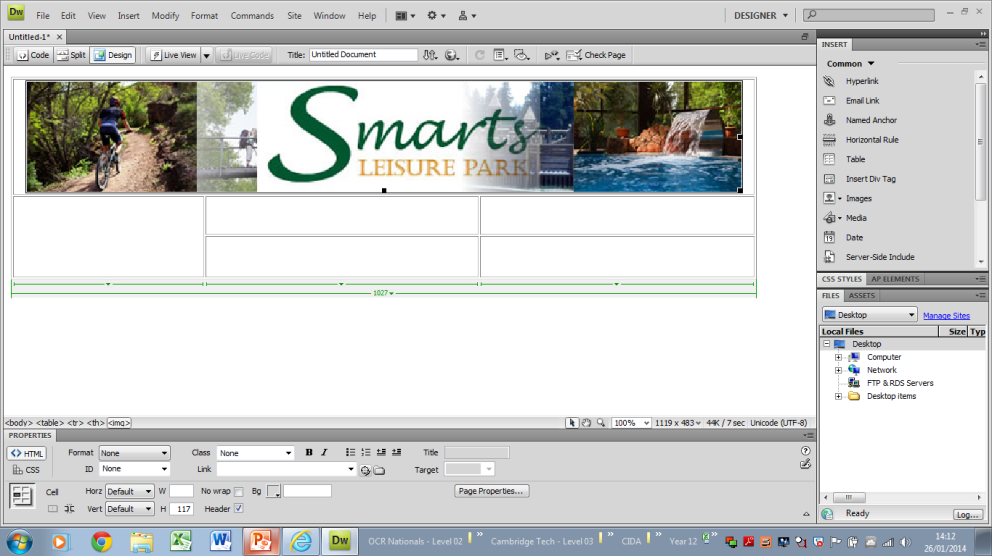 3 - Assignment Walkthrough Guide – Creating a CSS Style
Task 3: Be able to Create a CSS Style
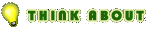 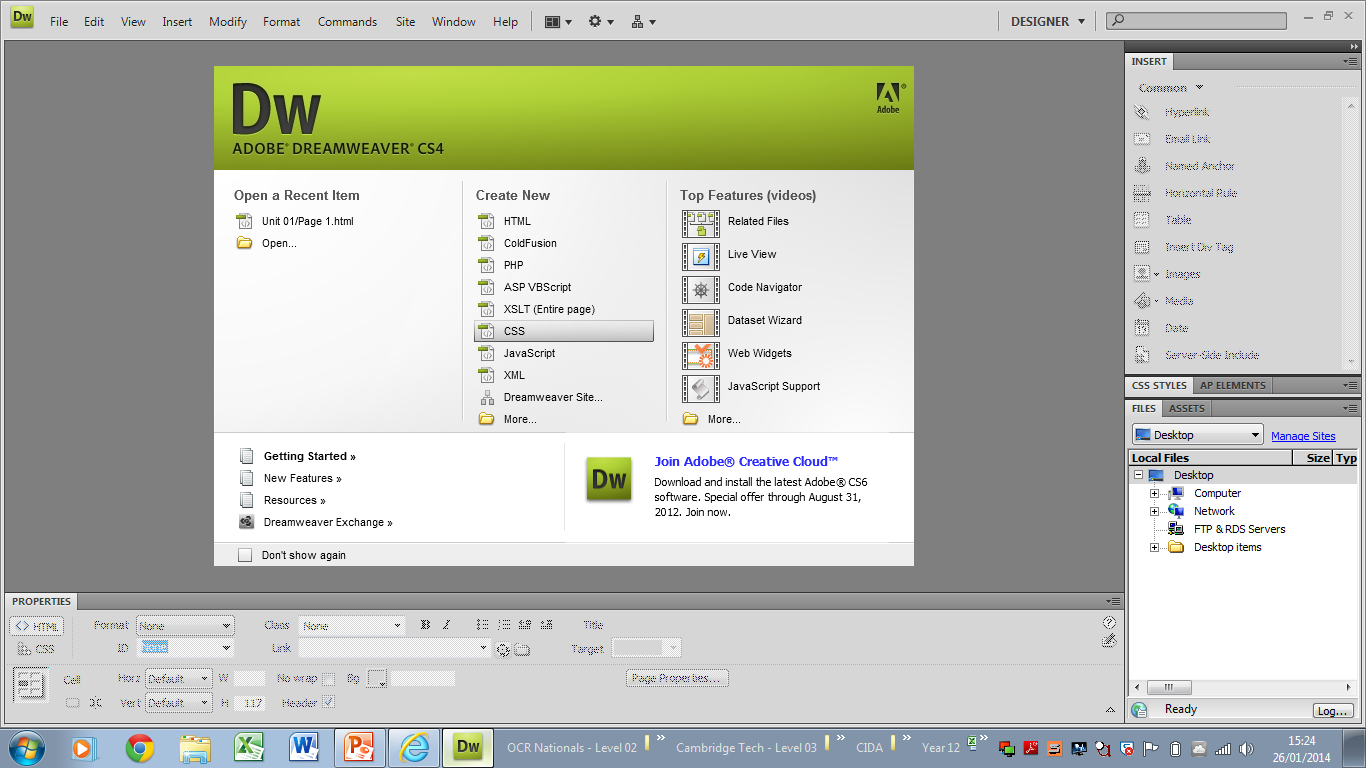 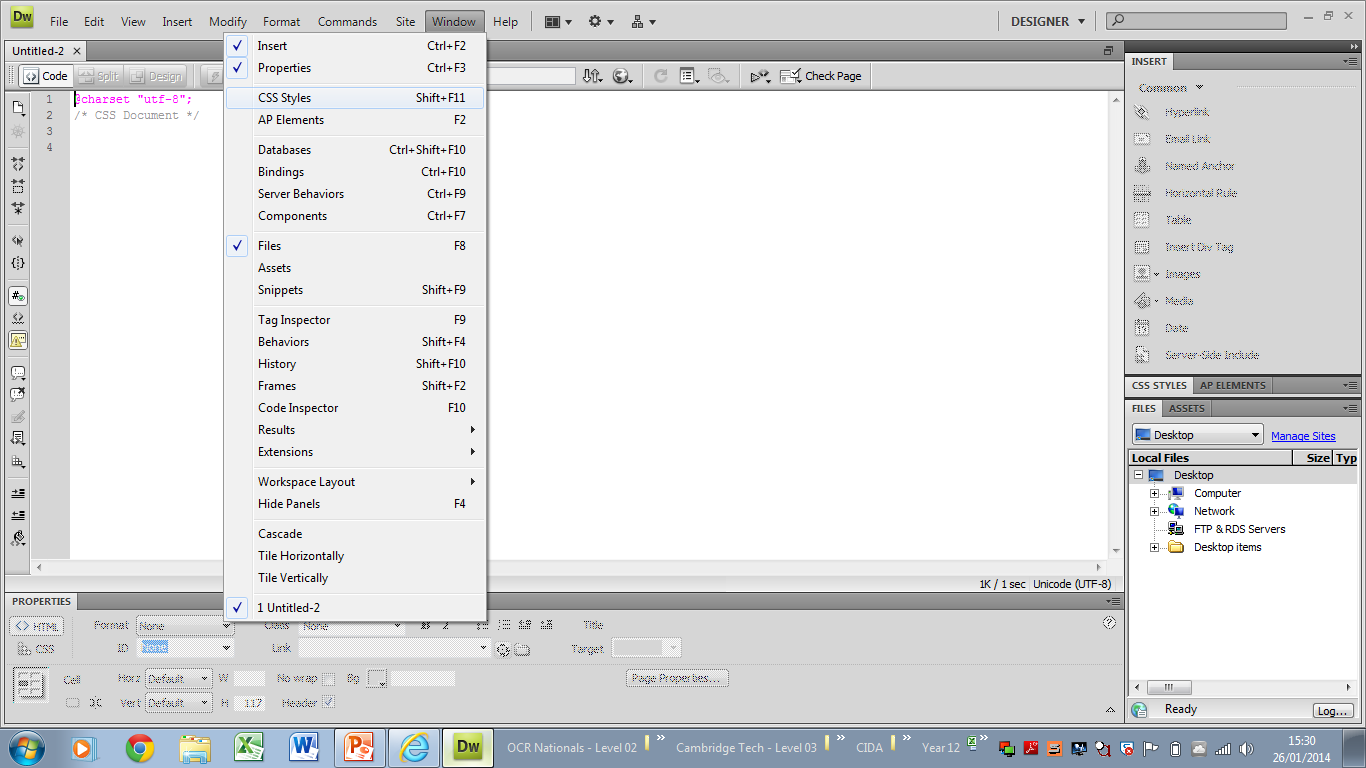 3 - Assignment Walkthrough Guide – Creating a CSS Style
Task 3: Be able to Create a CSS Style
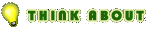 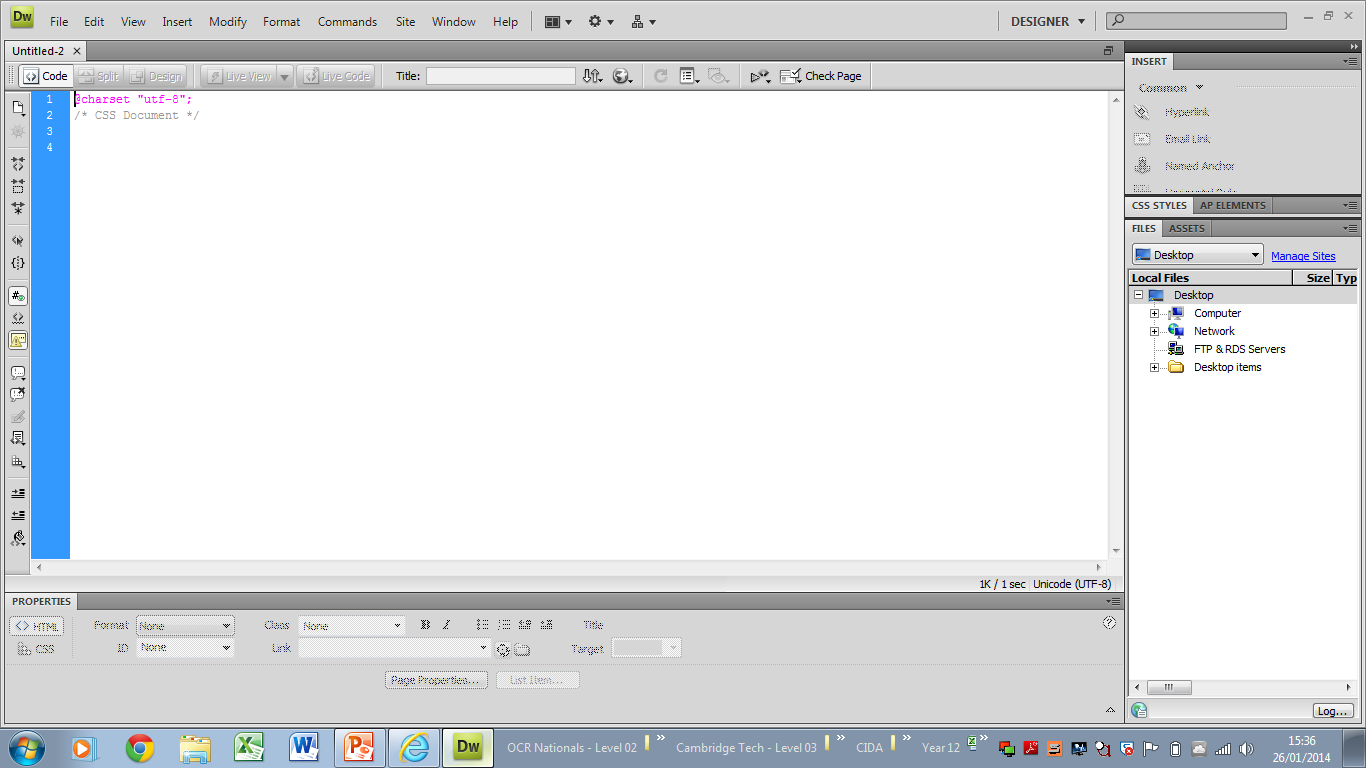 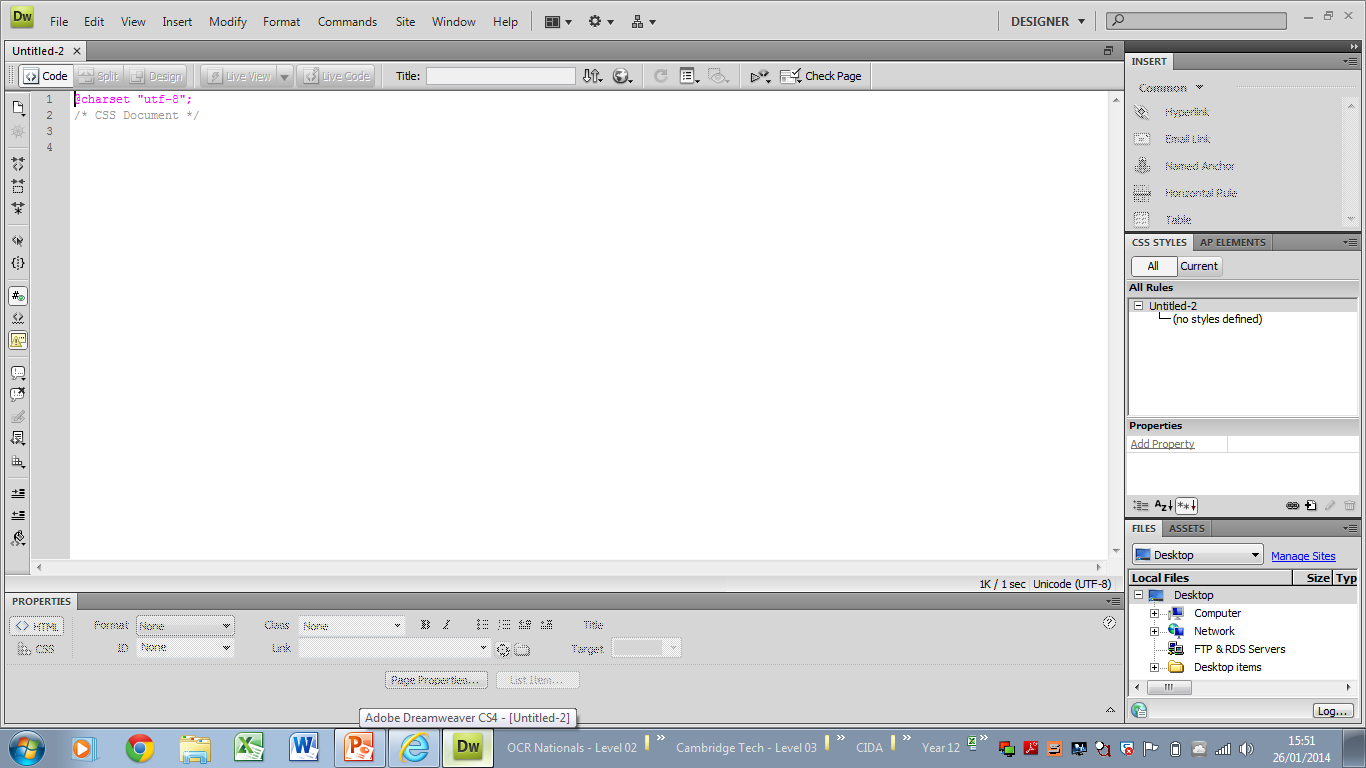 3 - Assignment Walkthrough Guide – Creating a CSS Style
Task 3: Be able to Create a CSS Style
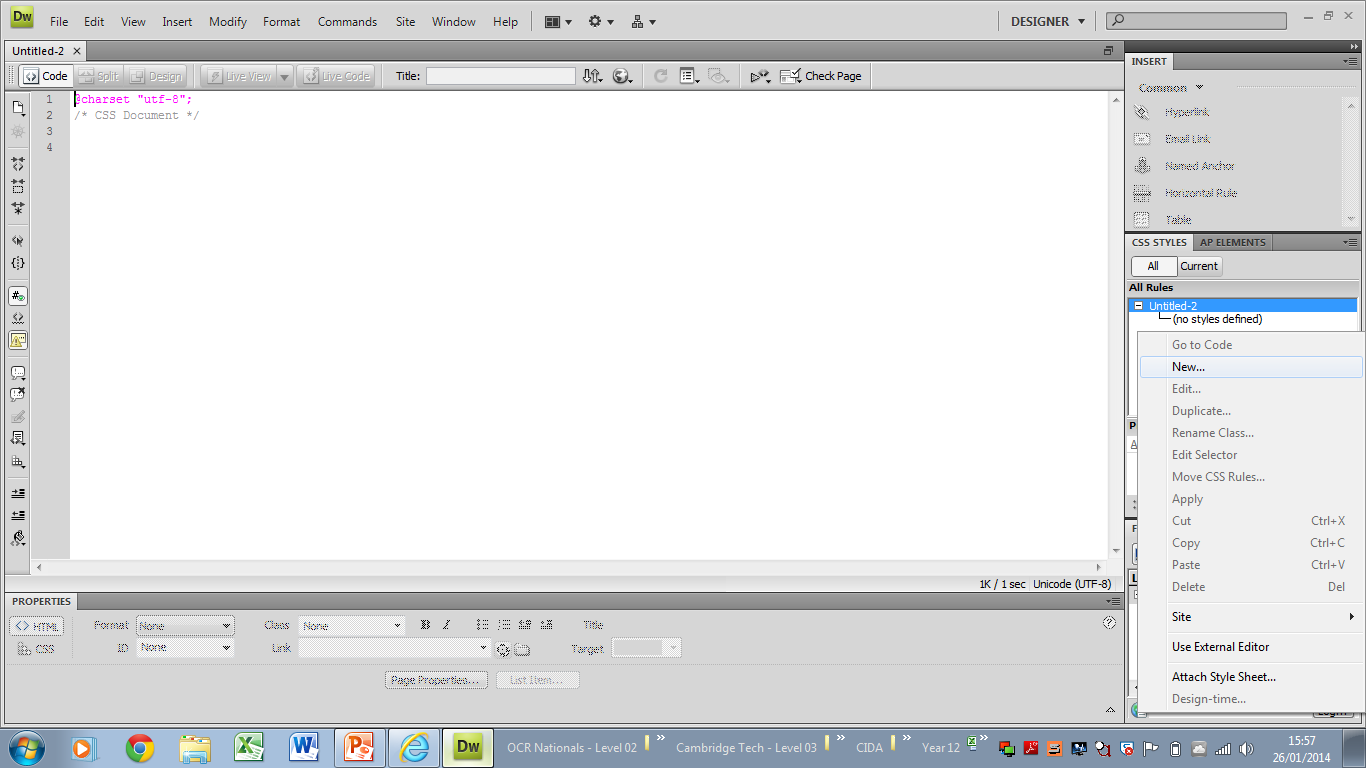 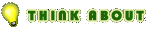 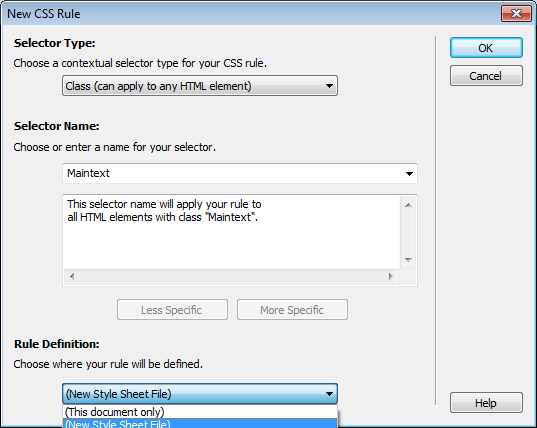 3 - Assignment Walkthrough Guide – Creating a CSS Style
Task 3: Be able to Create a CSS Style
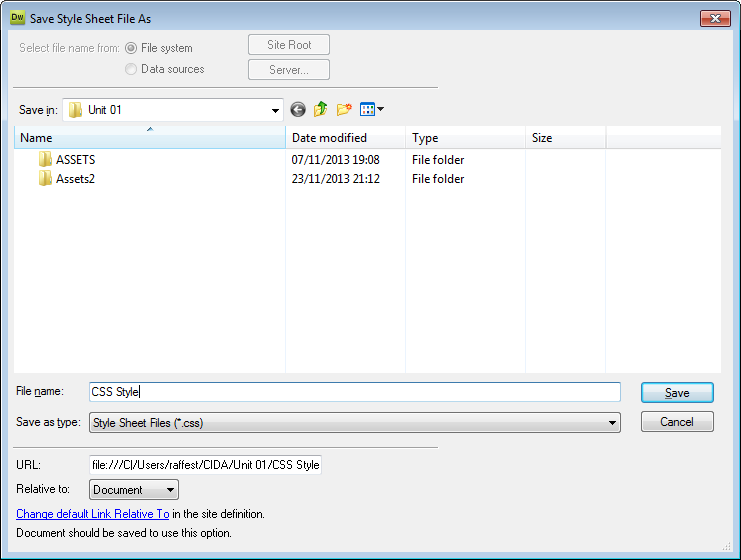 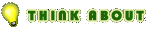 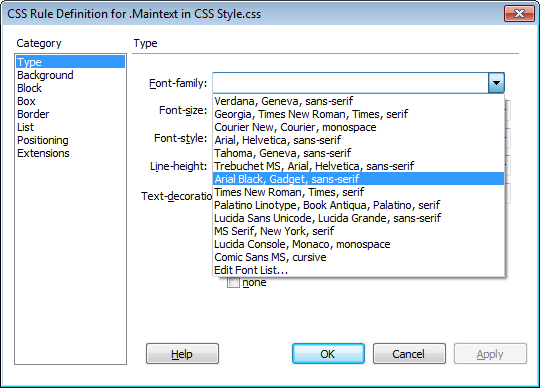 3 - Assignment Walkthrough Guide – Creating a CSS Style
Task 3: Be able to Create a CSS Style
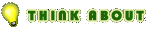 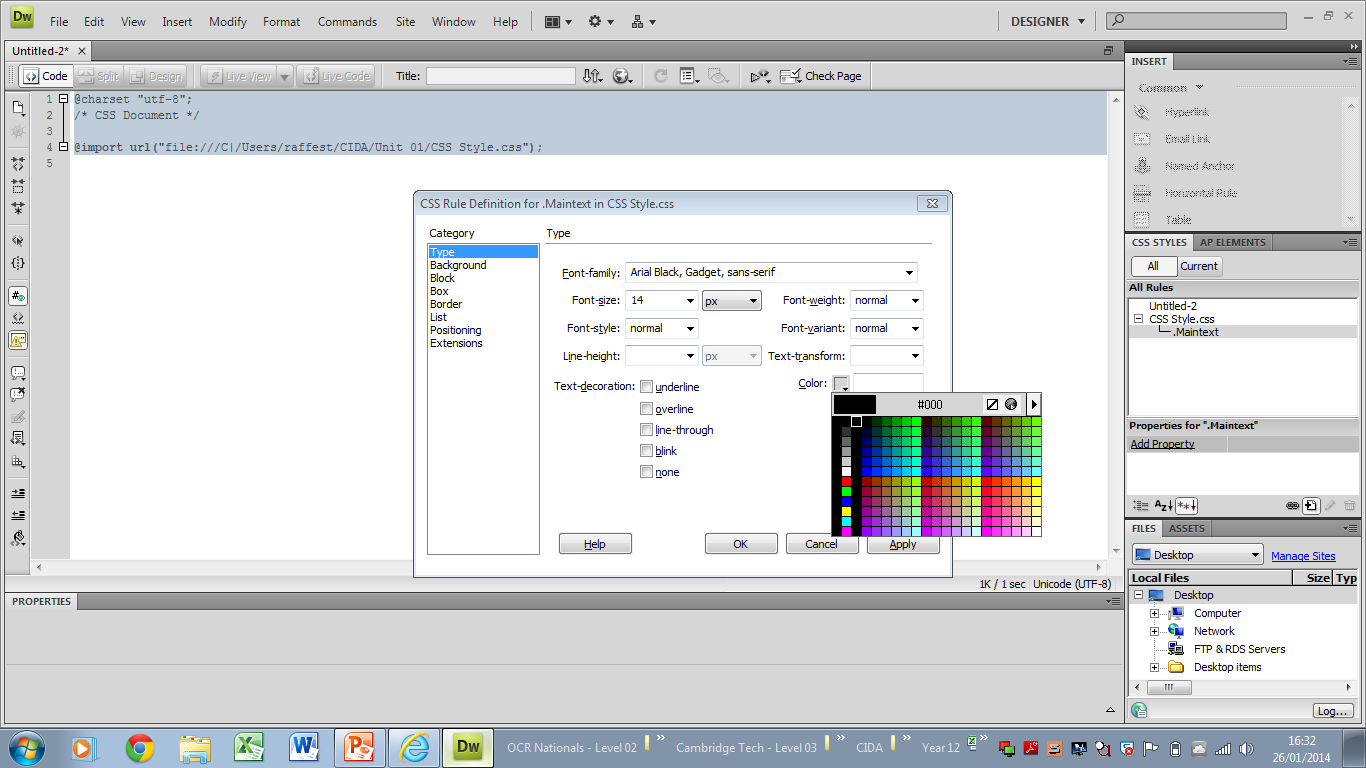 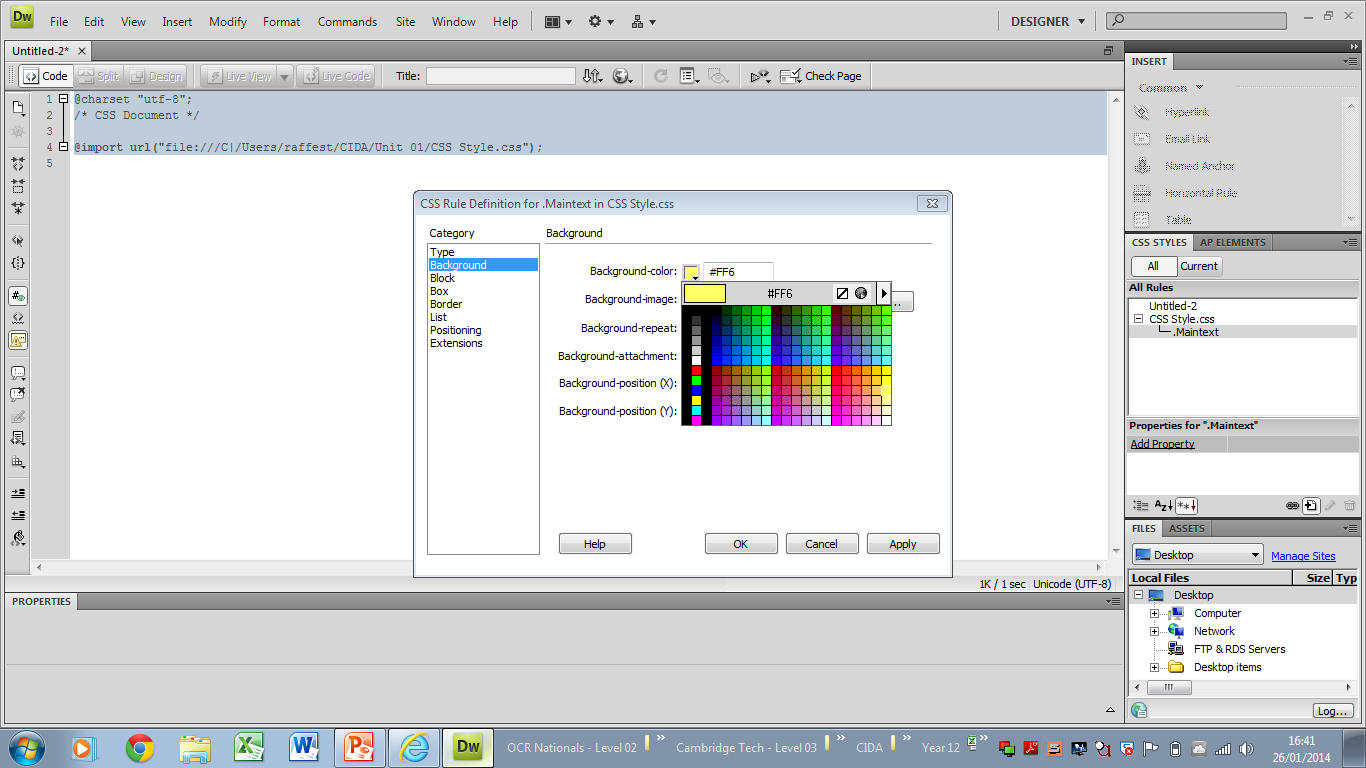 3 - Assignment Walkthrough Guide – Creating a CSS Style
Task 3: Be able to Create a CSS Style
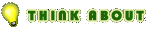 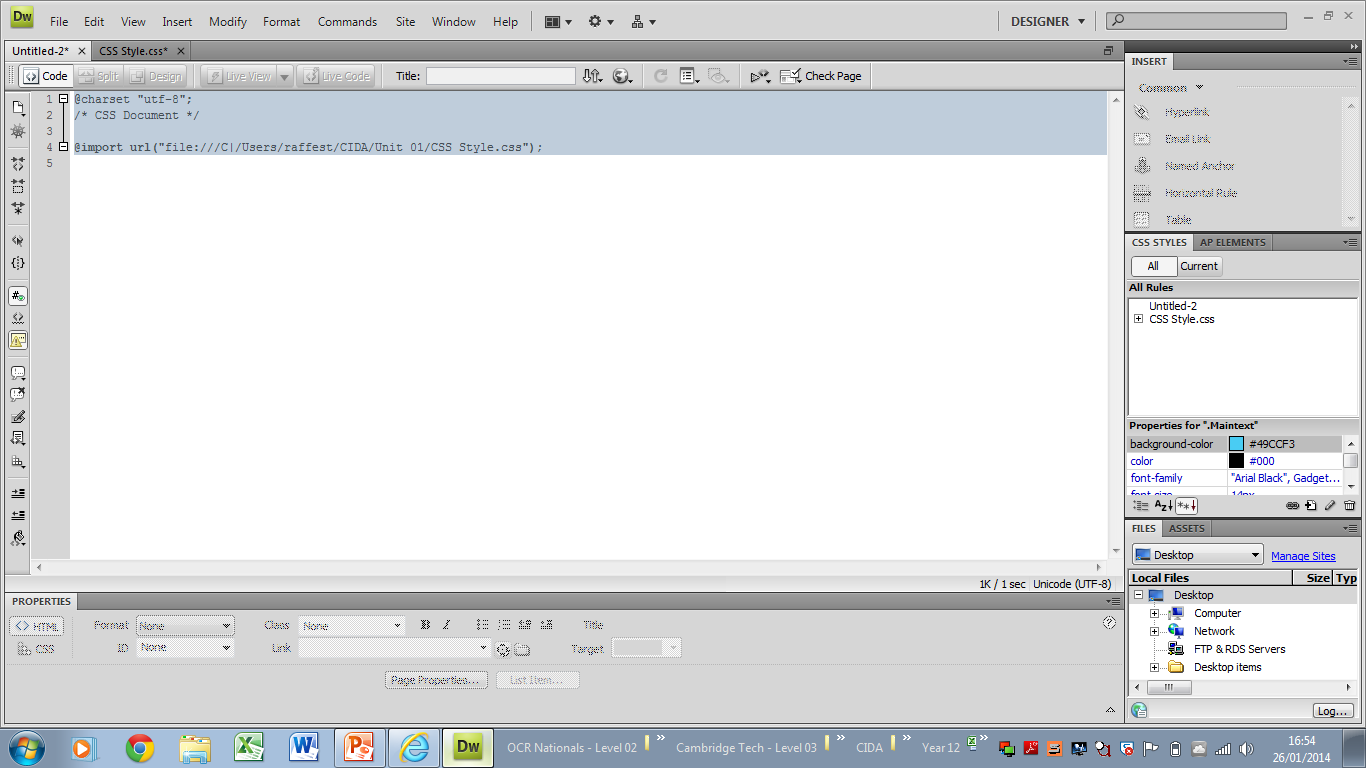 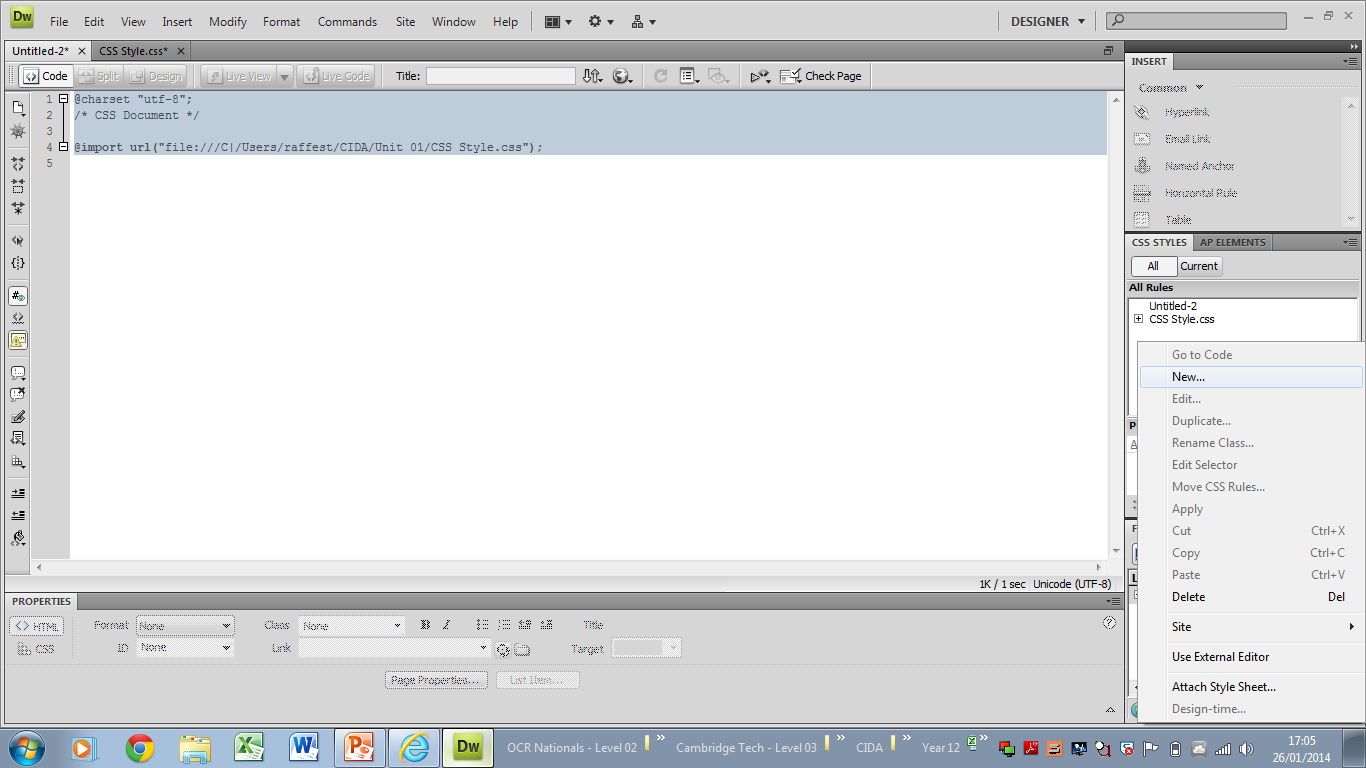 3 - Assignment Walkthrough Guide – Creating a CSS Style
Task 3: Be able to Create a CSS Style
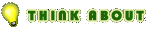 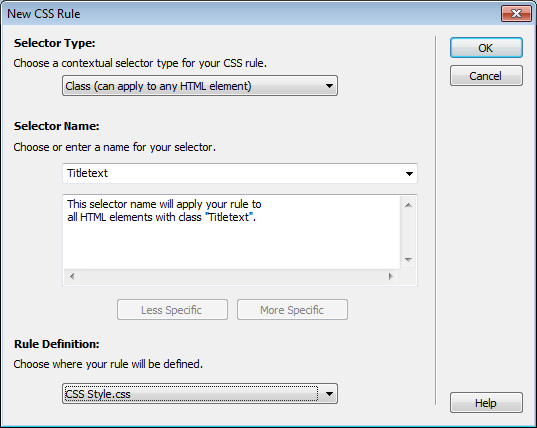 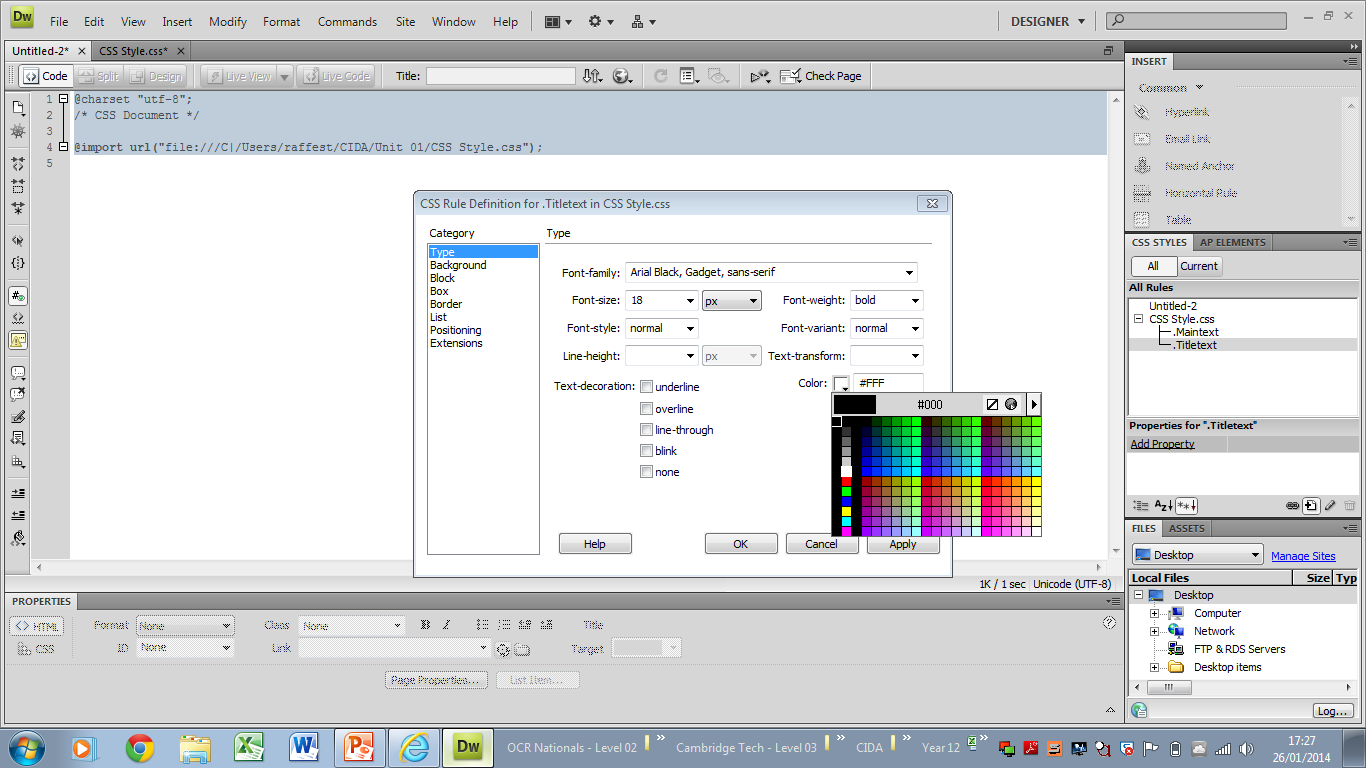 3 - Assignment Walkthrough Guide – Creating a CSS Style
Task 3: Be able to Create a CSS Style
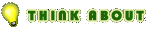 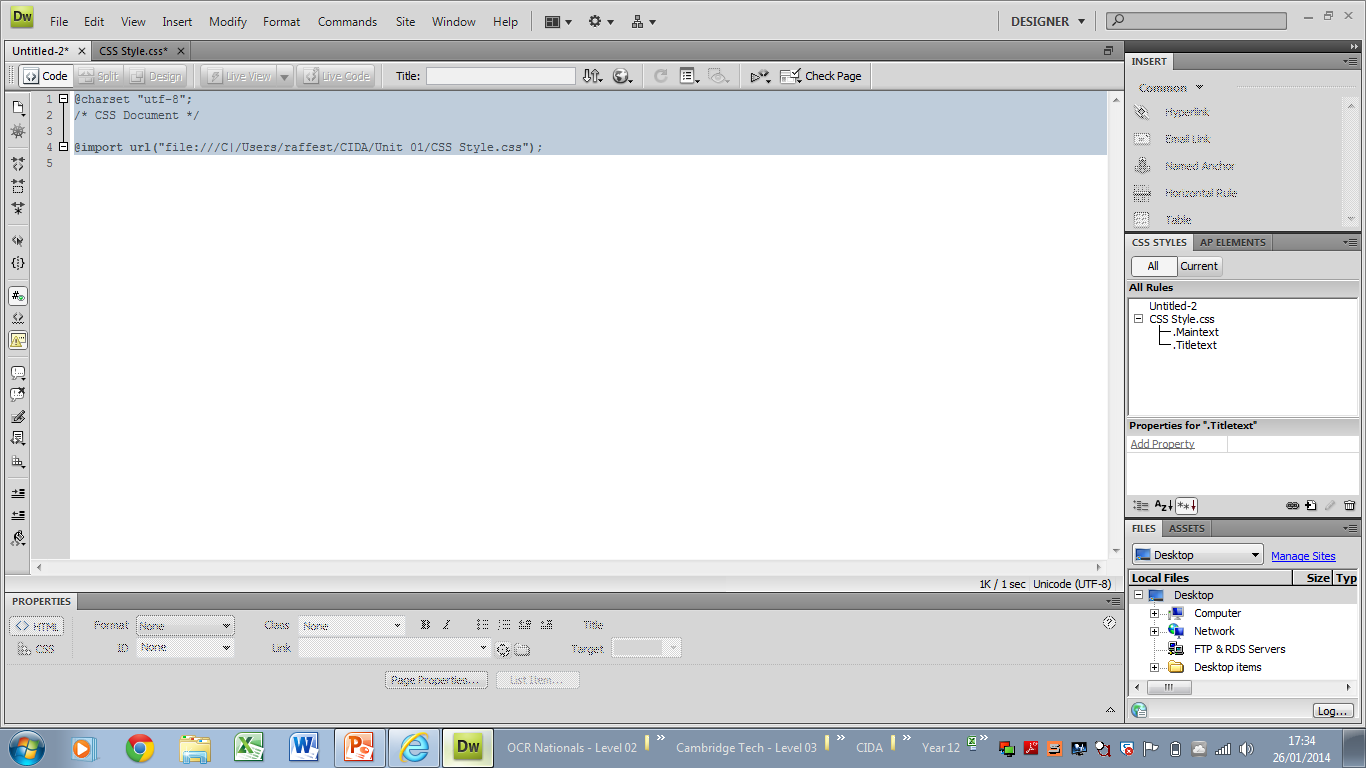 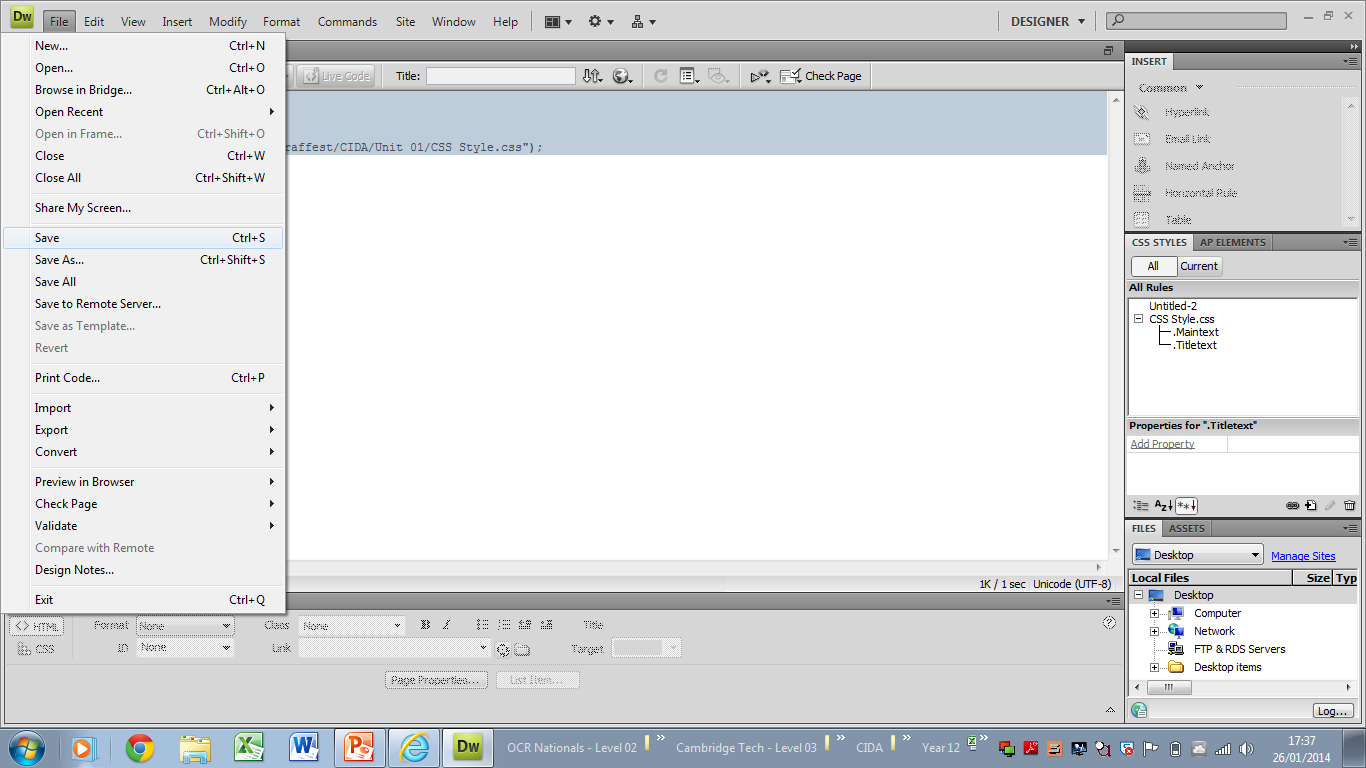 3 - Assignment Walkthrough Guide – Creating a CSS Style
Task 3: Be able to Create a CSS Style
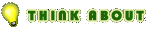 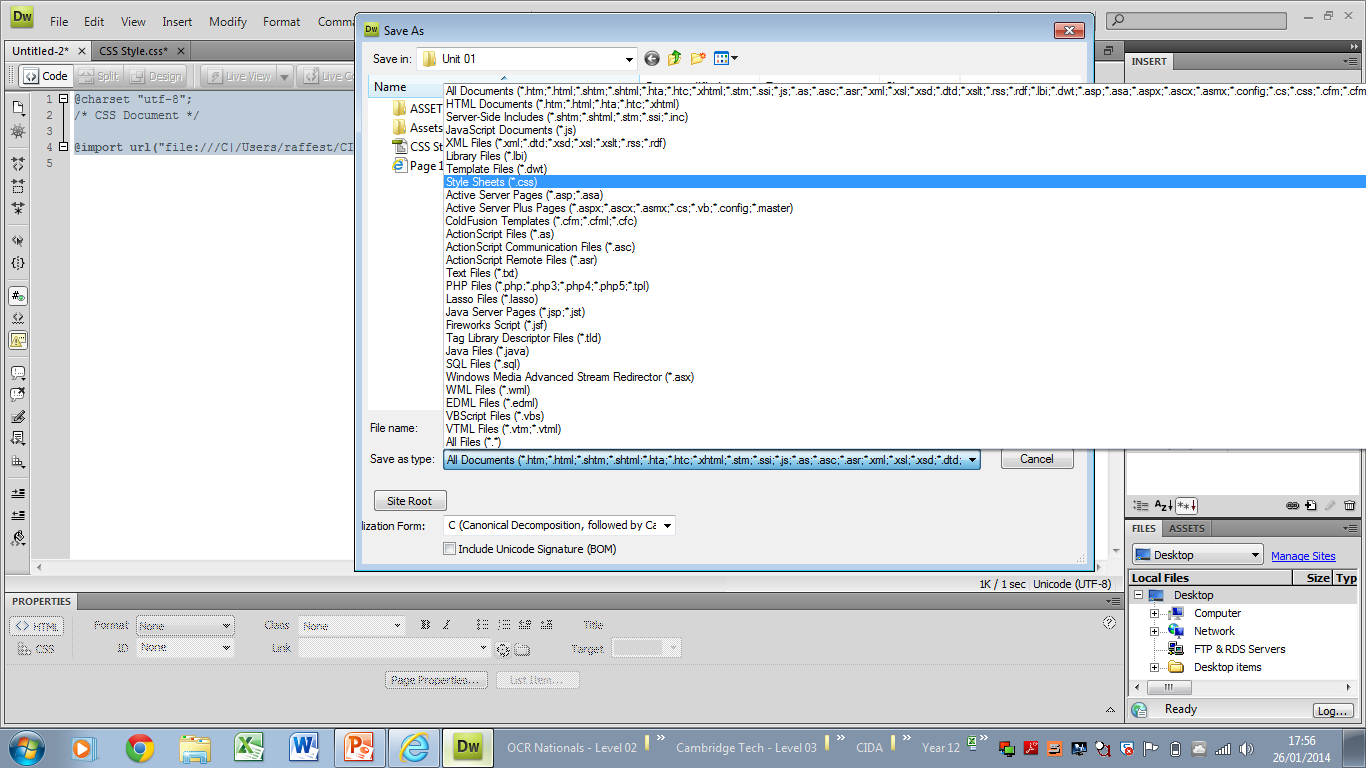 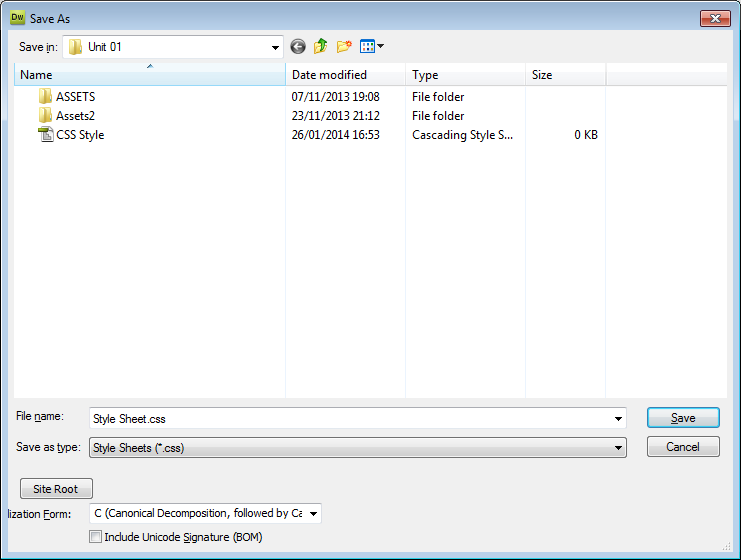 3 - Assignment Walkthrough Guide – Creating a CSS Style
Task 3: Be able to Create a CSS Style
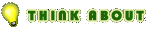 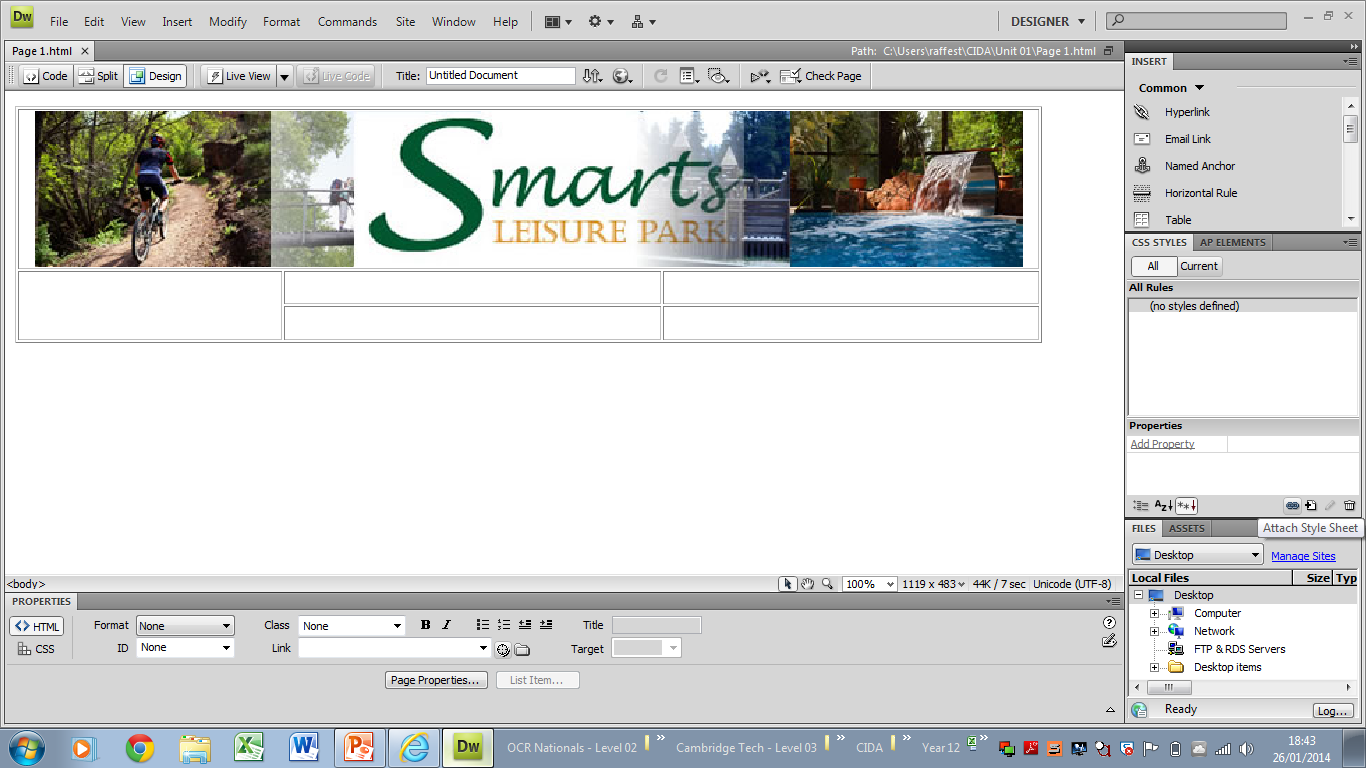 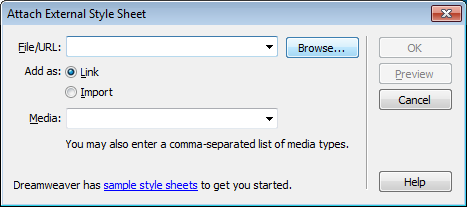 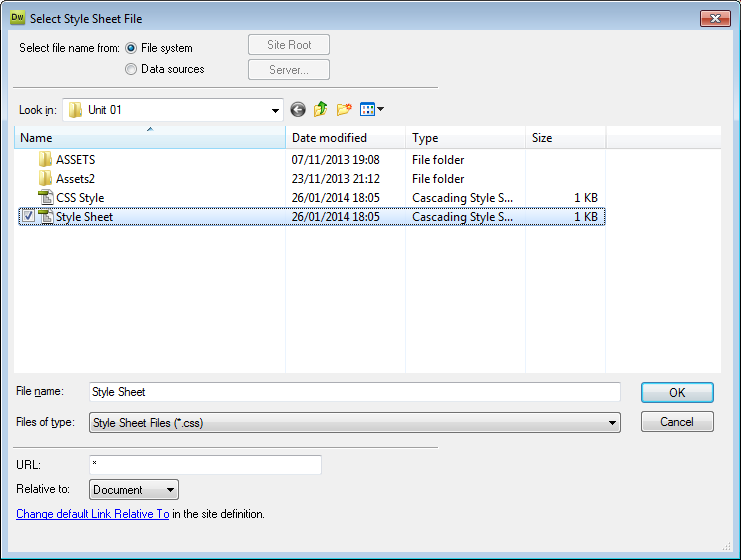 3 - Assignment Walkthrough Guide – Creating a CSS Style
Task 3: Be able to Create a CSS Style
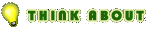 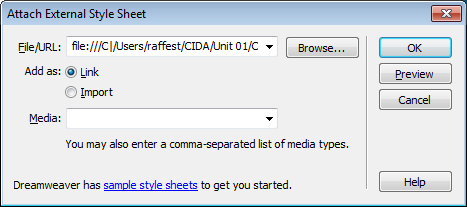 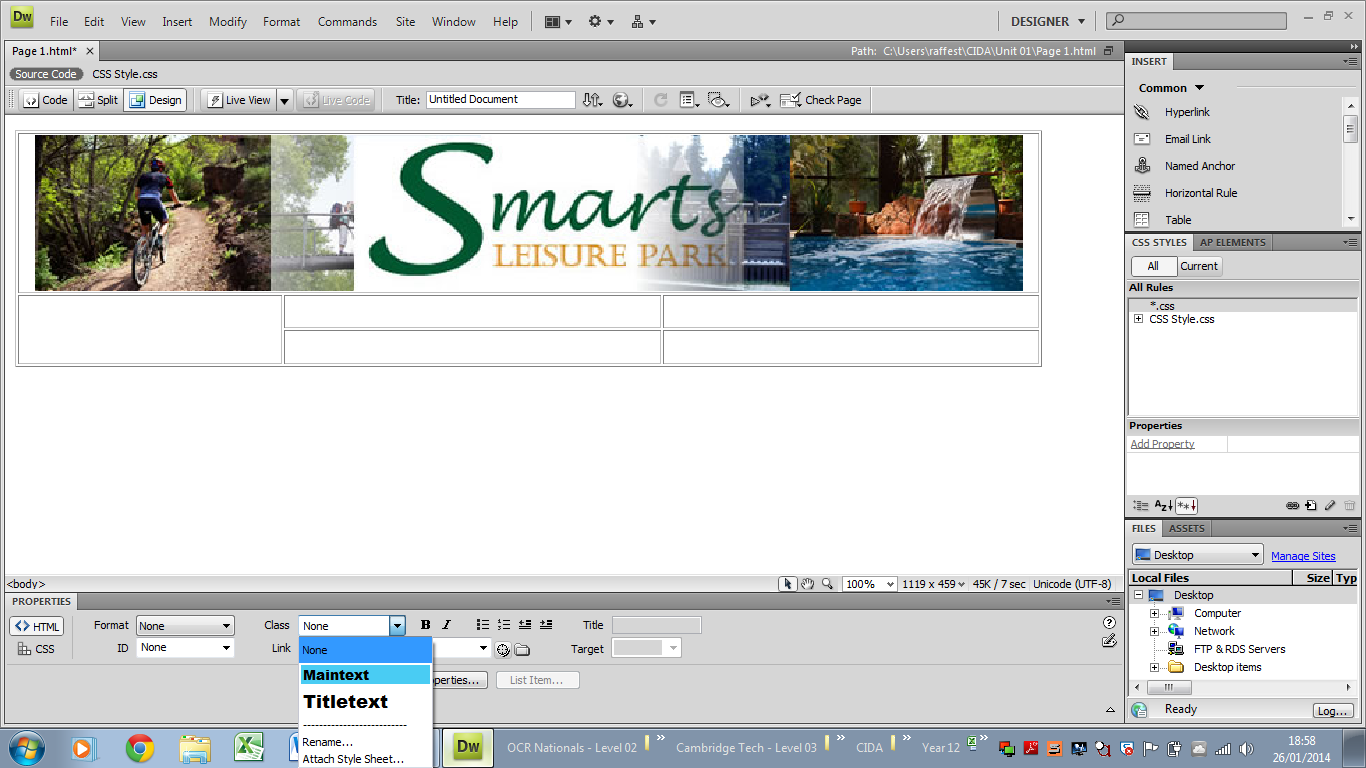 4 - Assignment Walkthrough Guide – Creating the Internal Links
Task 4: Creating the Internal Links
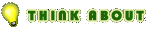 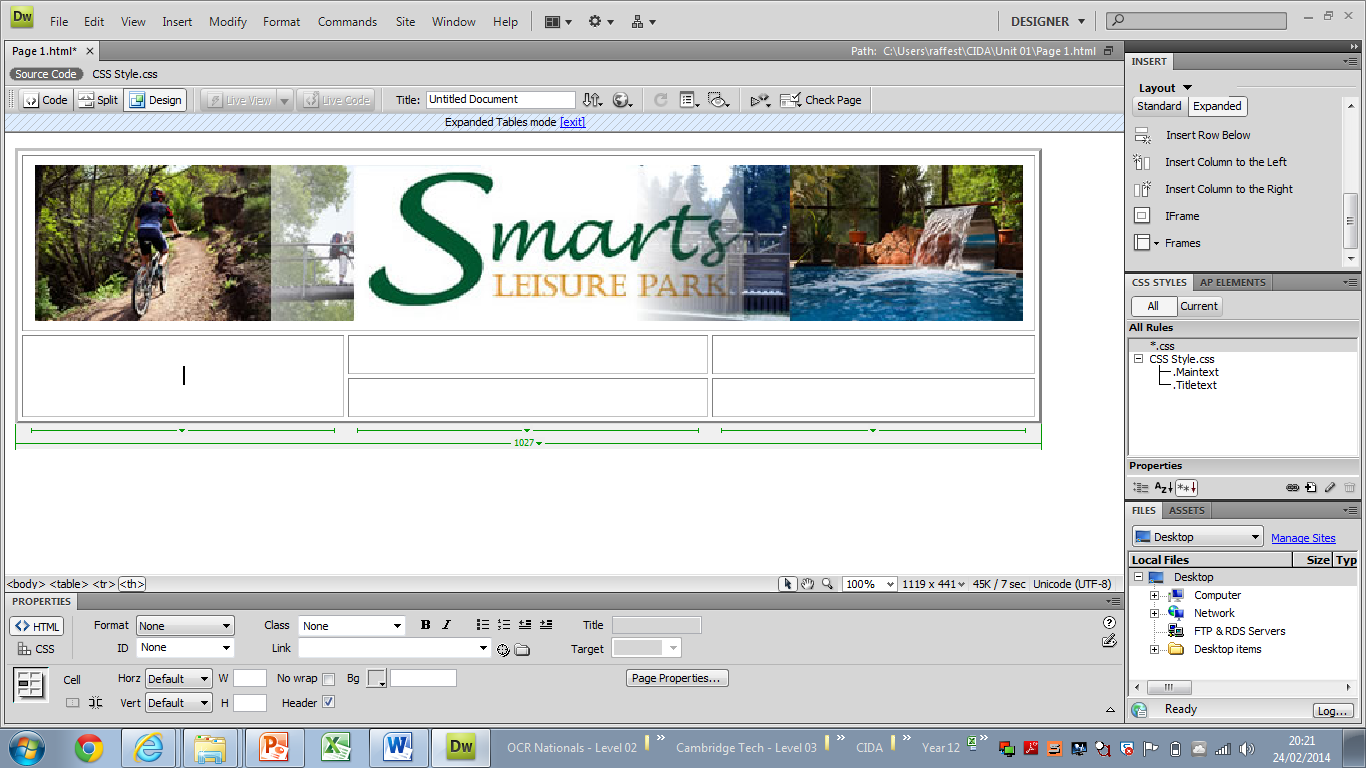 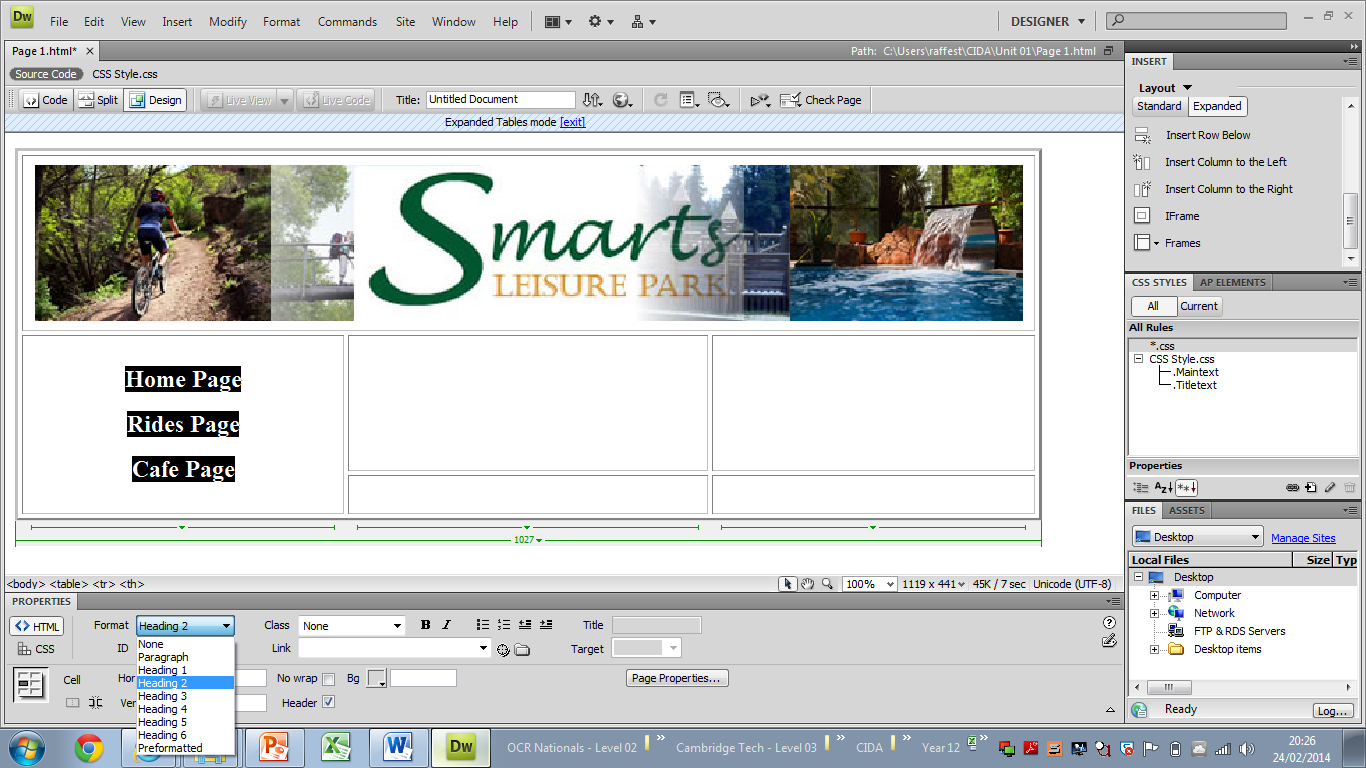 4 - Assignment Walkthrough Guide – Creating the Internal Links
Task 4: Creating the Internal Links
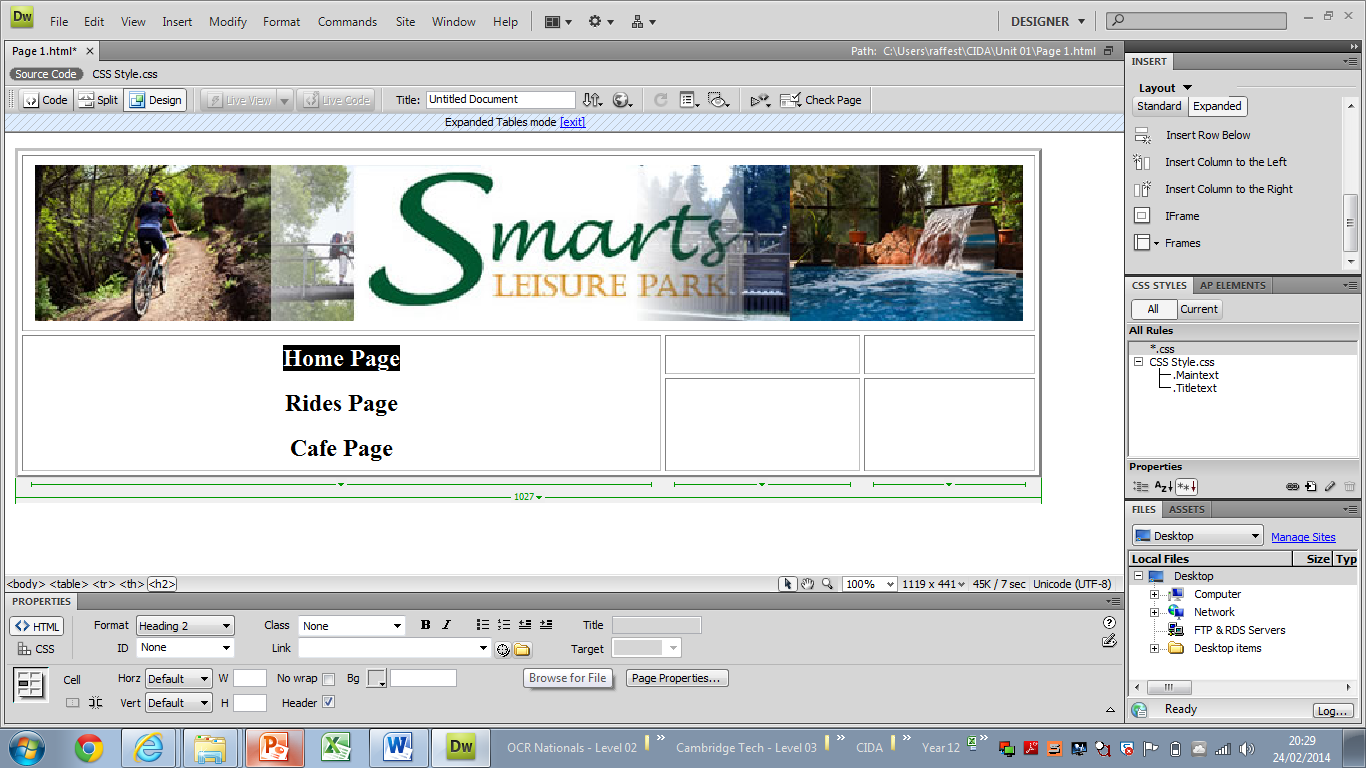 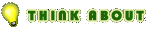 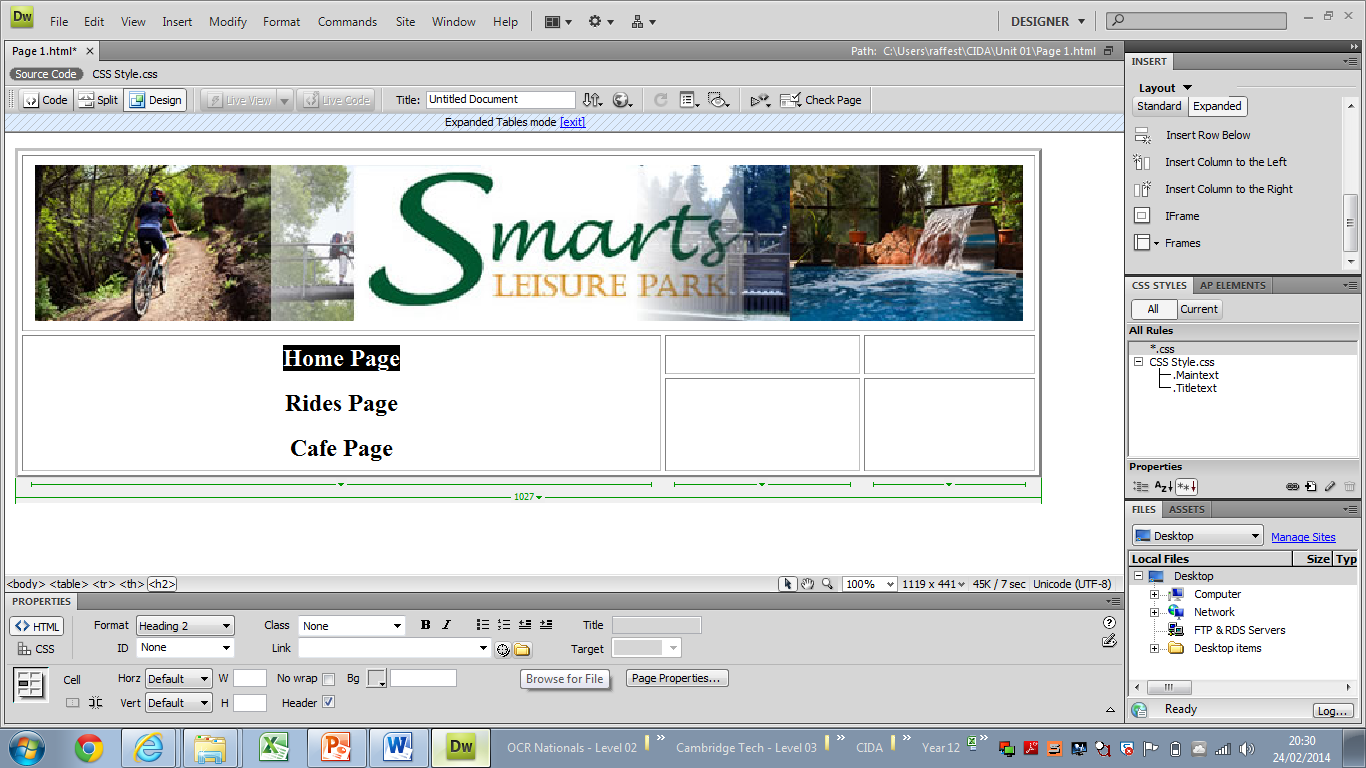 4 - Assignment Walkthrough Guide – Creating the Internal Links
Task 4: Creating the Internal Links
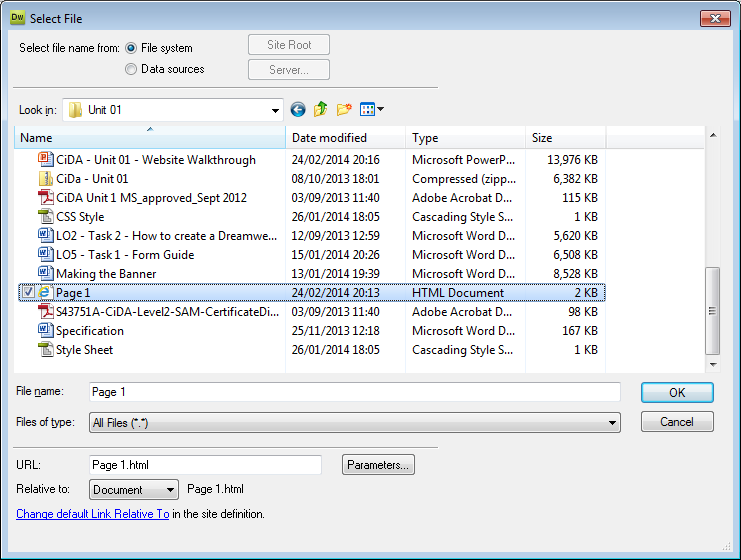 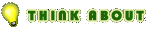 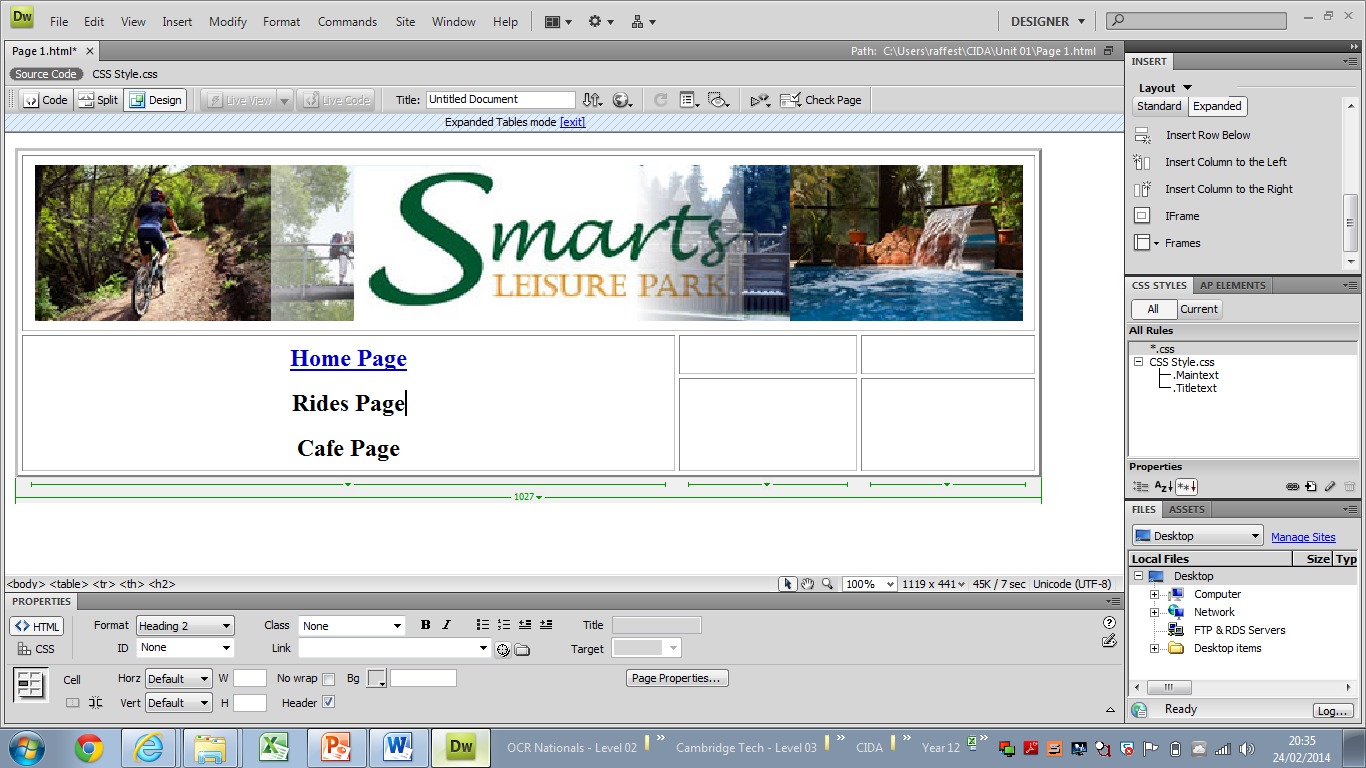 4 - Assignment Walkthrough Guide – Creating the Internal Links
Task 4: Creating the Internal Links
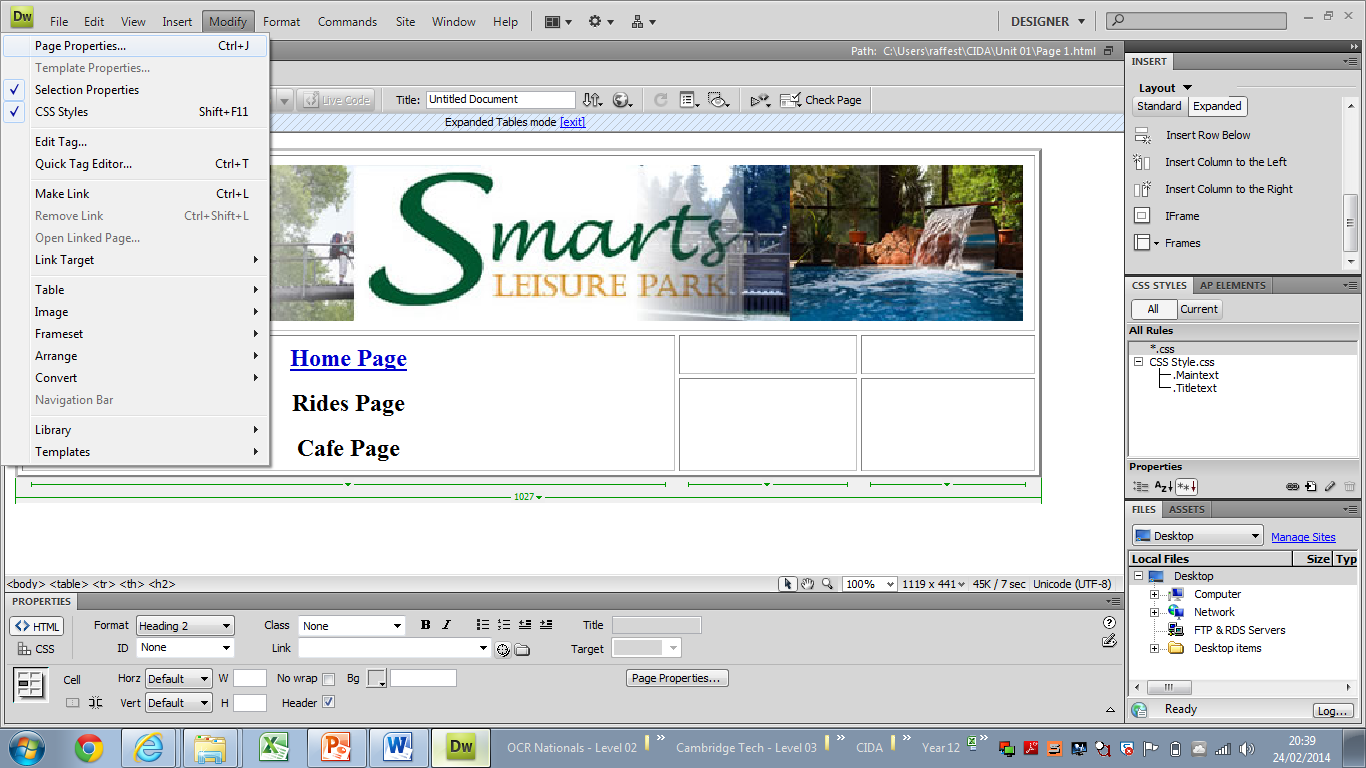 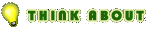 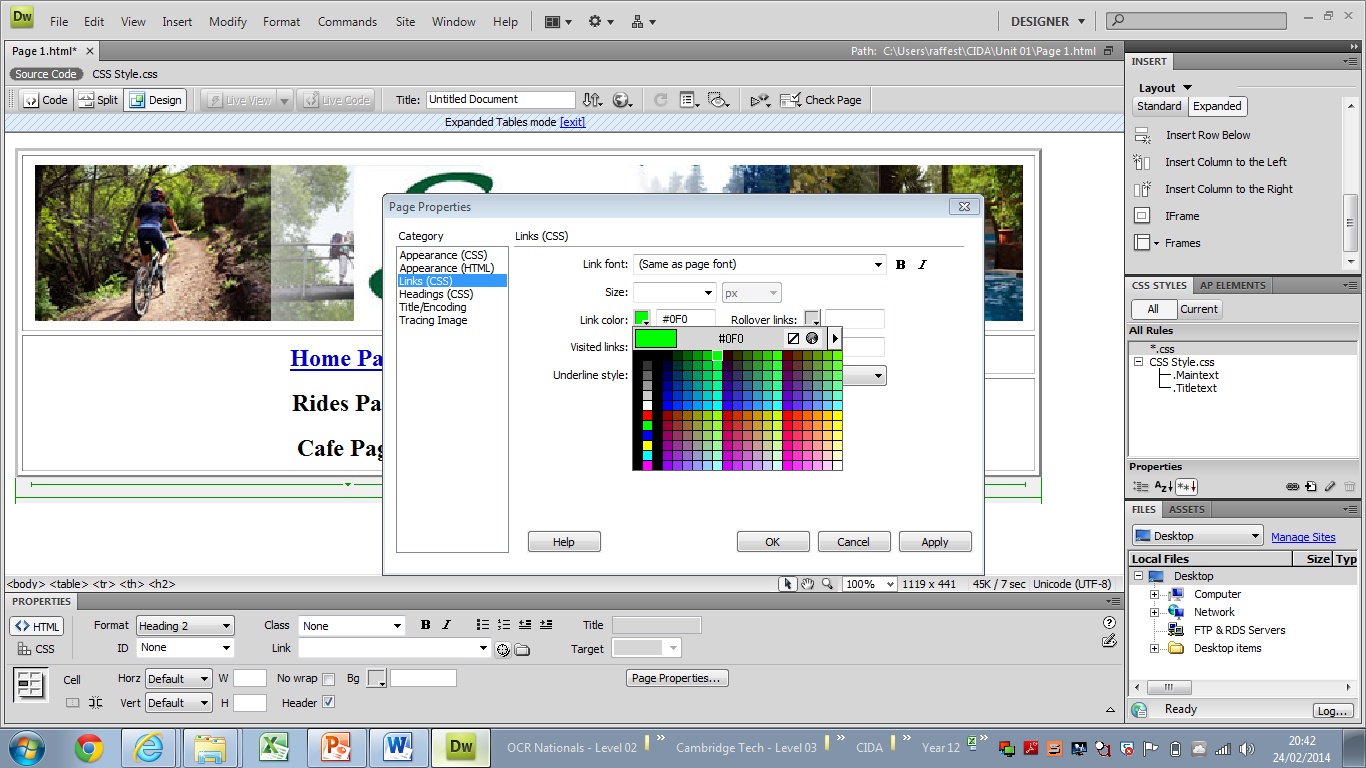 5 - Assignment Walkthrough Guide – Creating a Gallery of Images
Task 5: How to Create a Gallery
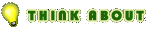 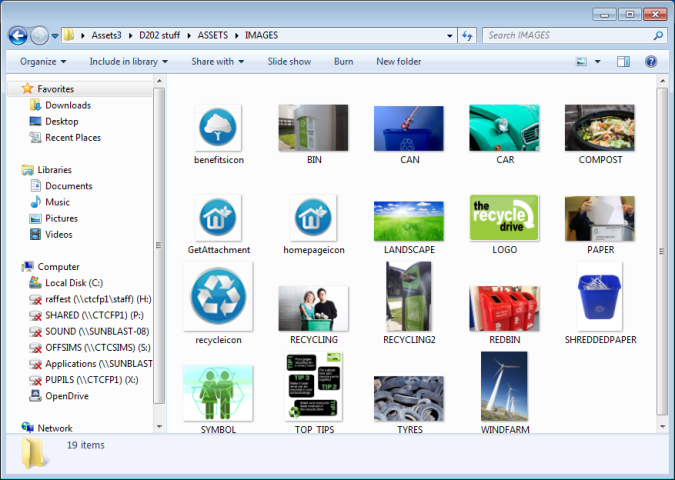 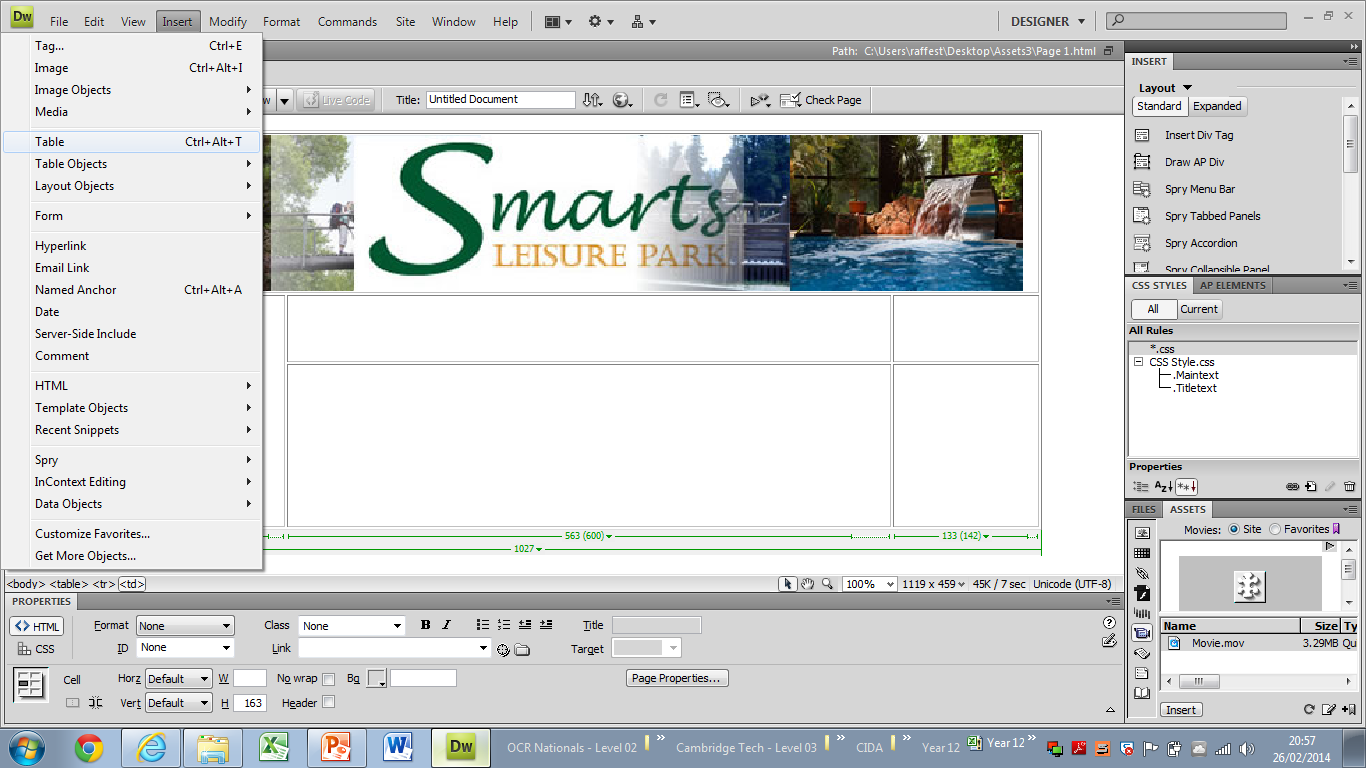 5 - Assignment Walkthrough Guide – Creating a Gallery of Images
Task 5: How to Create a Gallery
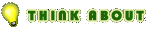 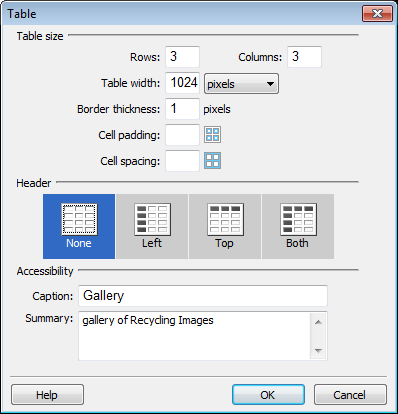 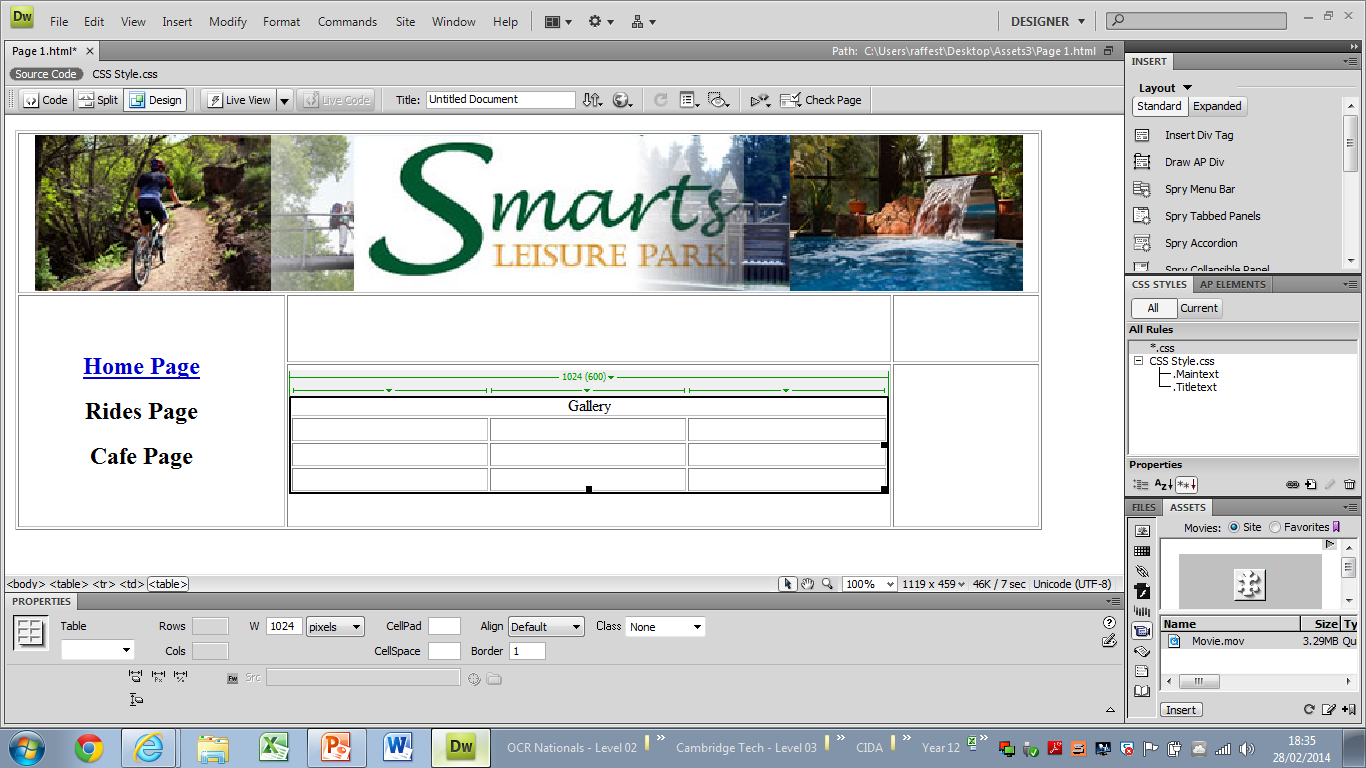 5 - Assignment Walkthrough Guide – Creating a Gallery of Images
Task 5: How to Create a Gallery
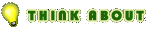 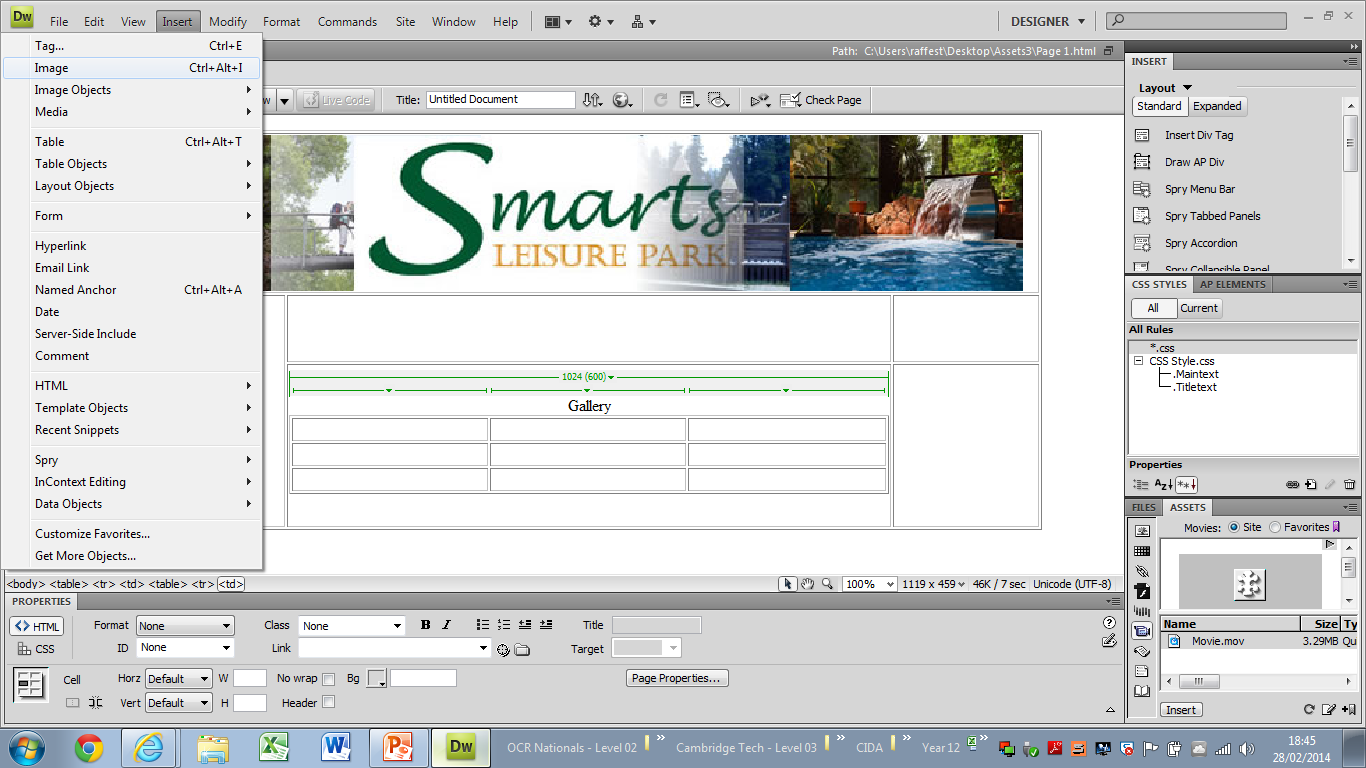 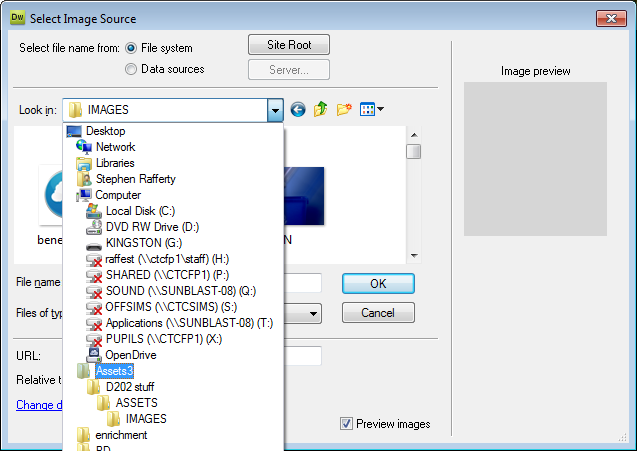 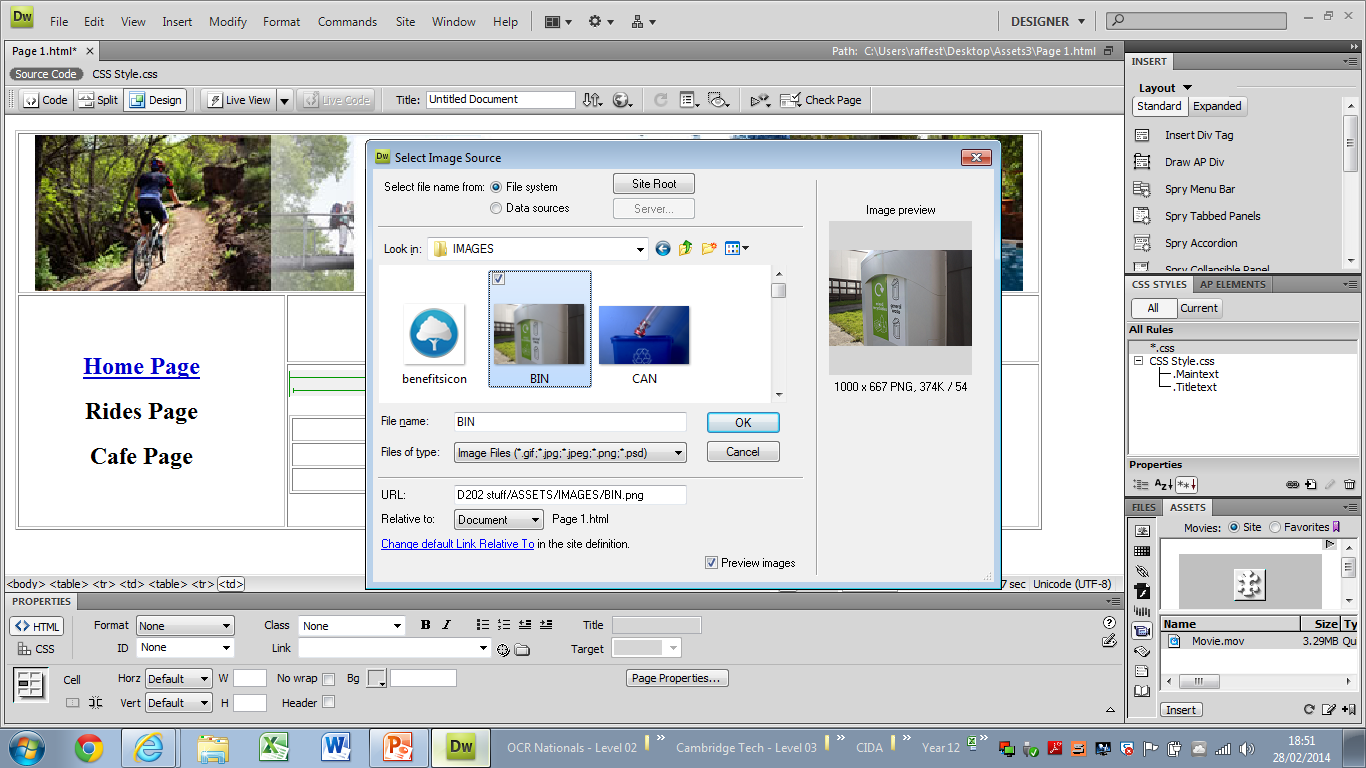 5 - Assignment Walkthrough Guide – Creating a Gallery of Images
Task 5: How to Create a Gallery
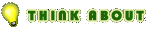 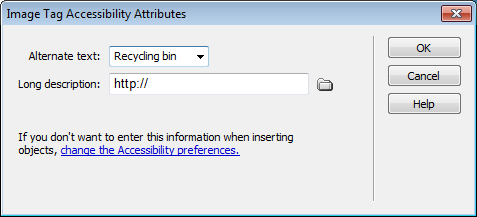 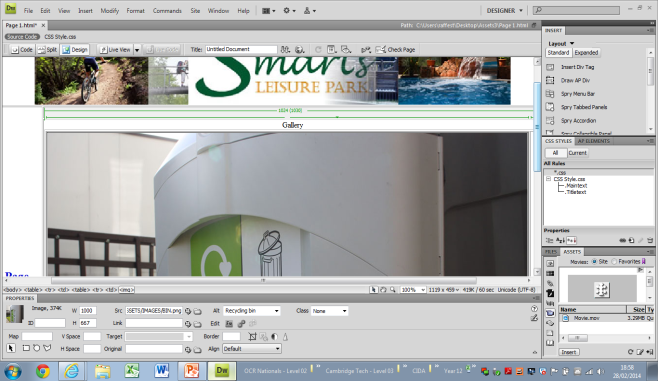 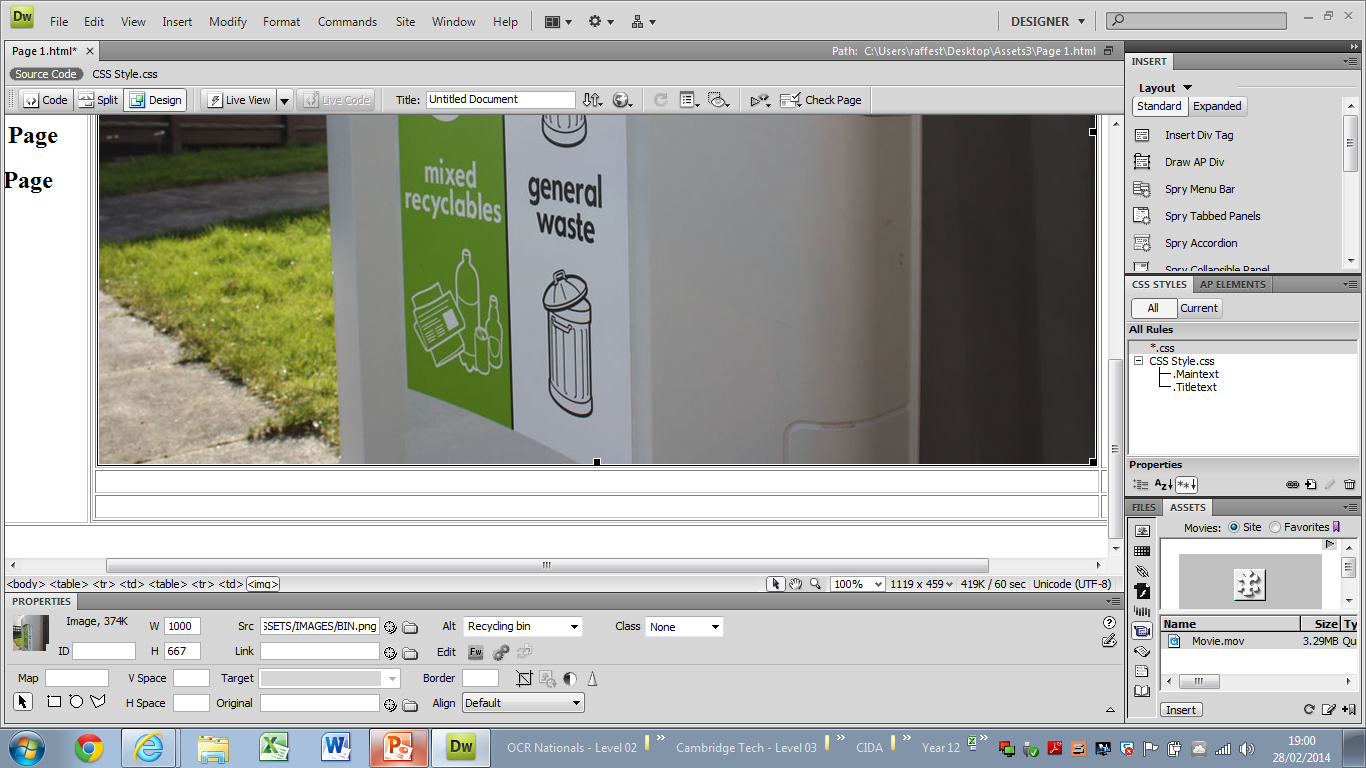 5 - Assignment Walkthrough Guide – Creating a Gallery of Images
Task 5: How to Create a Gallery
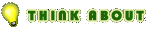 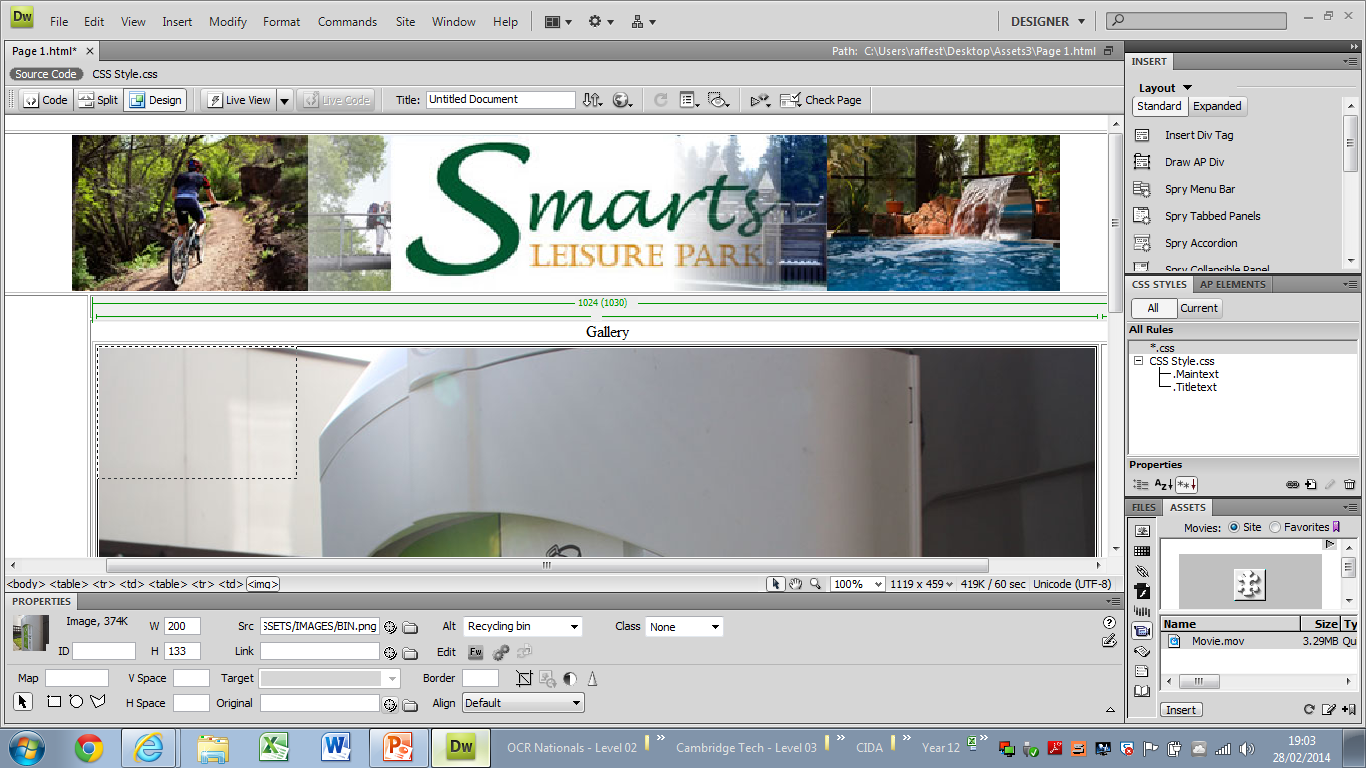 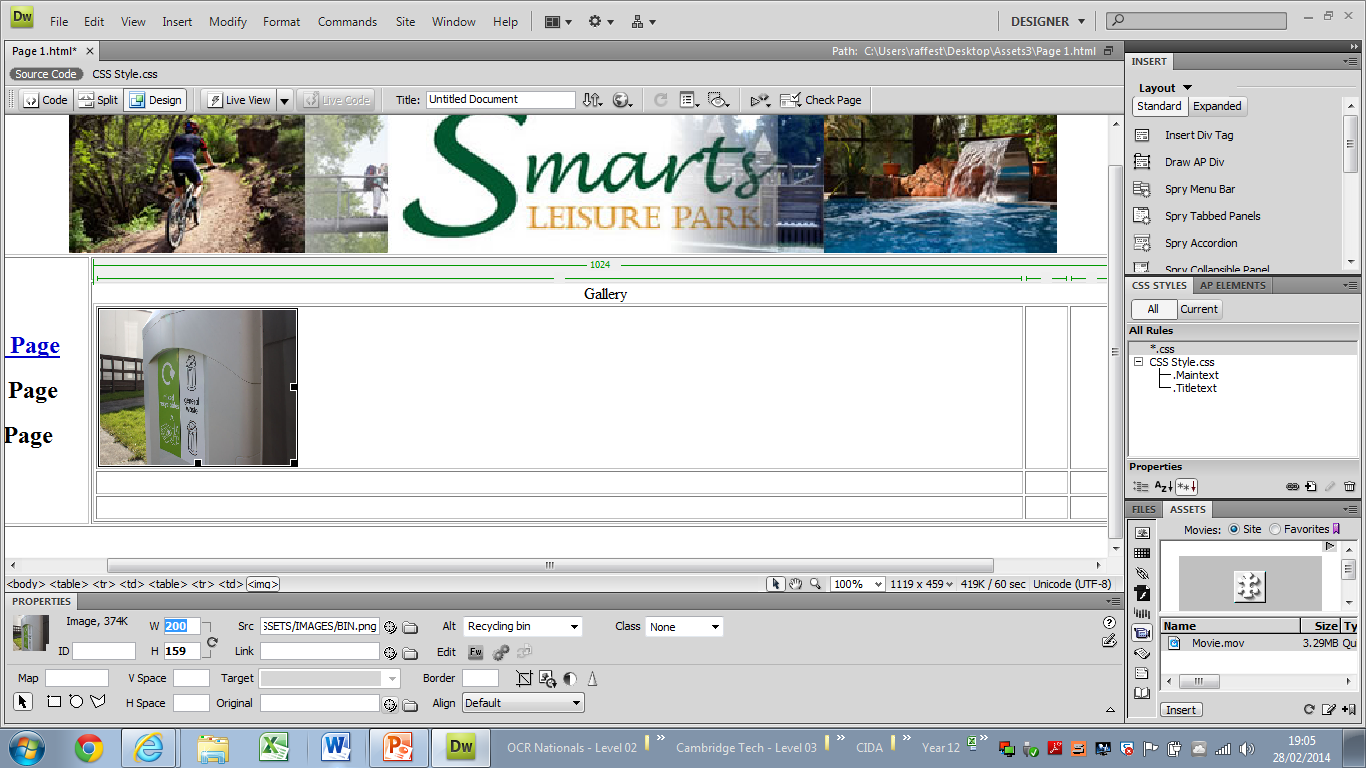 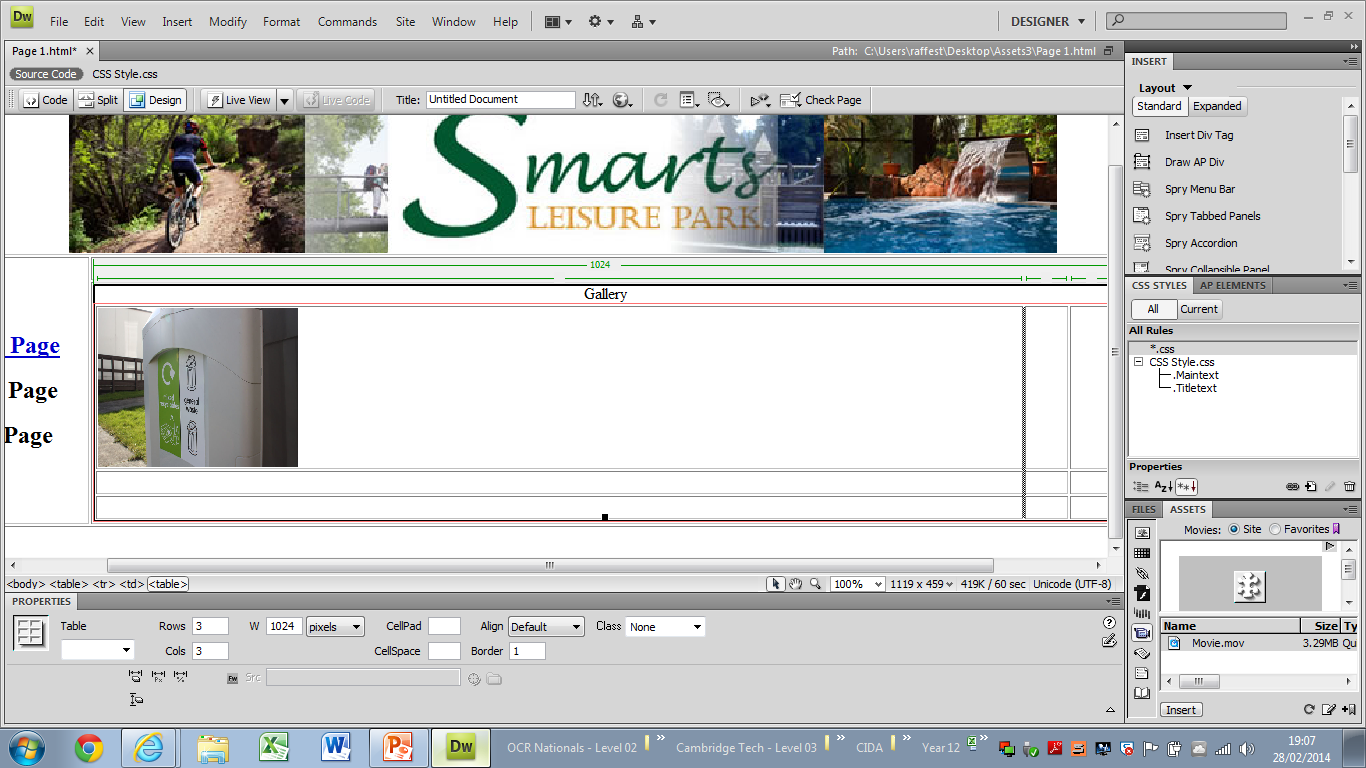 5 - Assignment Walkthrough Guide – Creating a Gallery of Images
Task 5: How to Create a Gallery
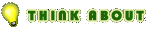 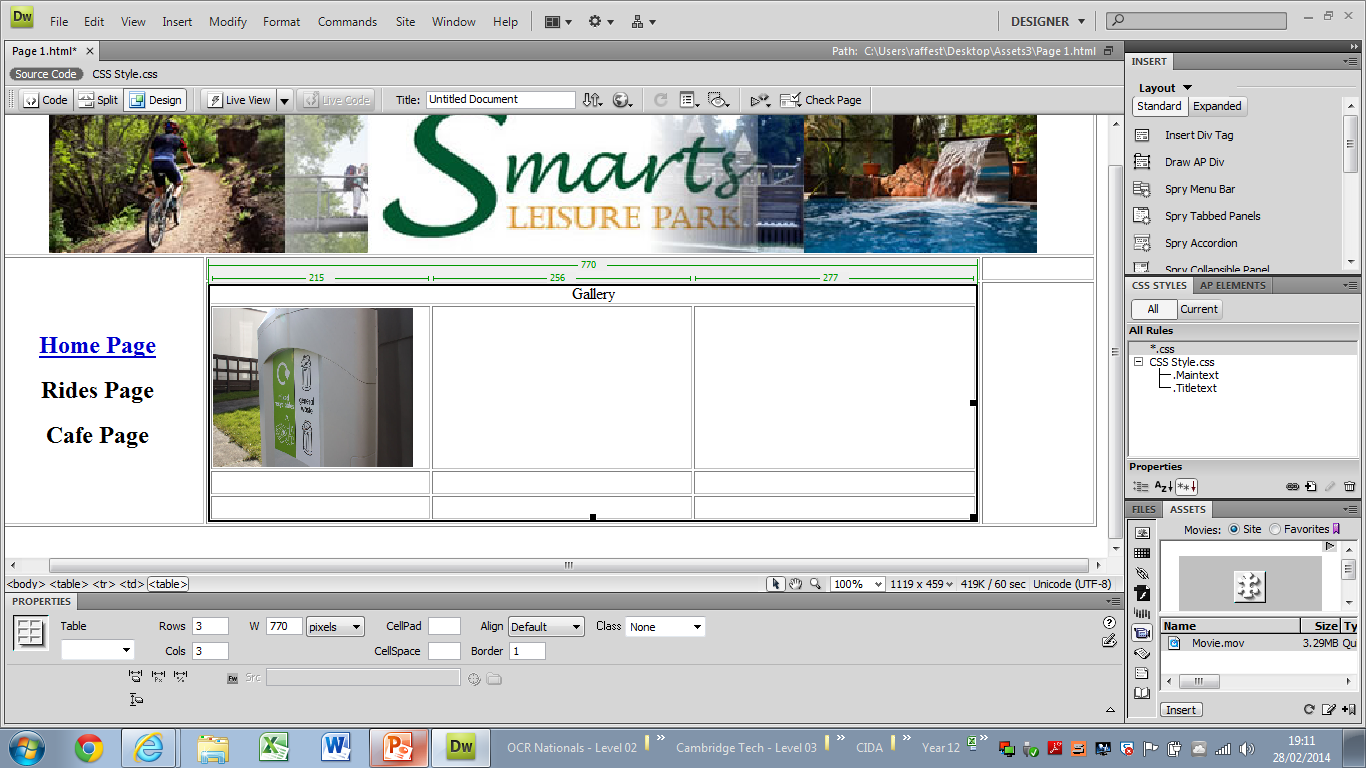 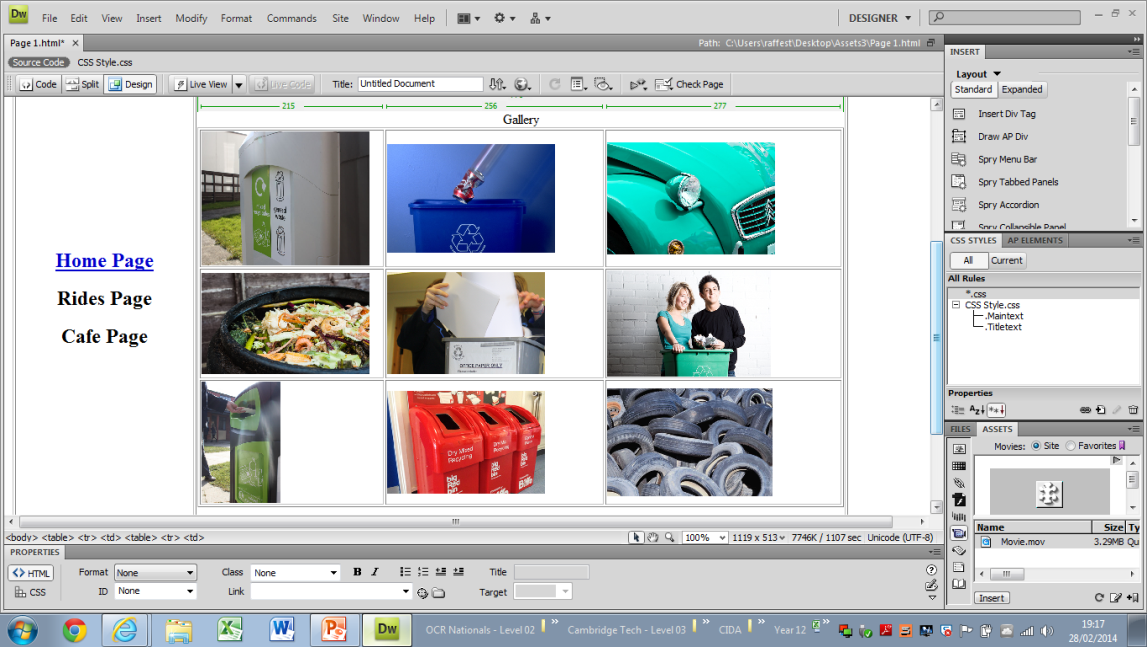 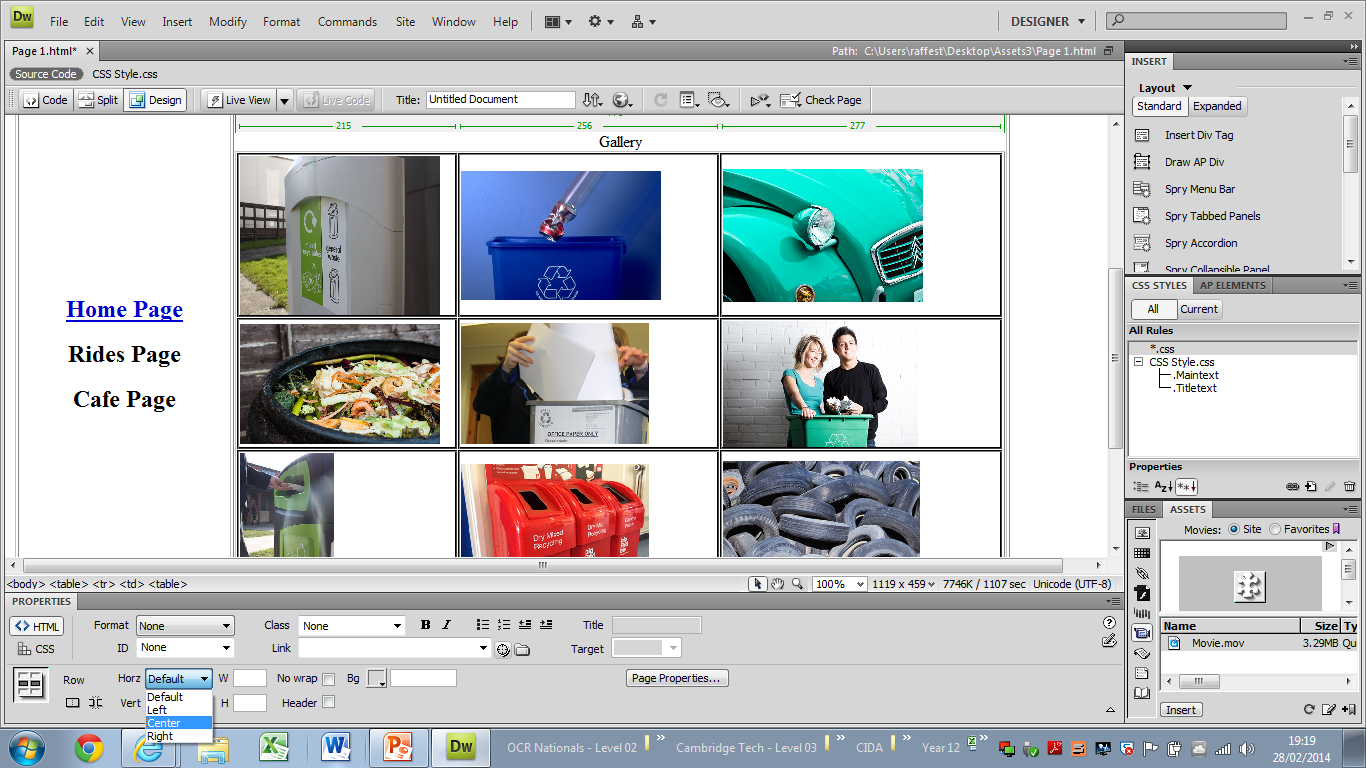 5 - Assignment Walkthrough Guide – Creating a Gallery of Images
Task 5: How to Create a Gallery
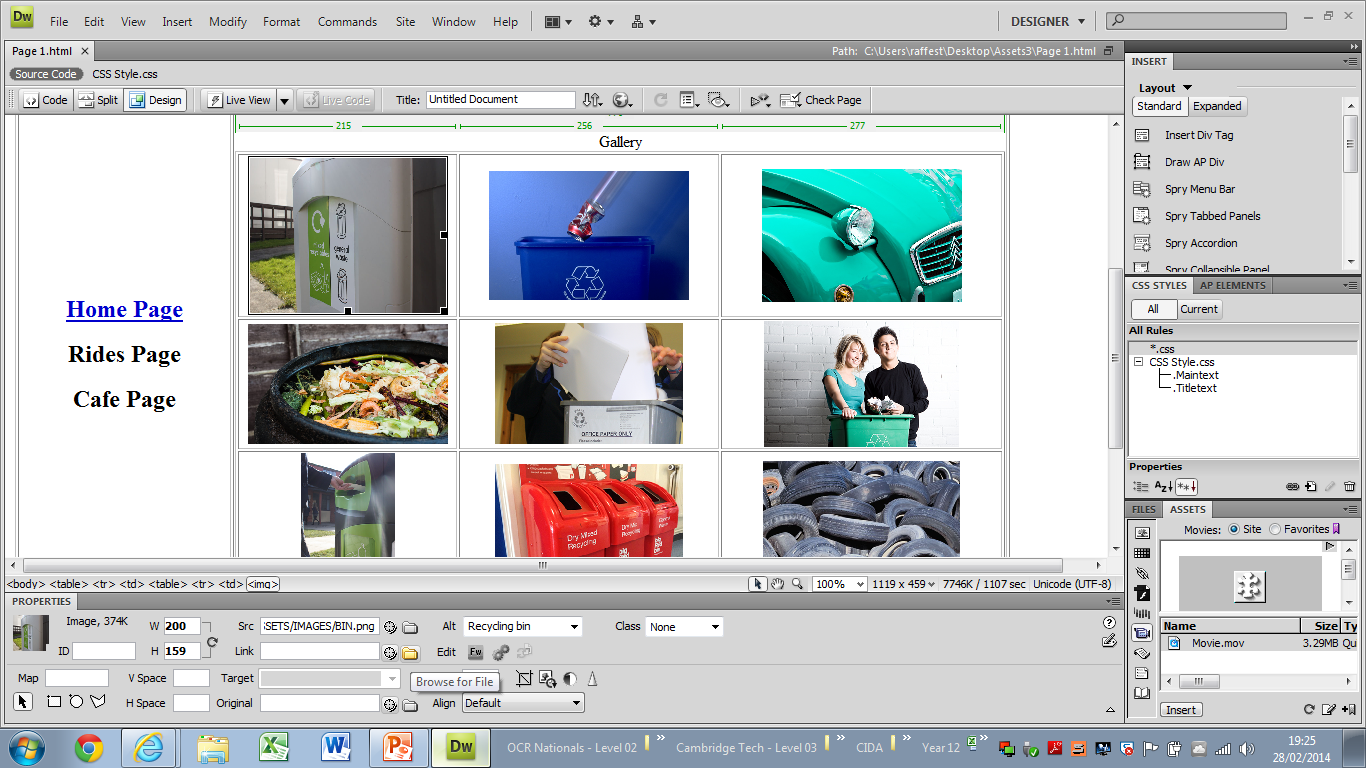 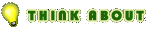 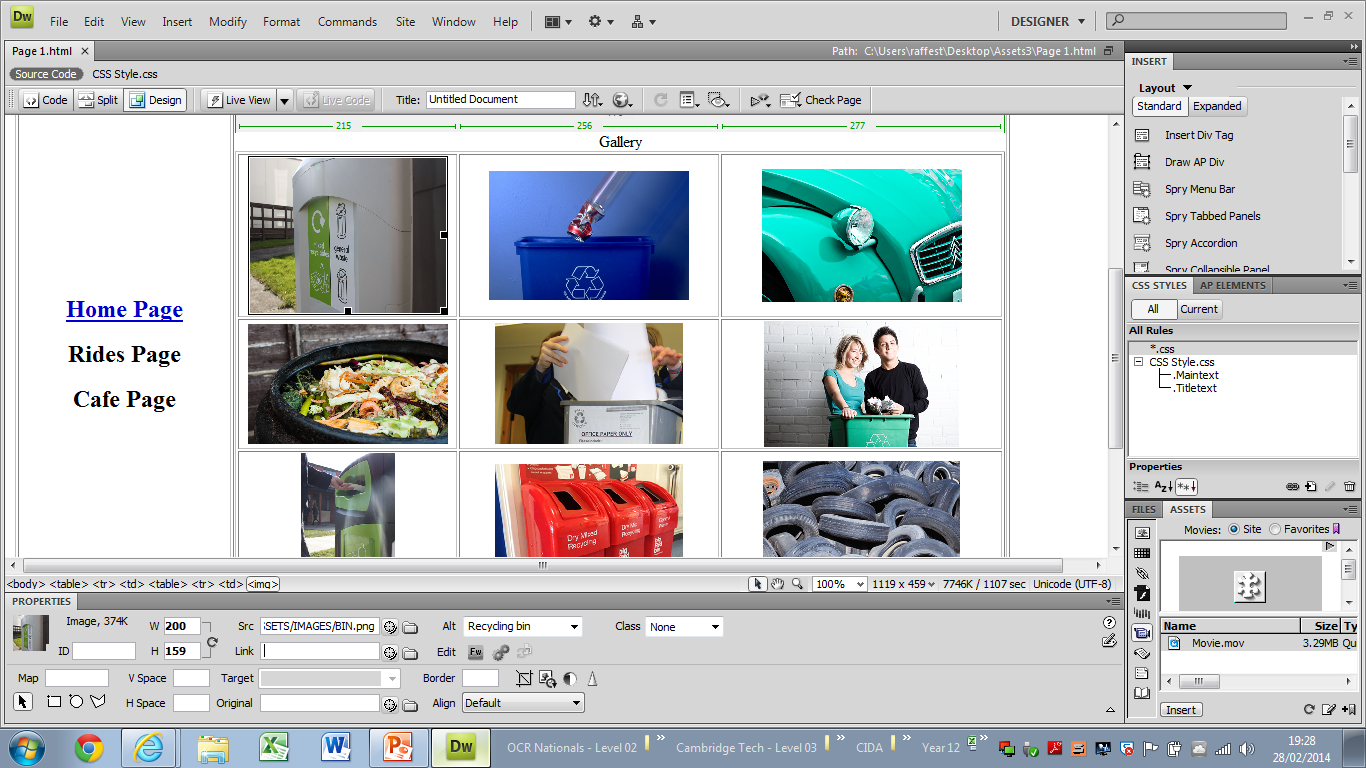 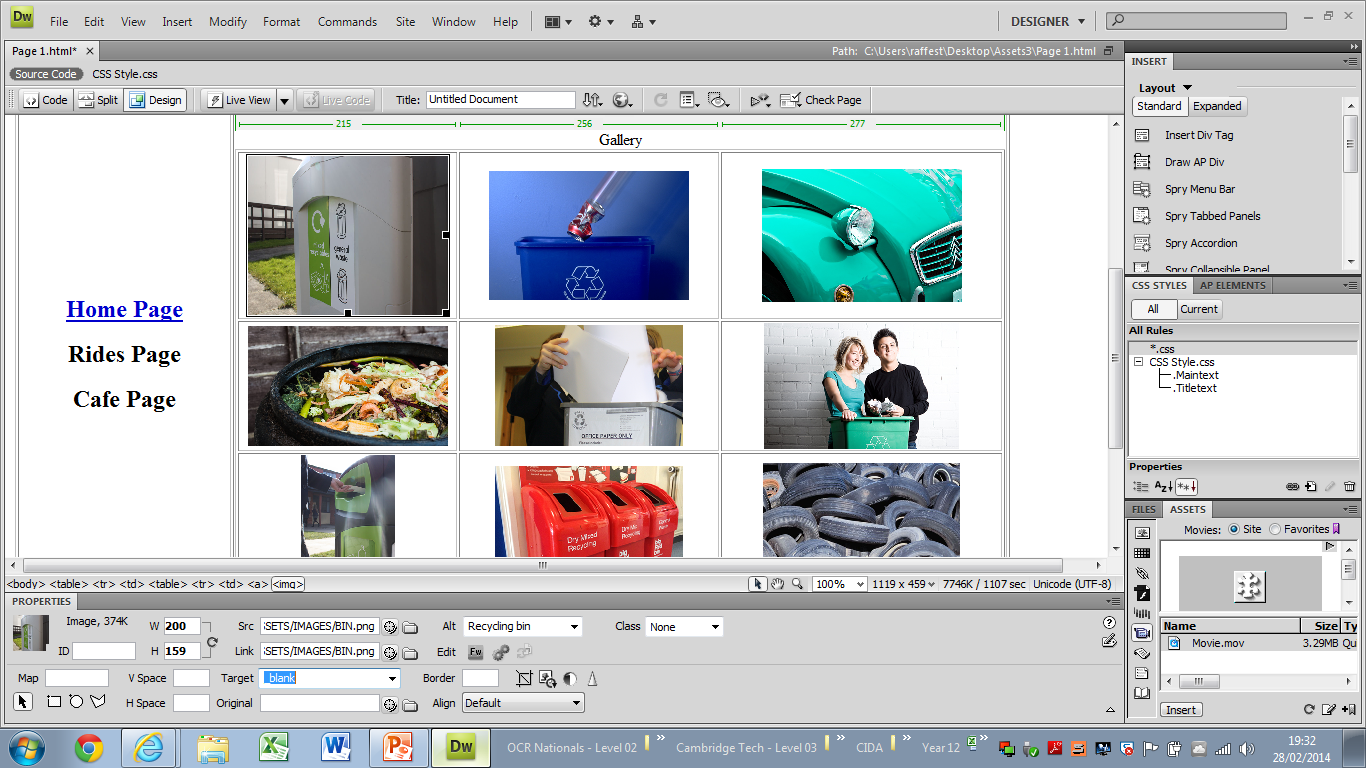 6 - Assignment Walkthrough Guide – Creating an Email and External Link
Task 6: How to Create an Email link and External link
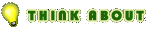 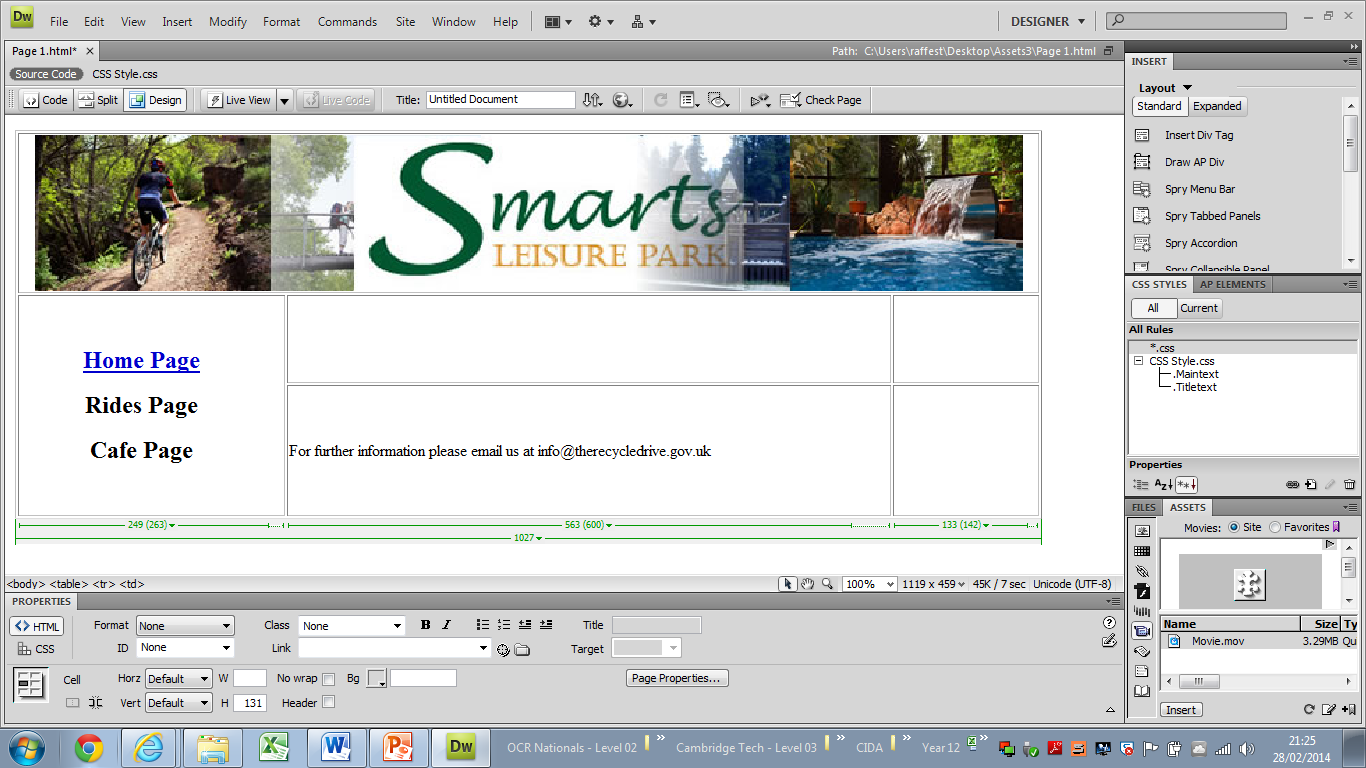 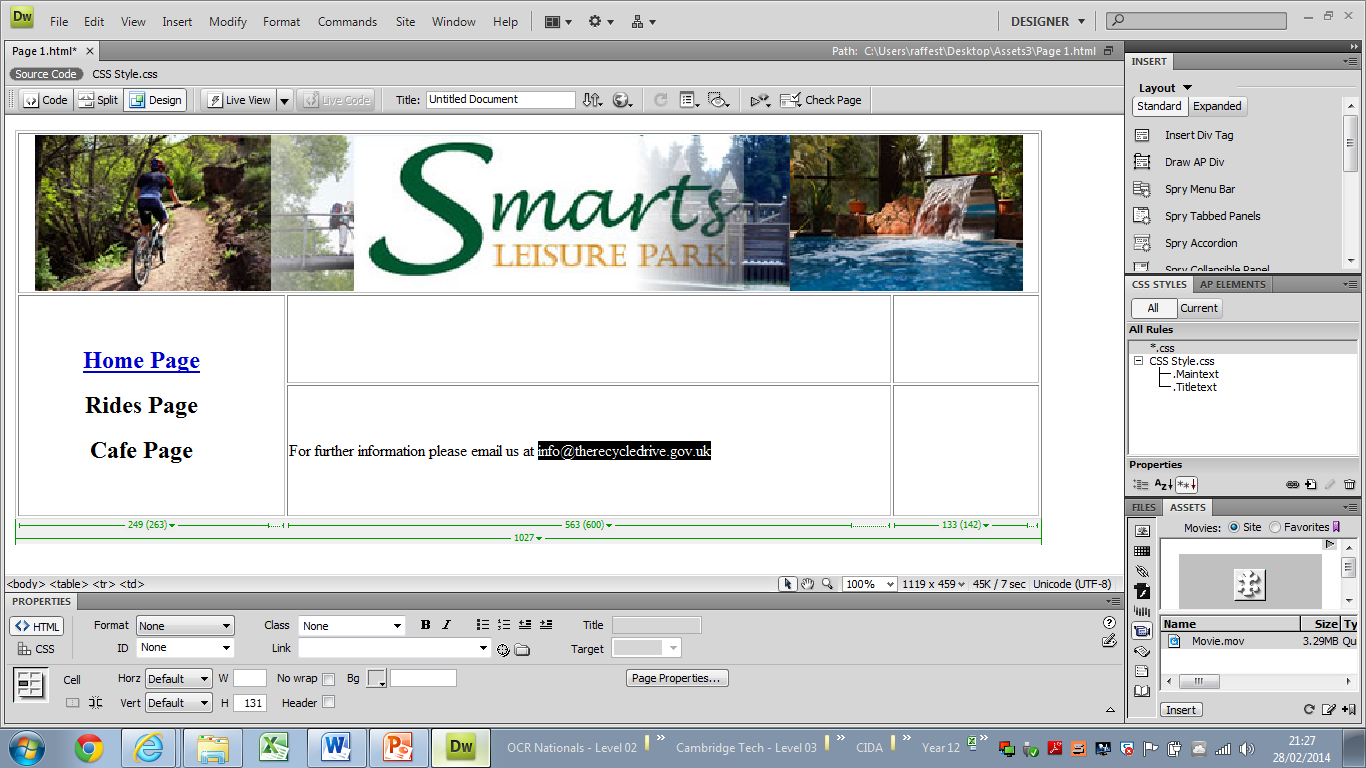 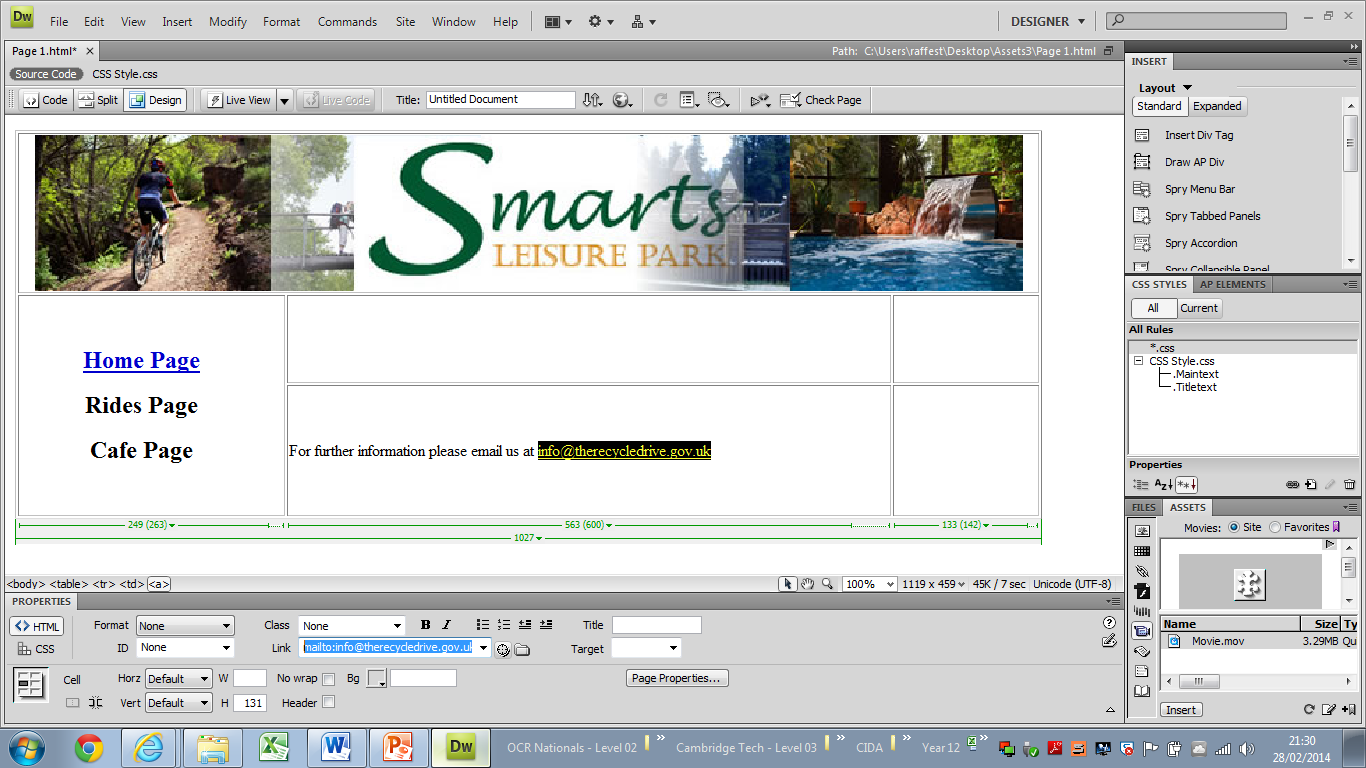 6 - Assignment Walkthrough Guide – Creating an Email and External Link
Task 6: How to Create an Email link and External link
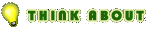 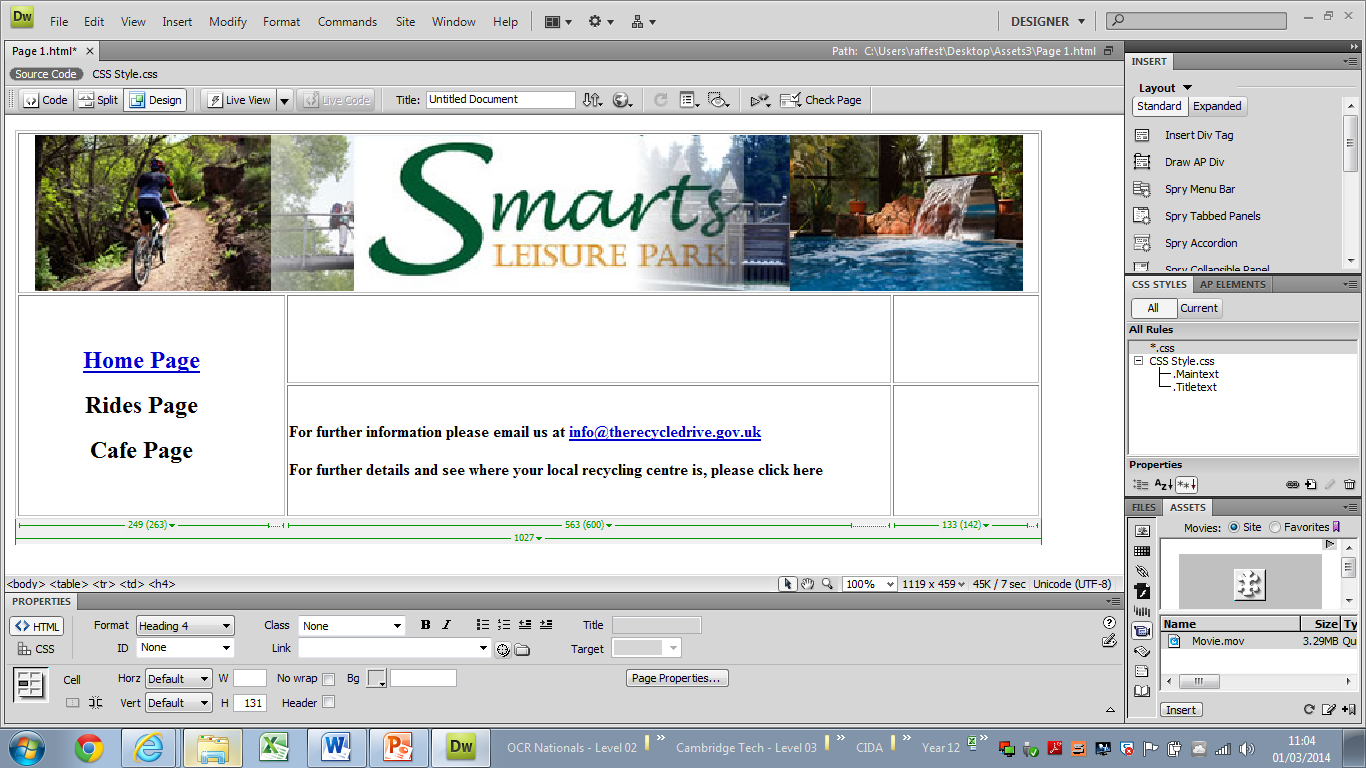 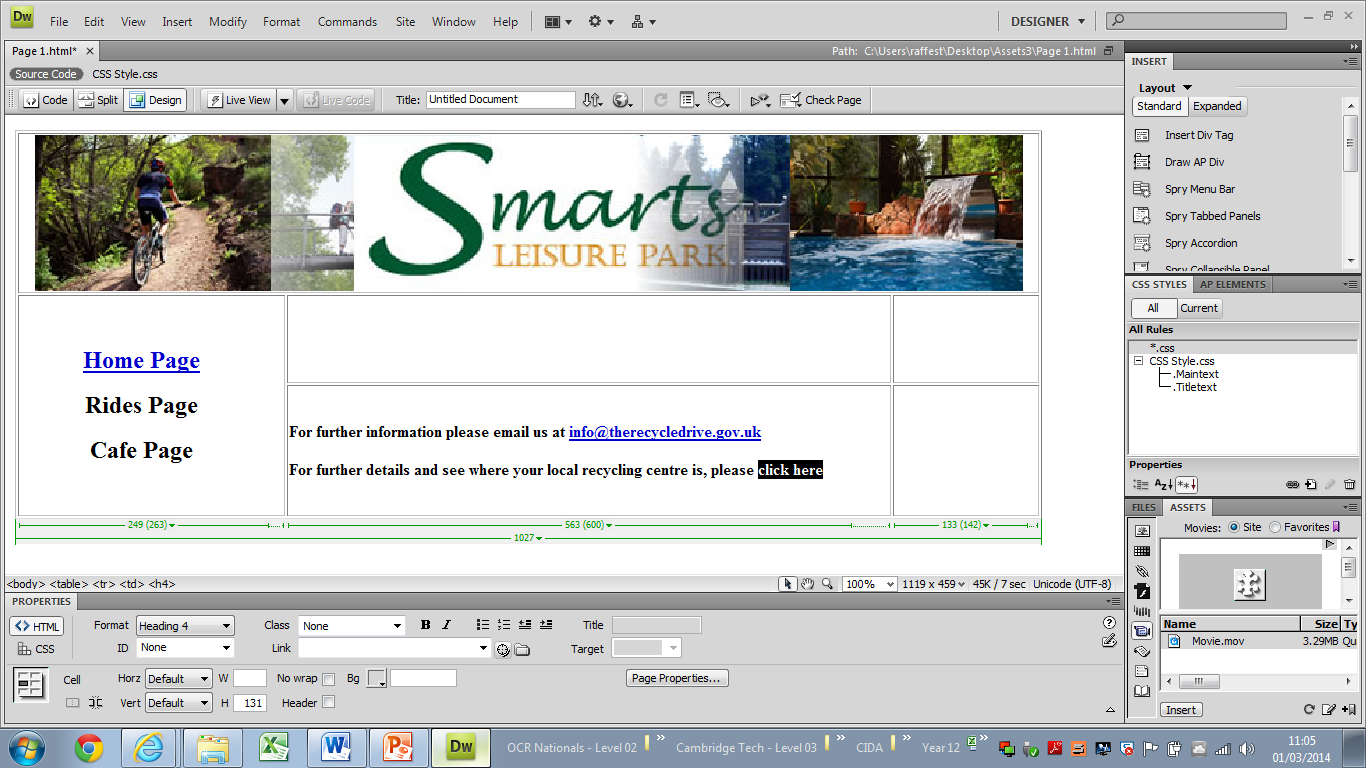 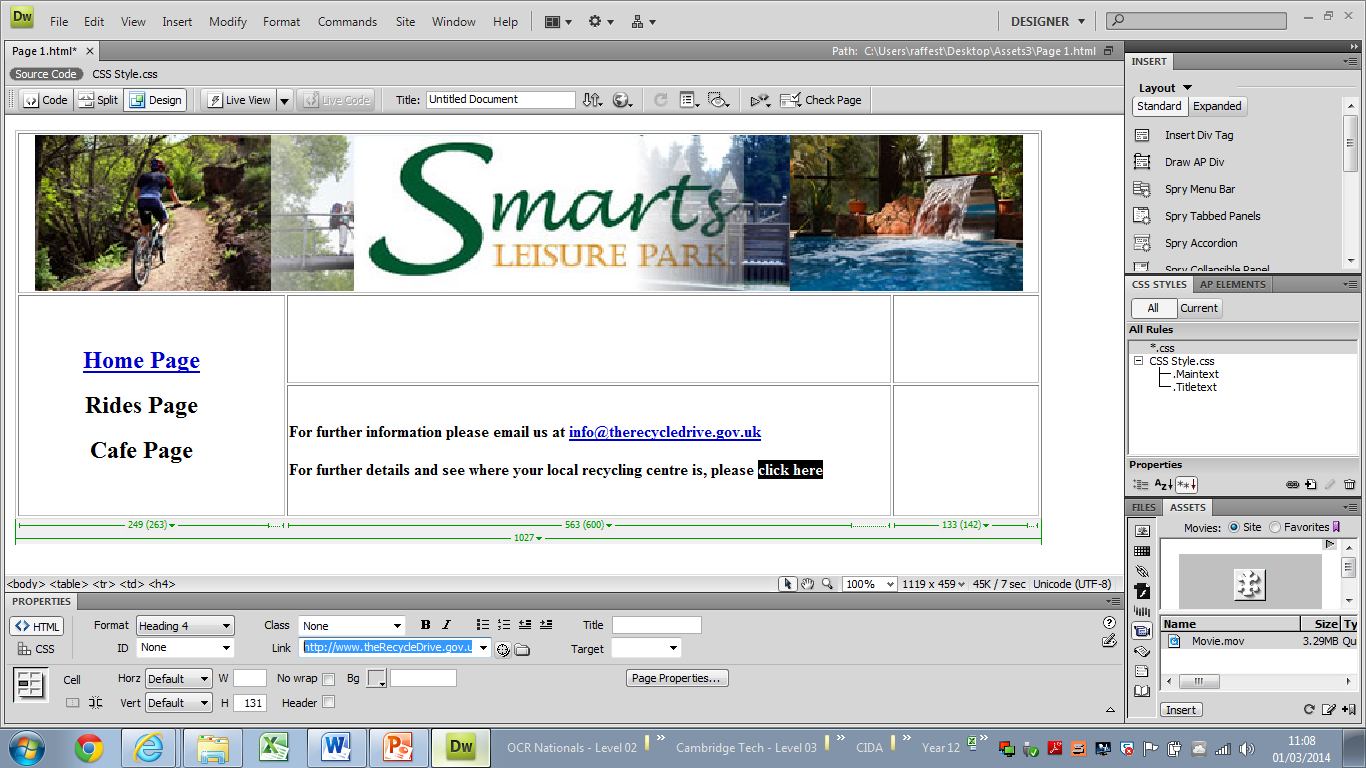 7 - Assignment Walkthrough Guide – Adding and Audio File Link
Task 7: How to link the Sound File
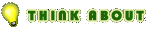 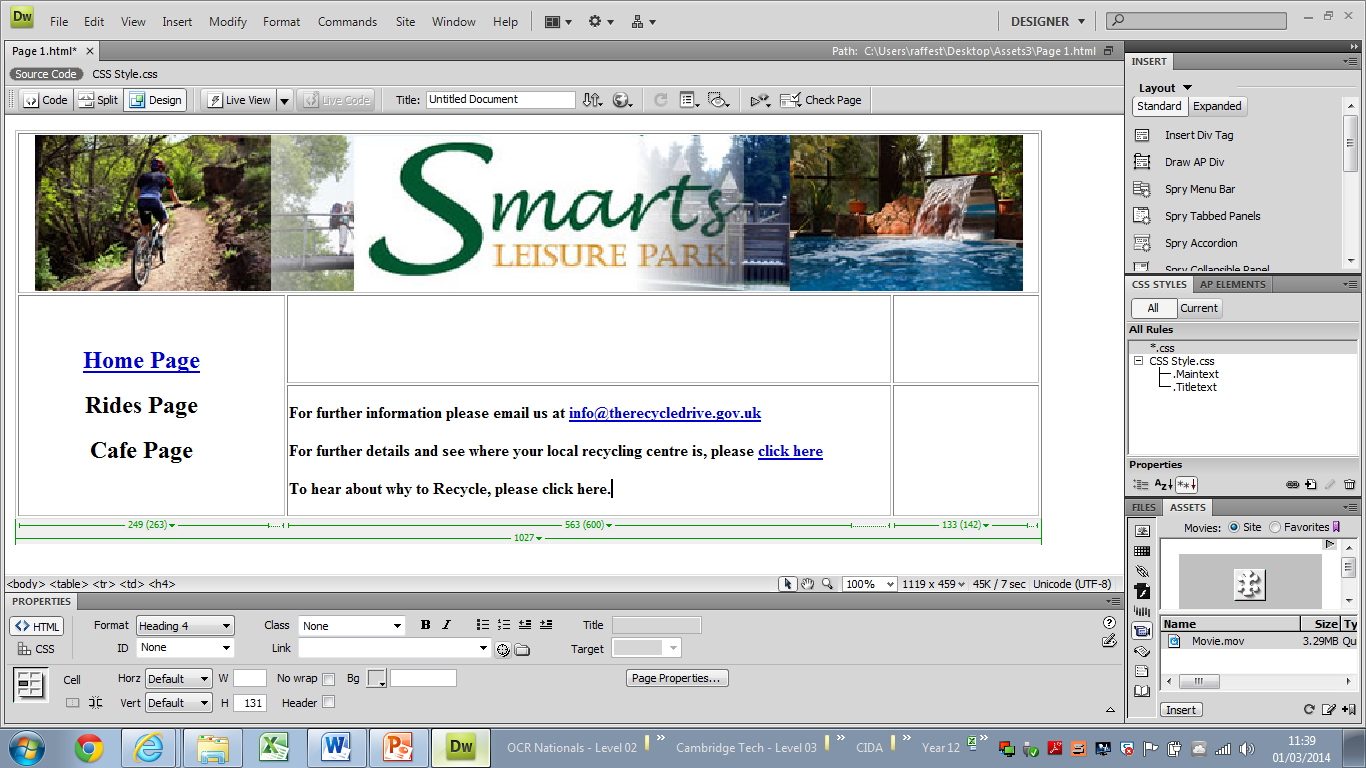 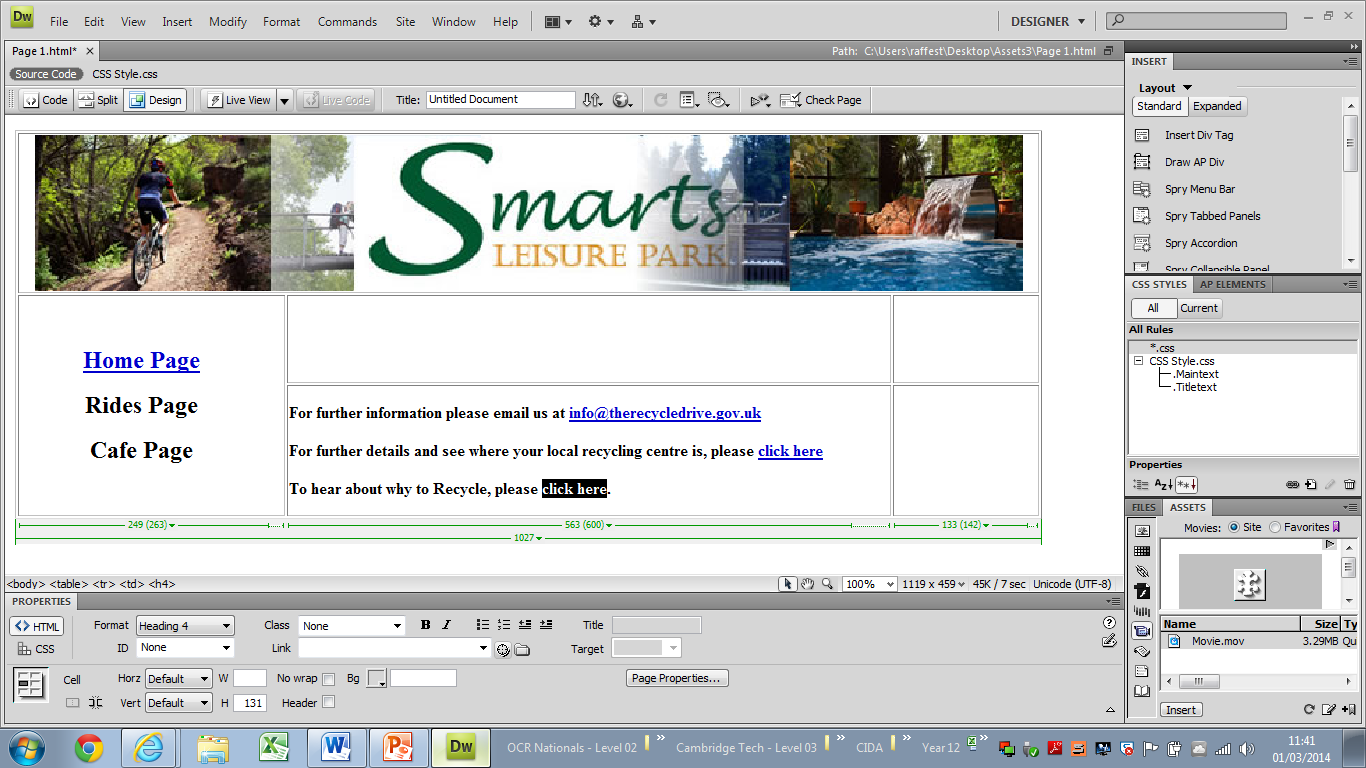 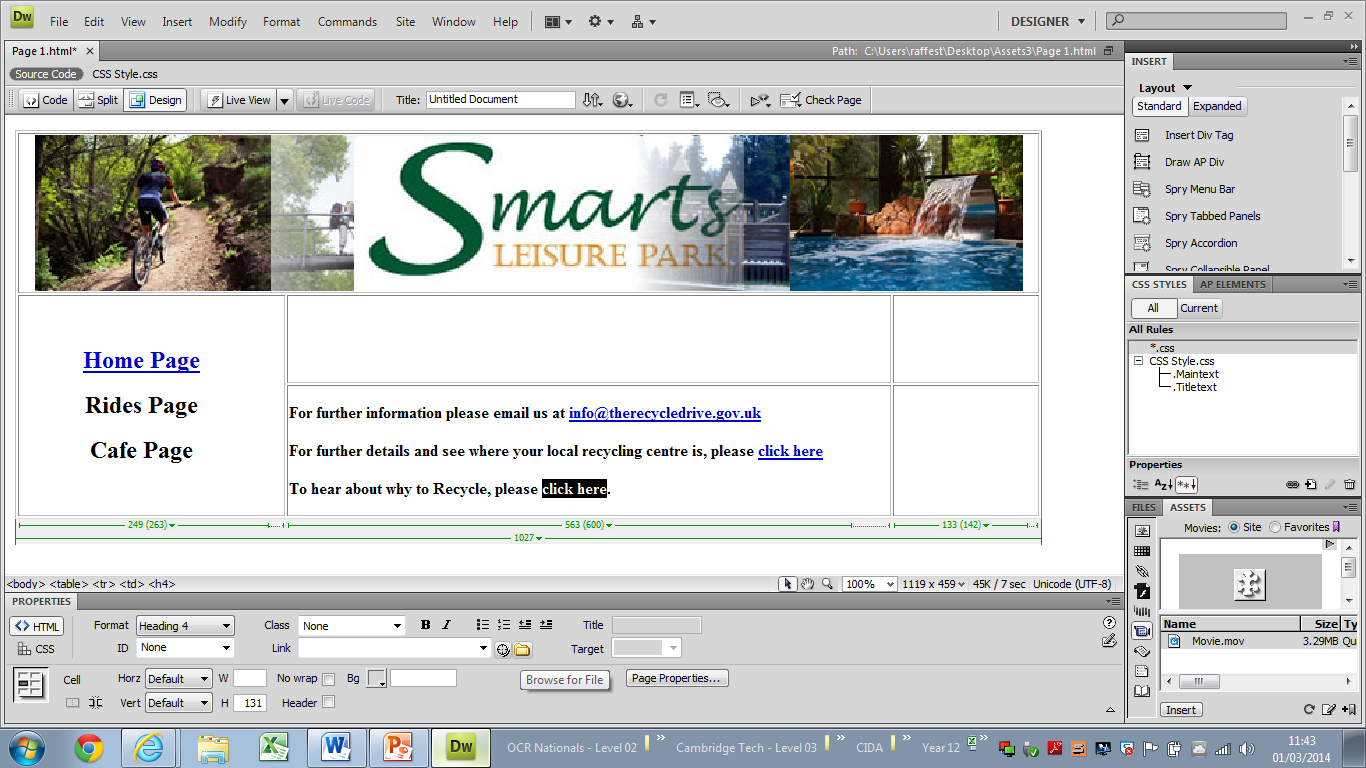 7 - Assignment Walkthrough Guide – Adding and Audio File Link
Task 7: How to link the Sound File
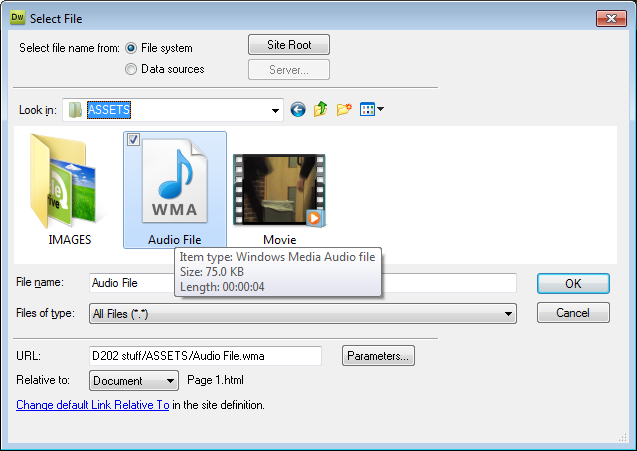 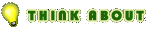 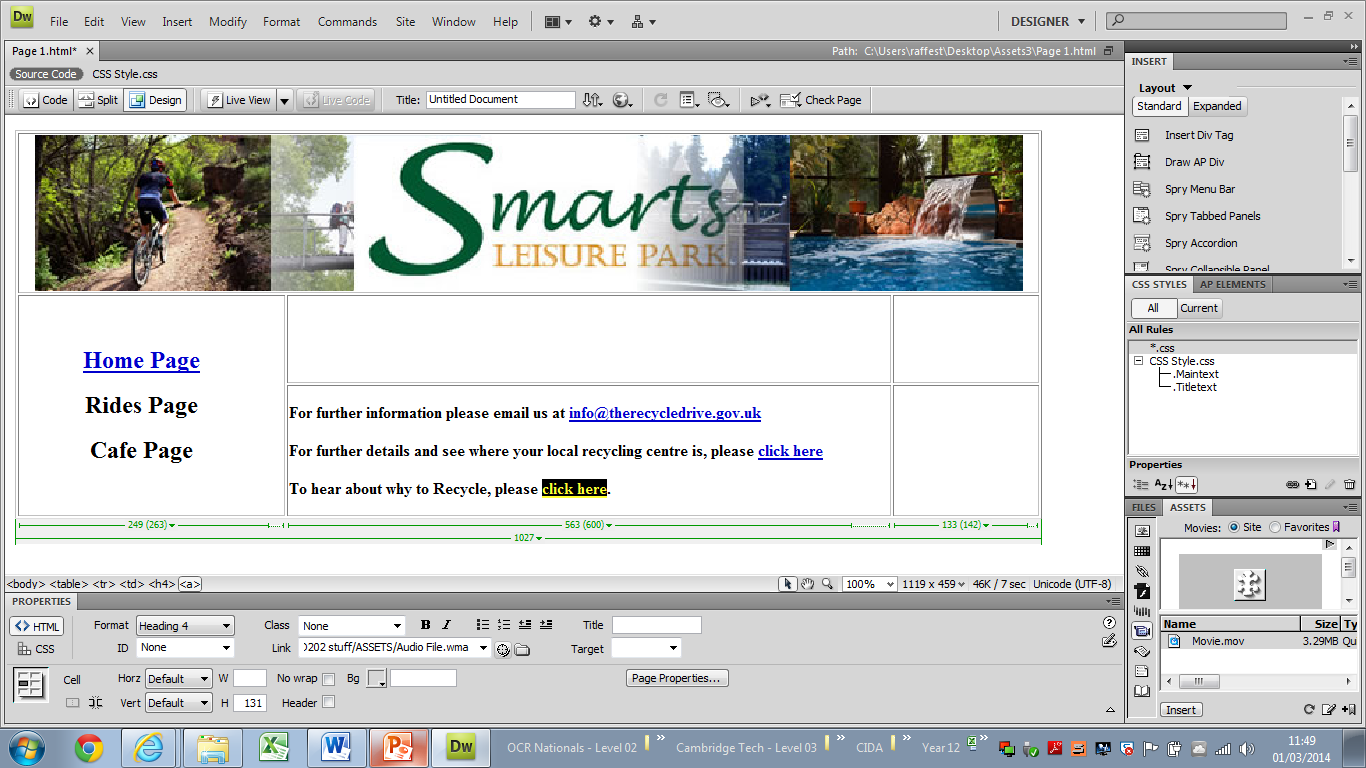 8 - Assignment Walkthrough Guide – How to Make A Form
Task 8: How to make a Form
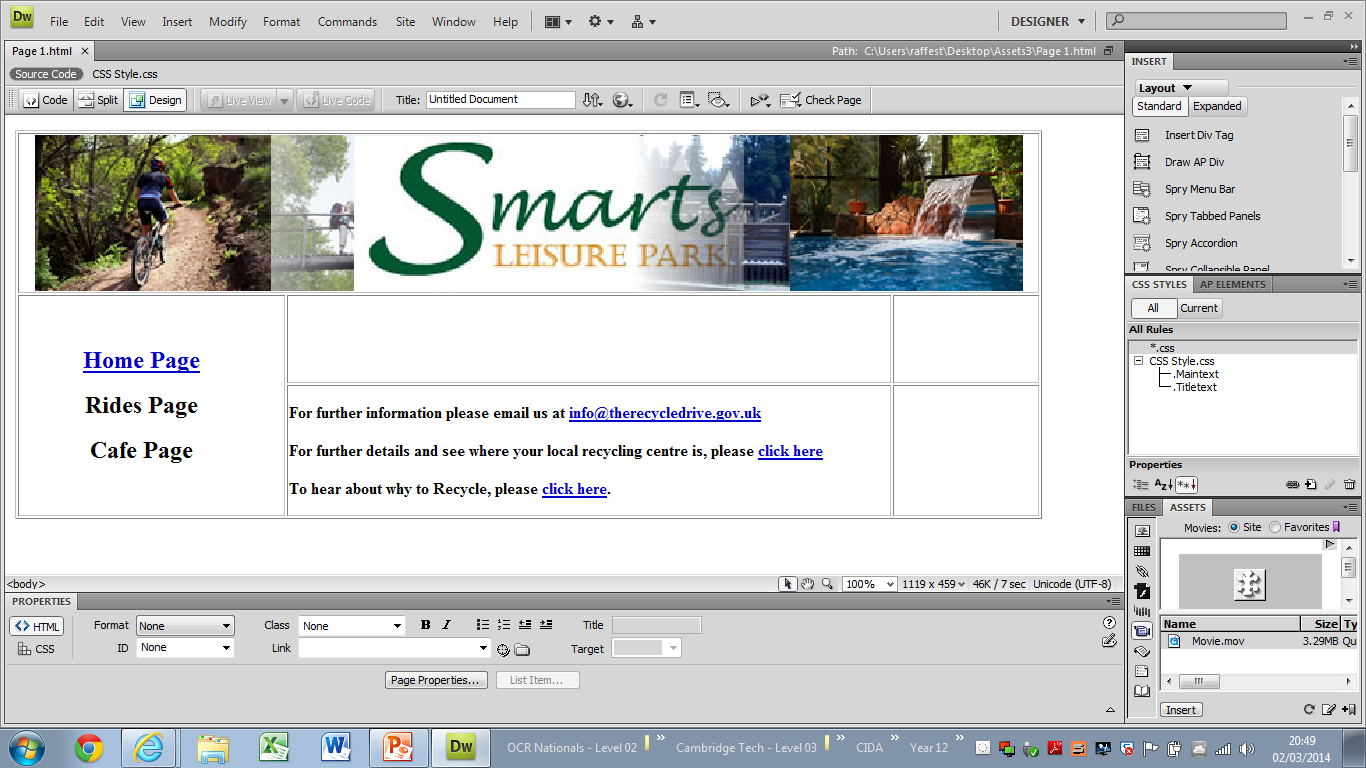 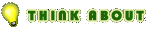 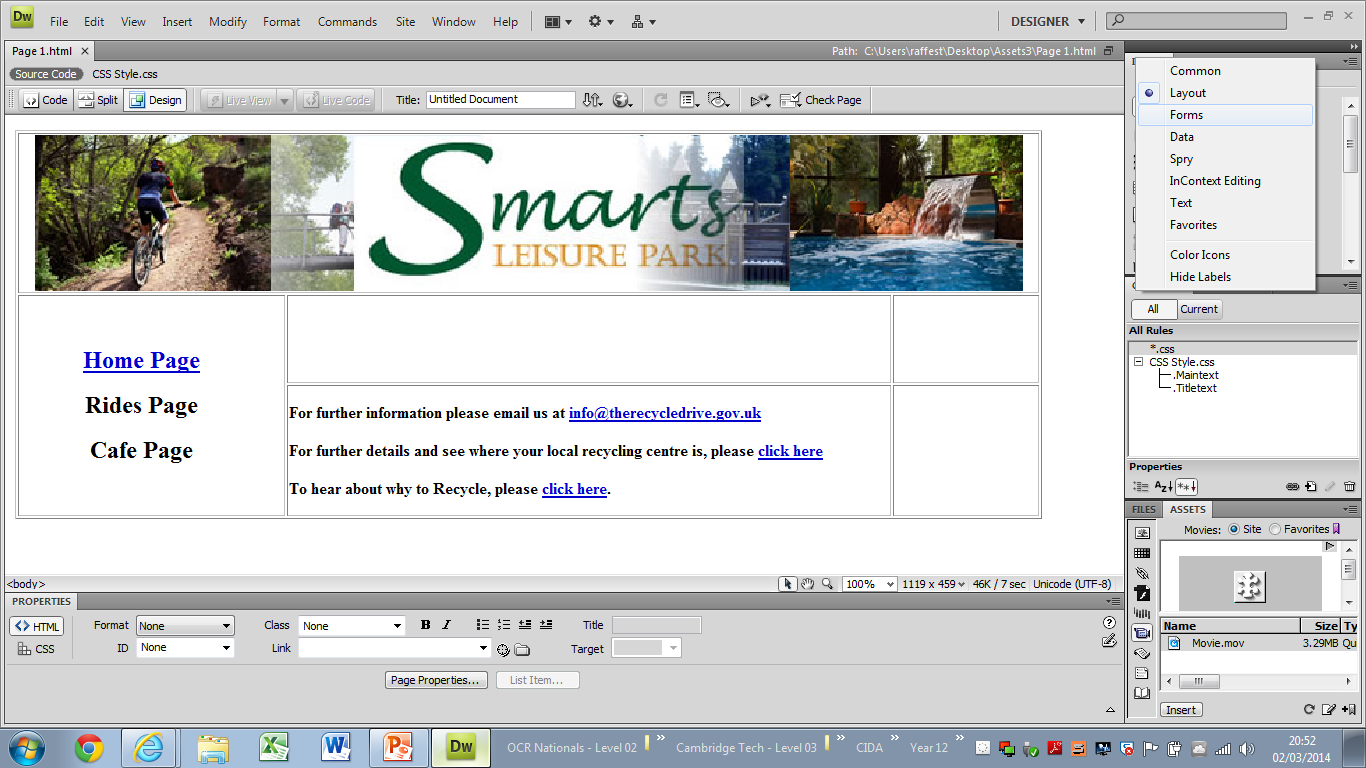 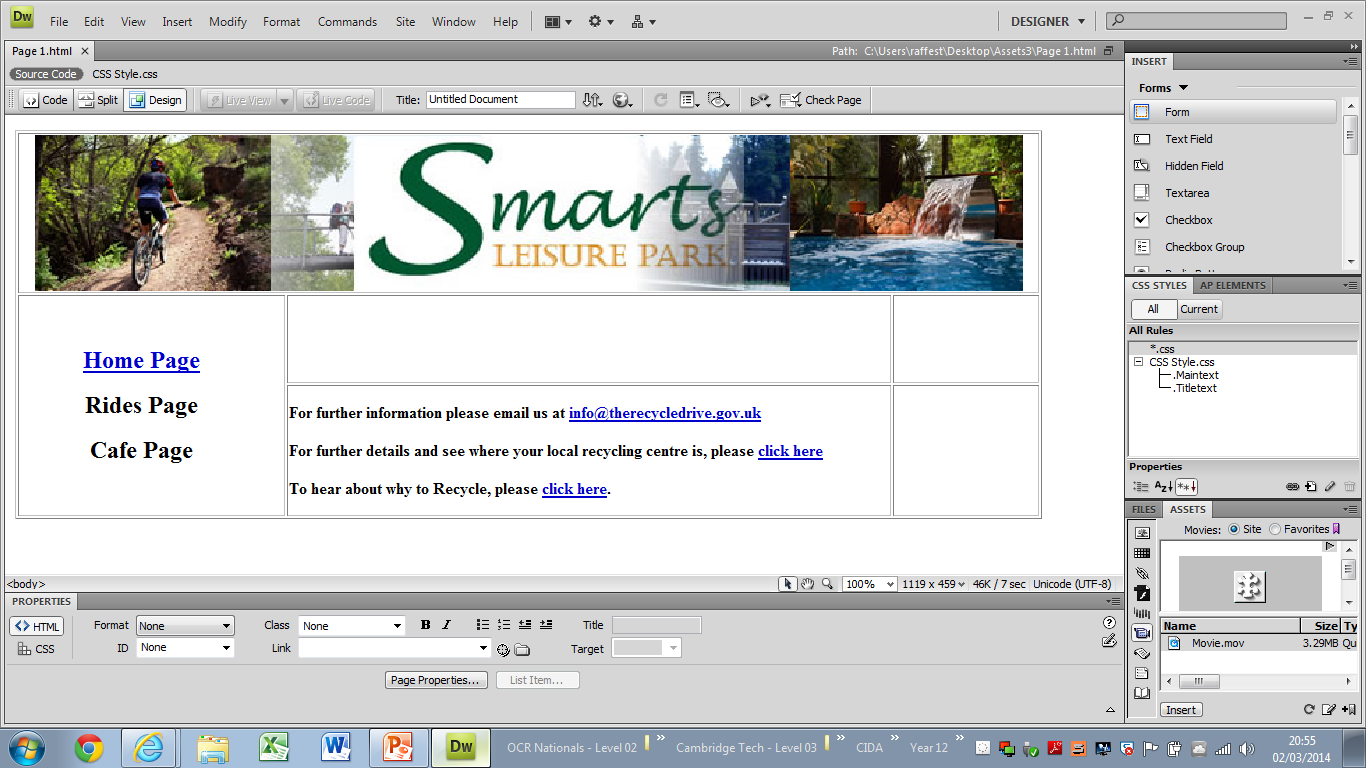 8 - Assignment Walkthrough Guide – How to Make A Form
Task 8: How to make a Form
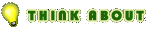 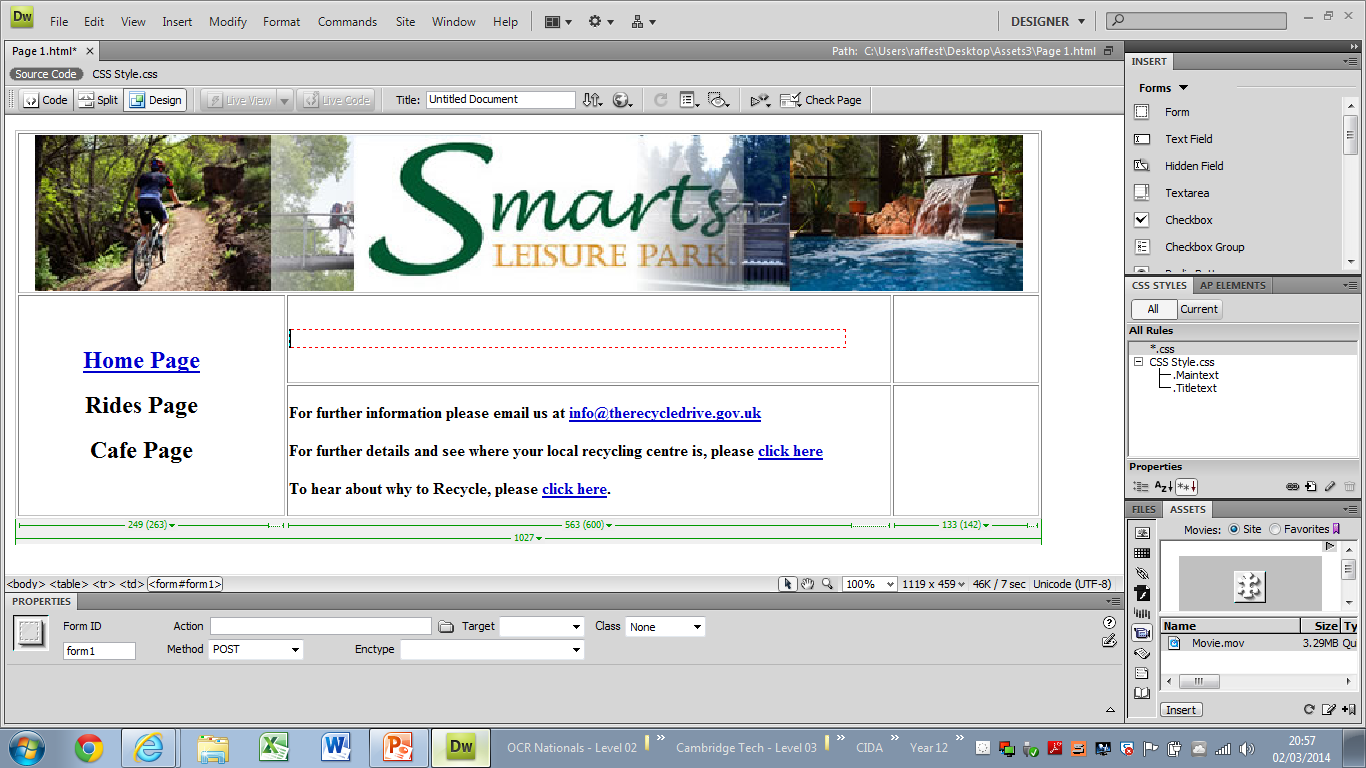 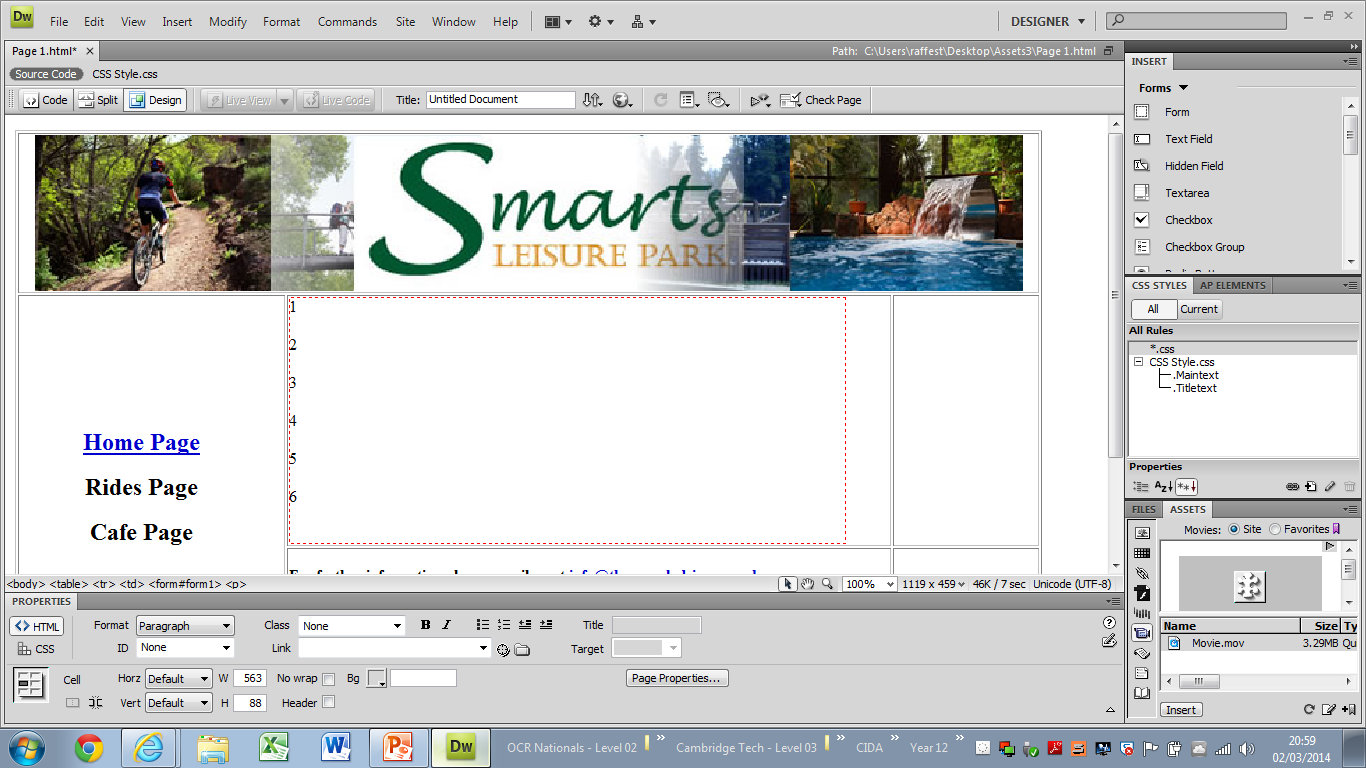 8 - Assignment Walkthrough Guide – How to Make A Form
Task 8: How to make a Form
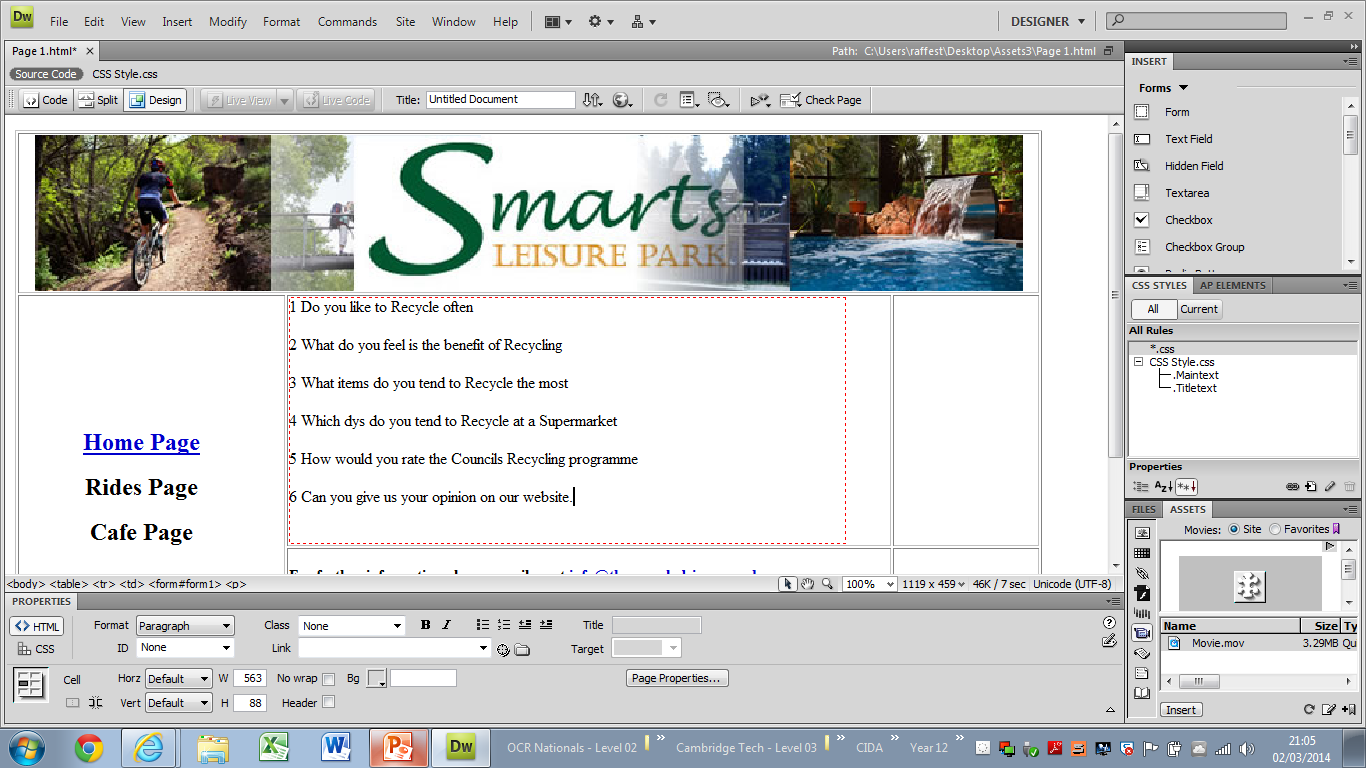 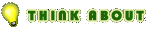 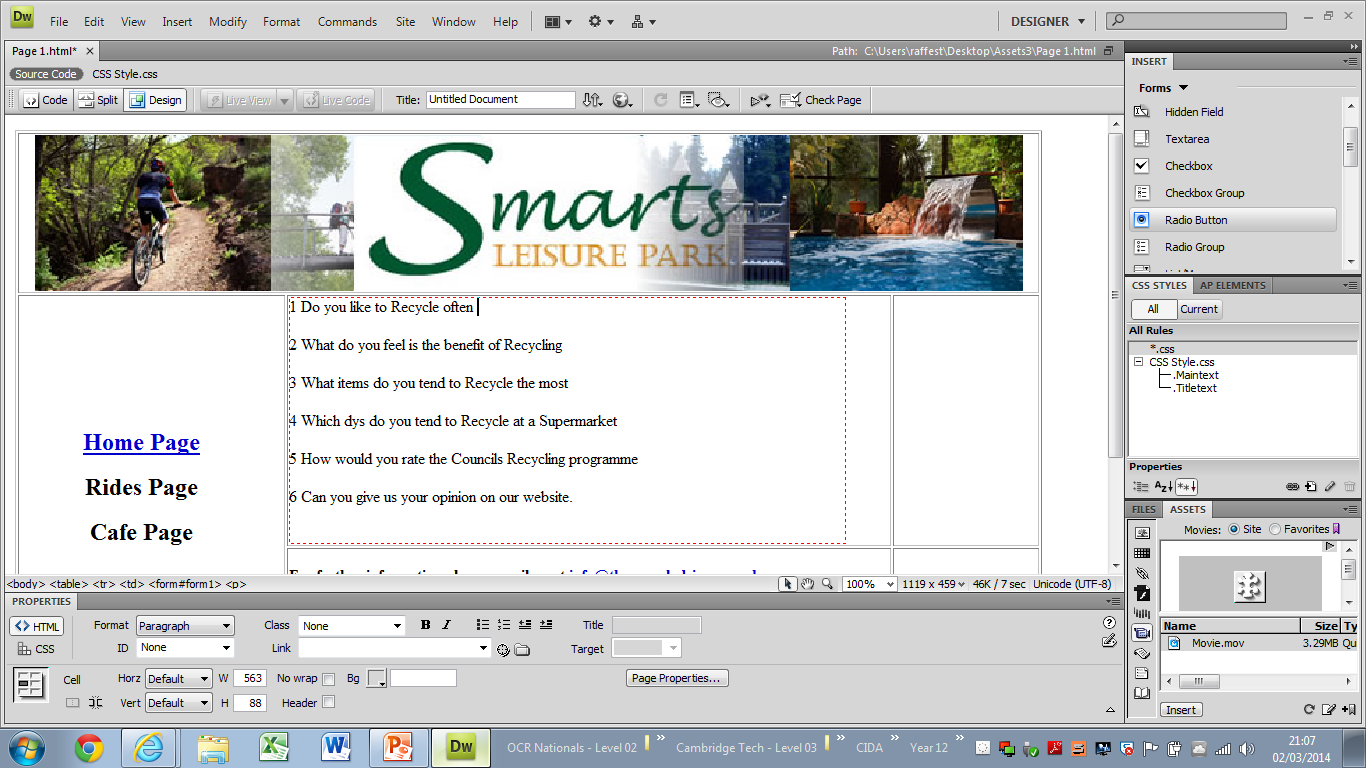 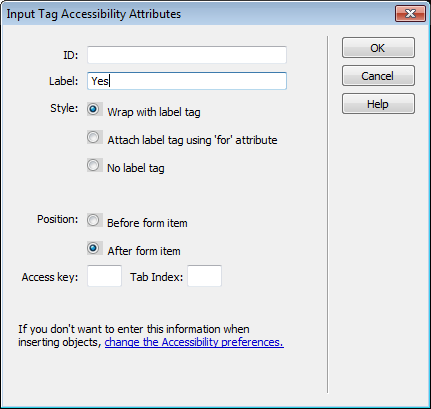 8 - Assignment Walkthrough Guide – How to Make A Form
Task 8: How to make a Form
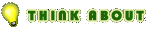 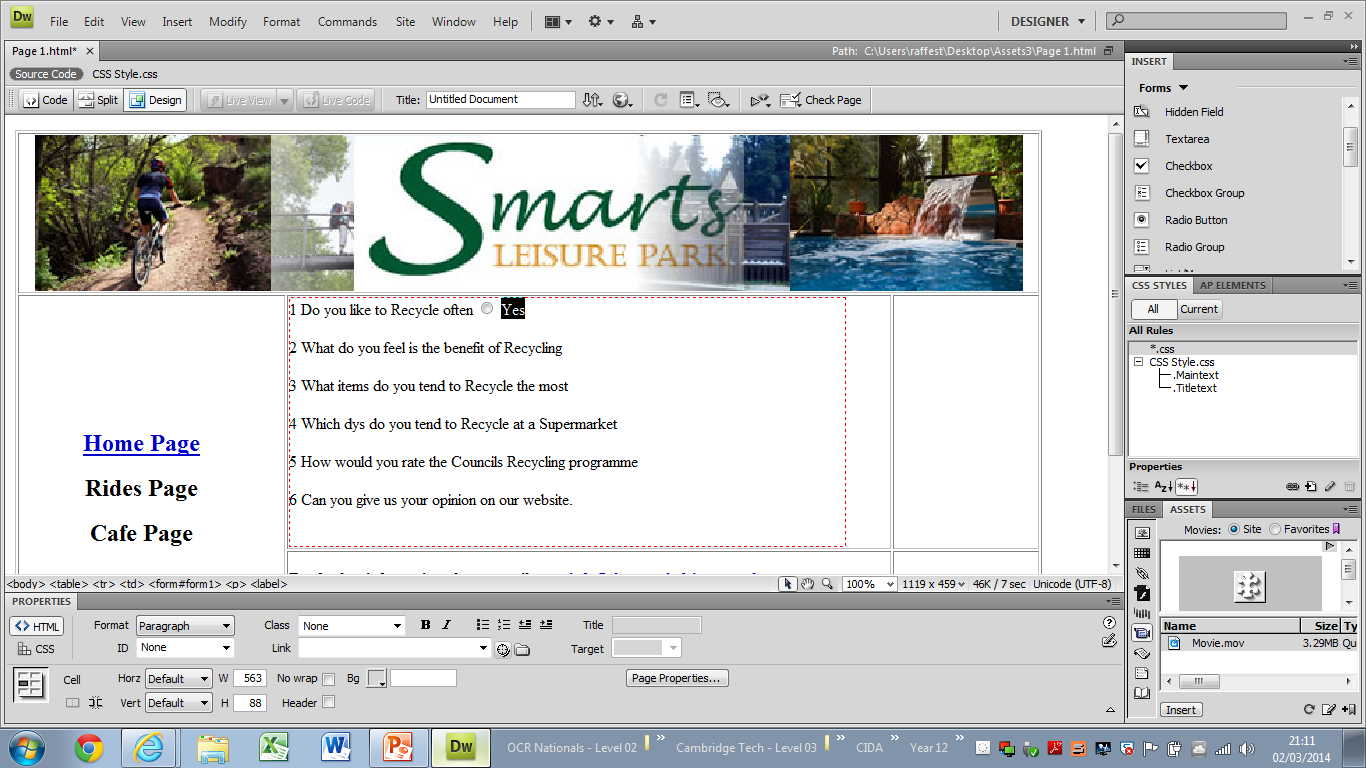 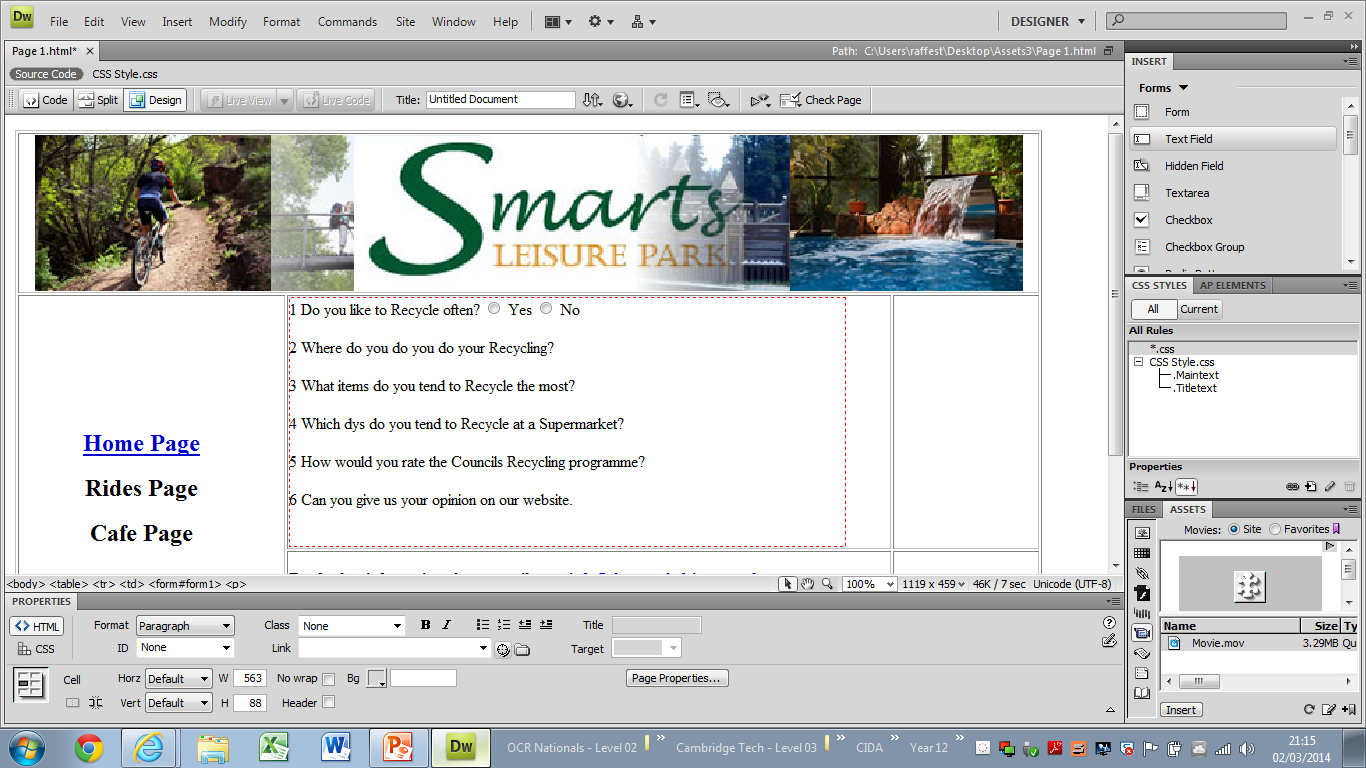 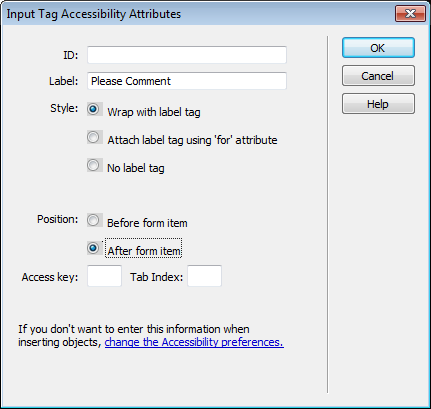 8 - Assignment Walkthrough Guide – How to Make A Form
Task 8: How to make a Form
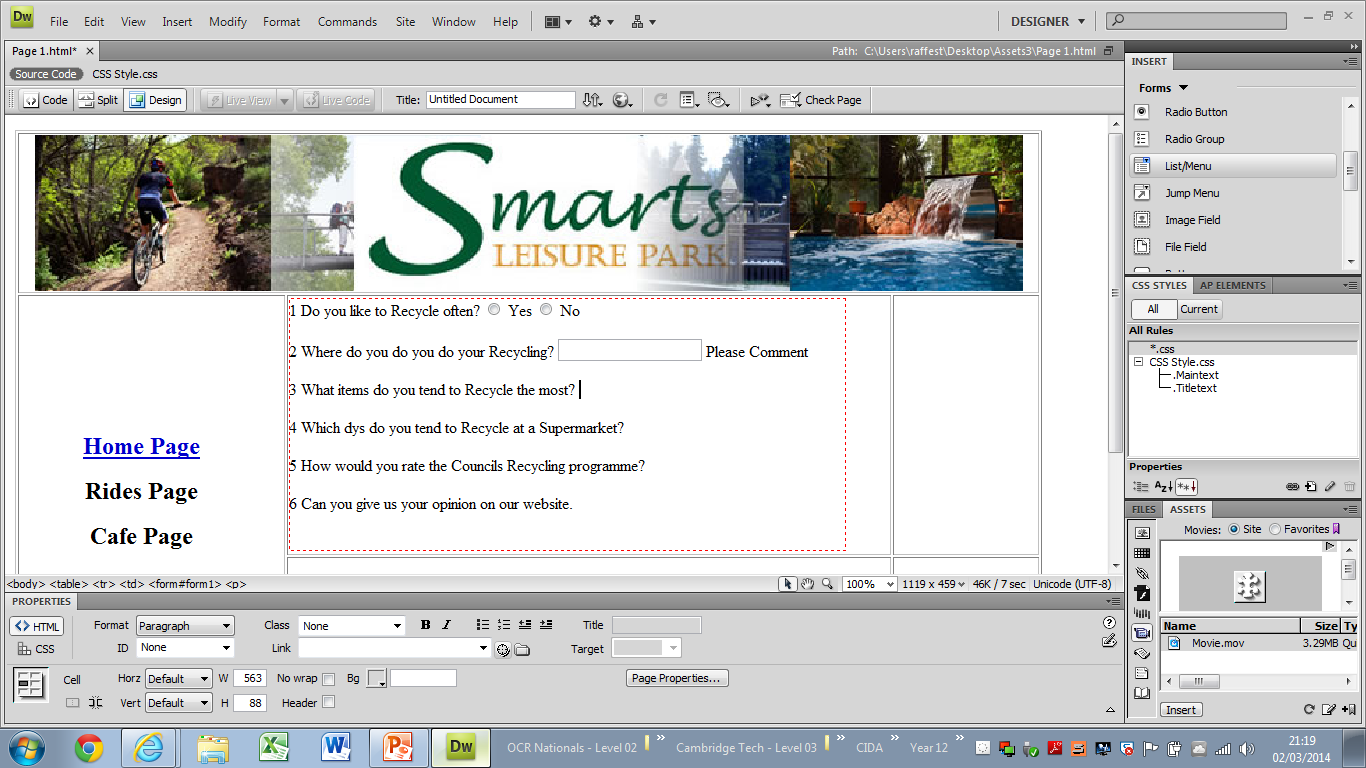 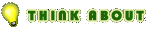 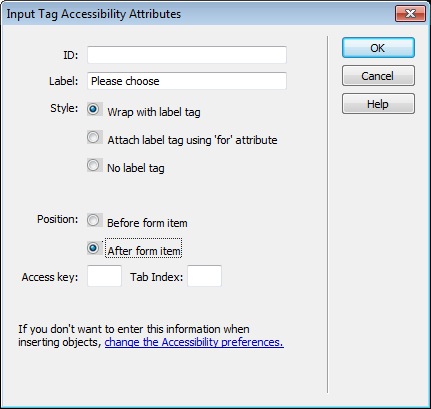 8 - Assignment Walkthrough Guide – How to Make A Form
Task 8: How to make a Form
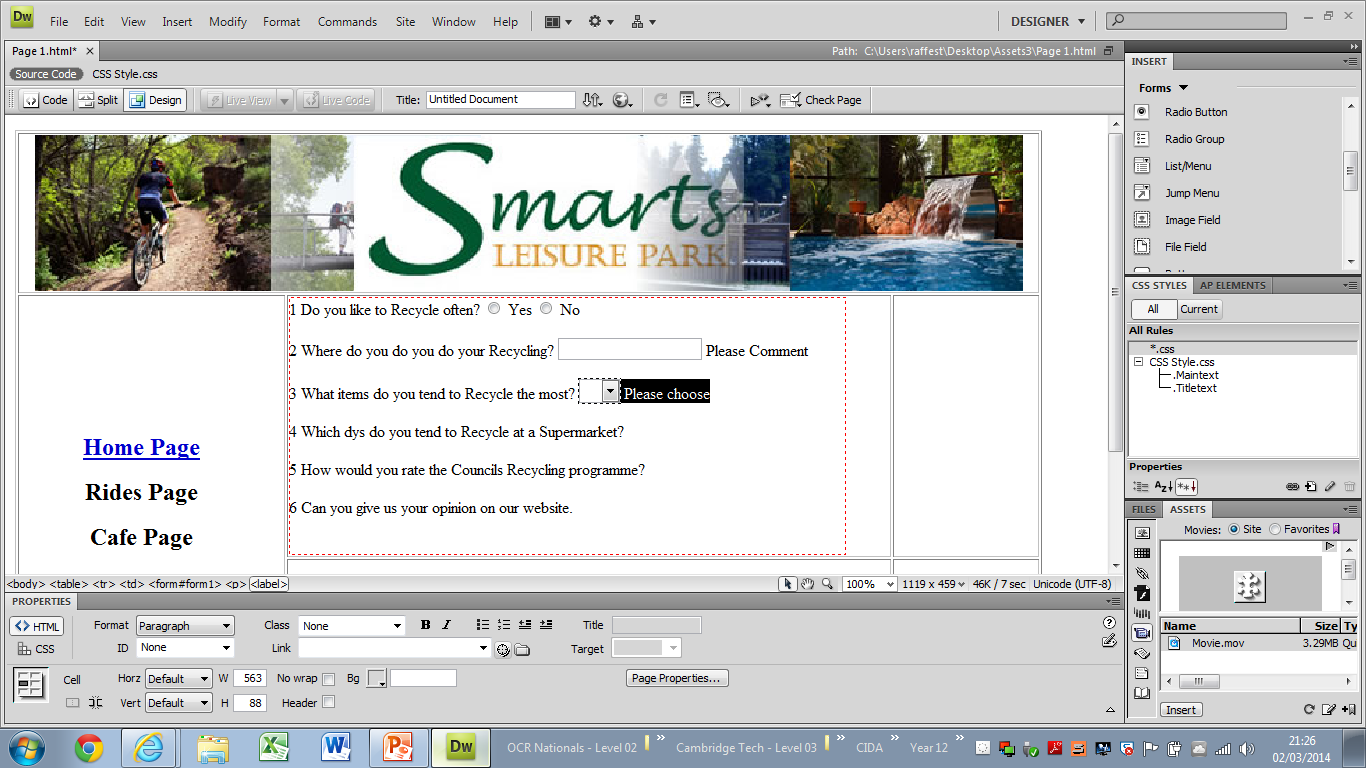 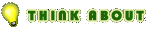 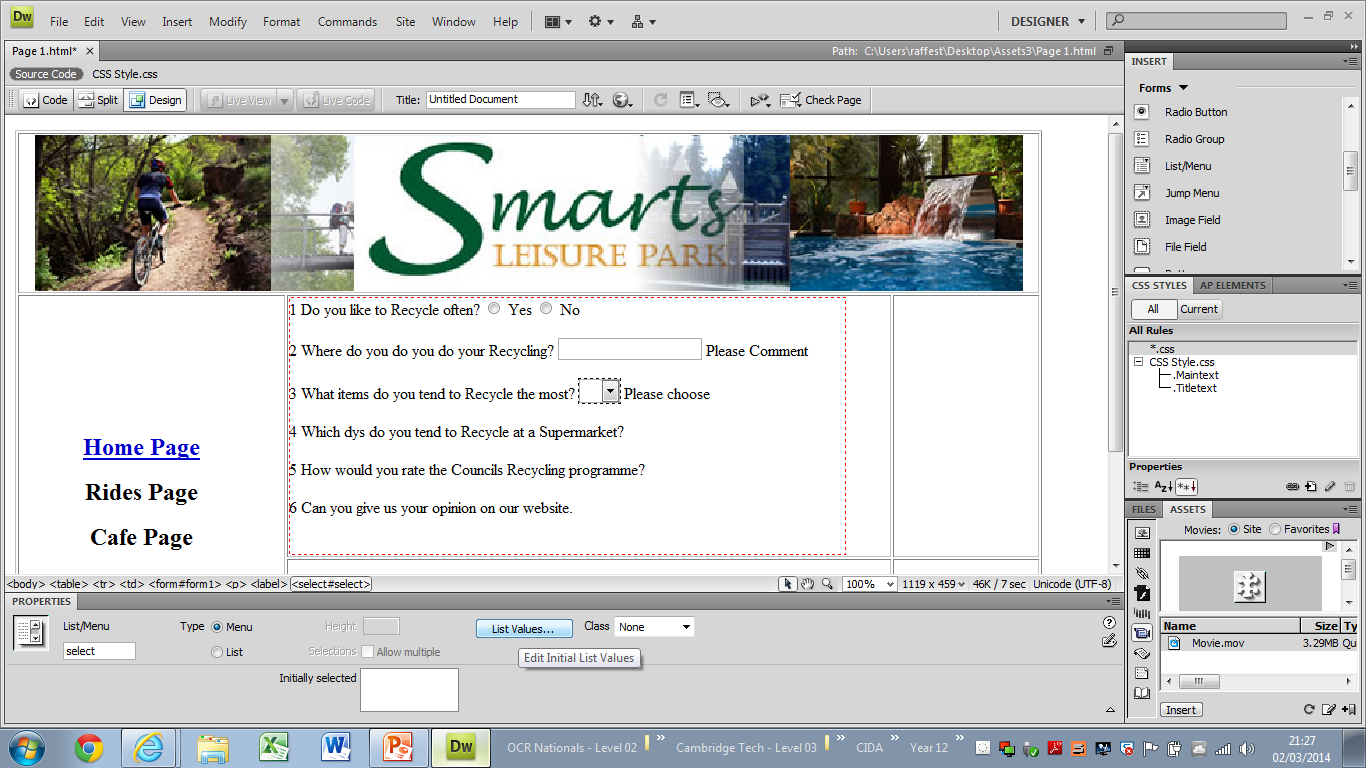 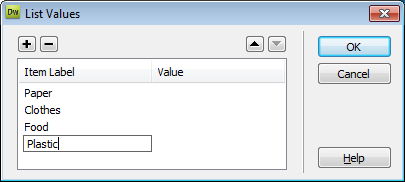 8 - Assignment Walkthrough Guide – How to Make A Form
Task 8: How to make a Form
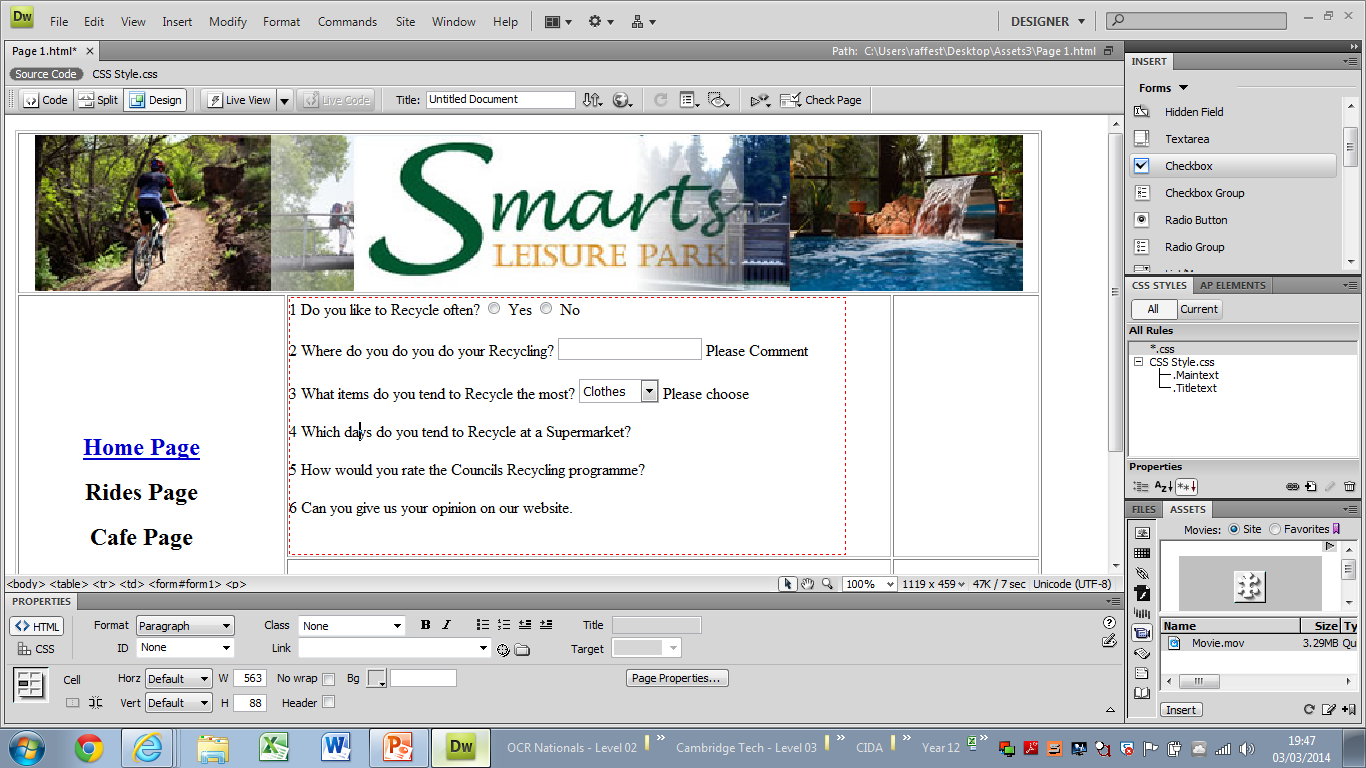 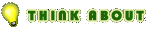 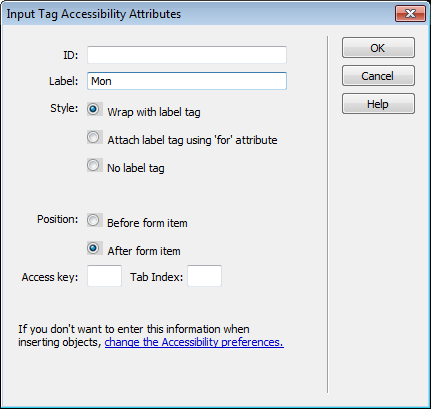 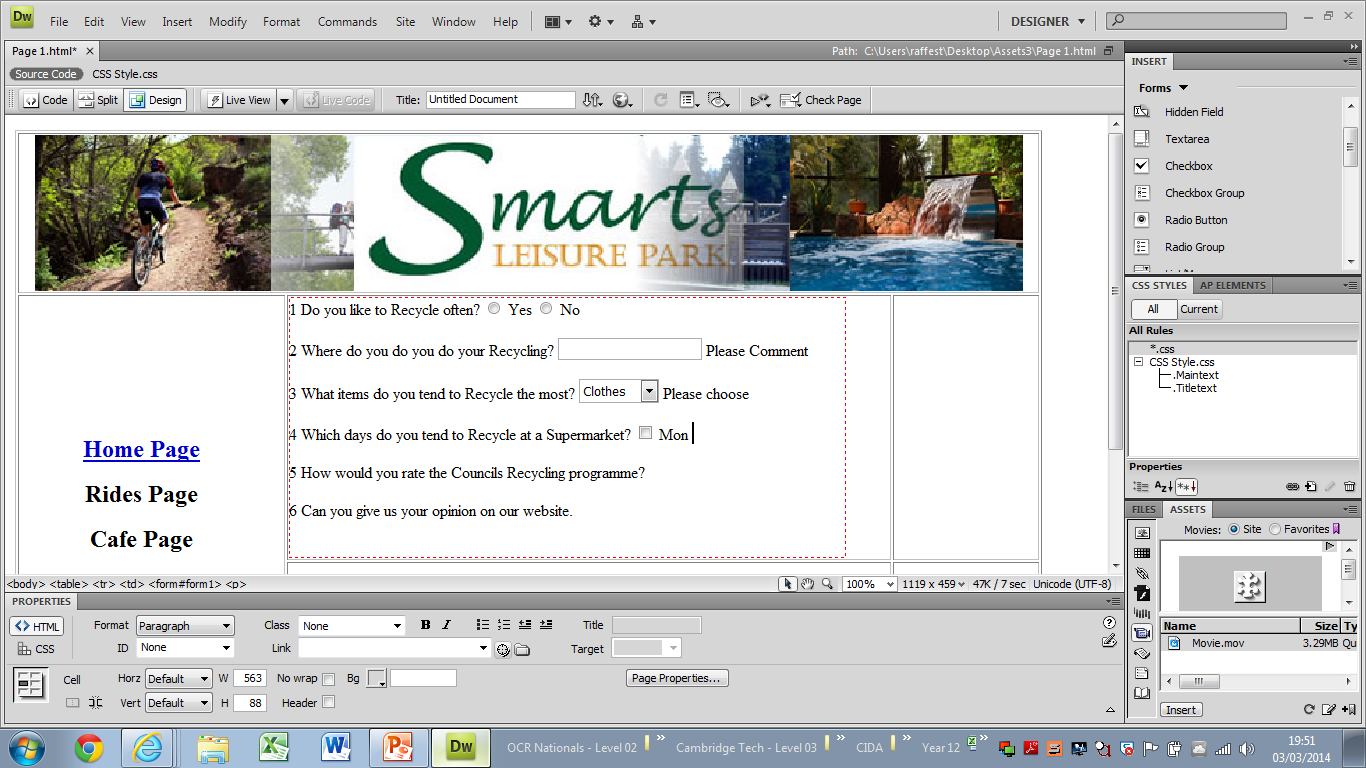 8 - Assignment Walkthrough Guide – How to Make A Form
Task 8: How to make a Form
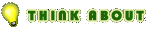 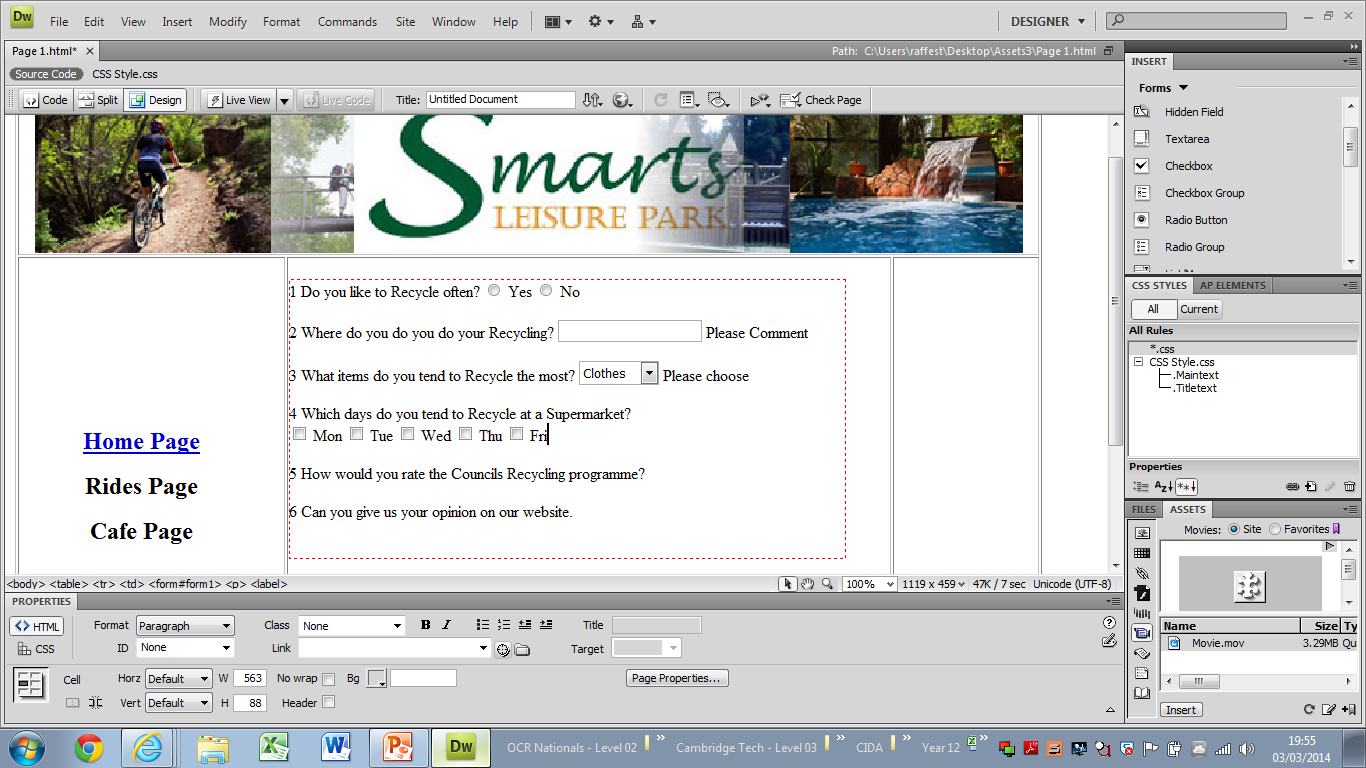 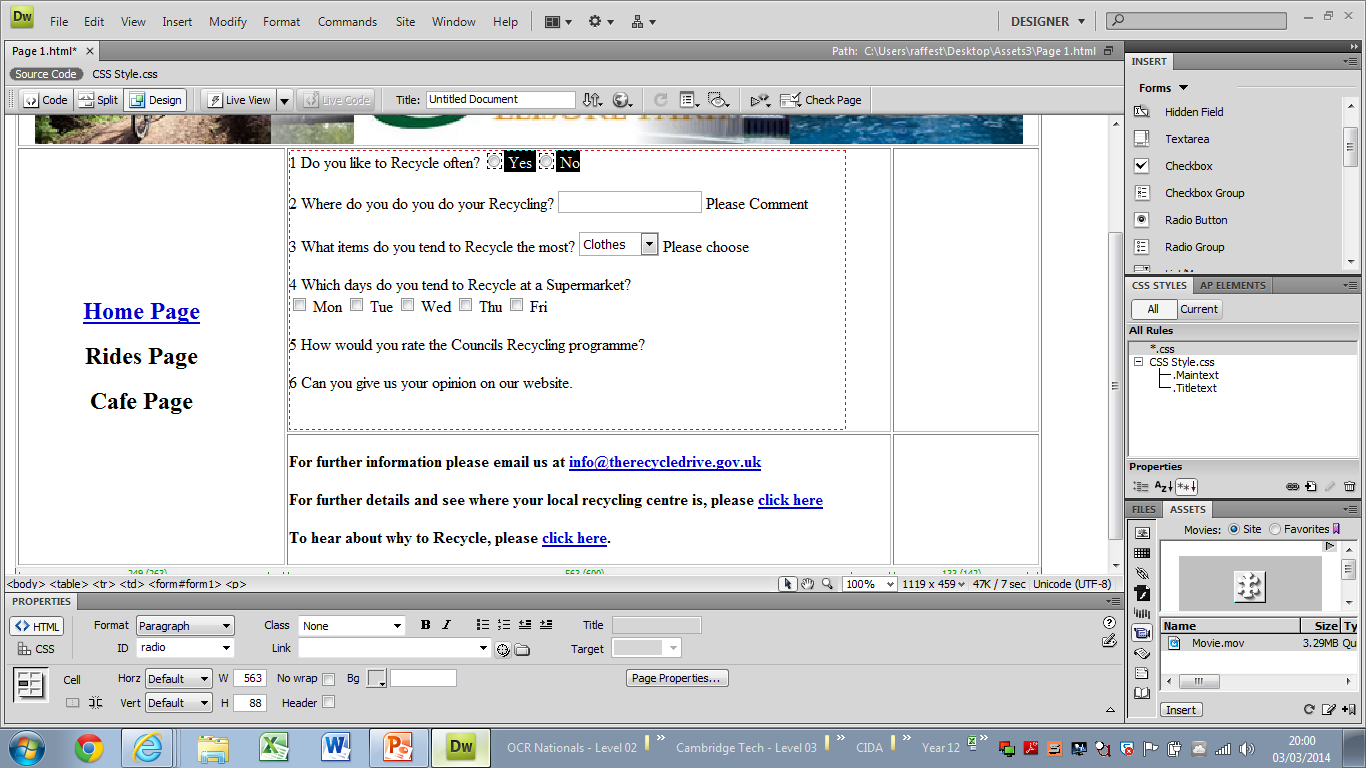 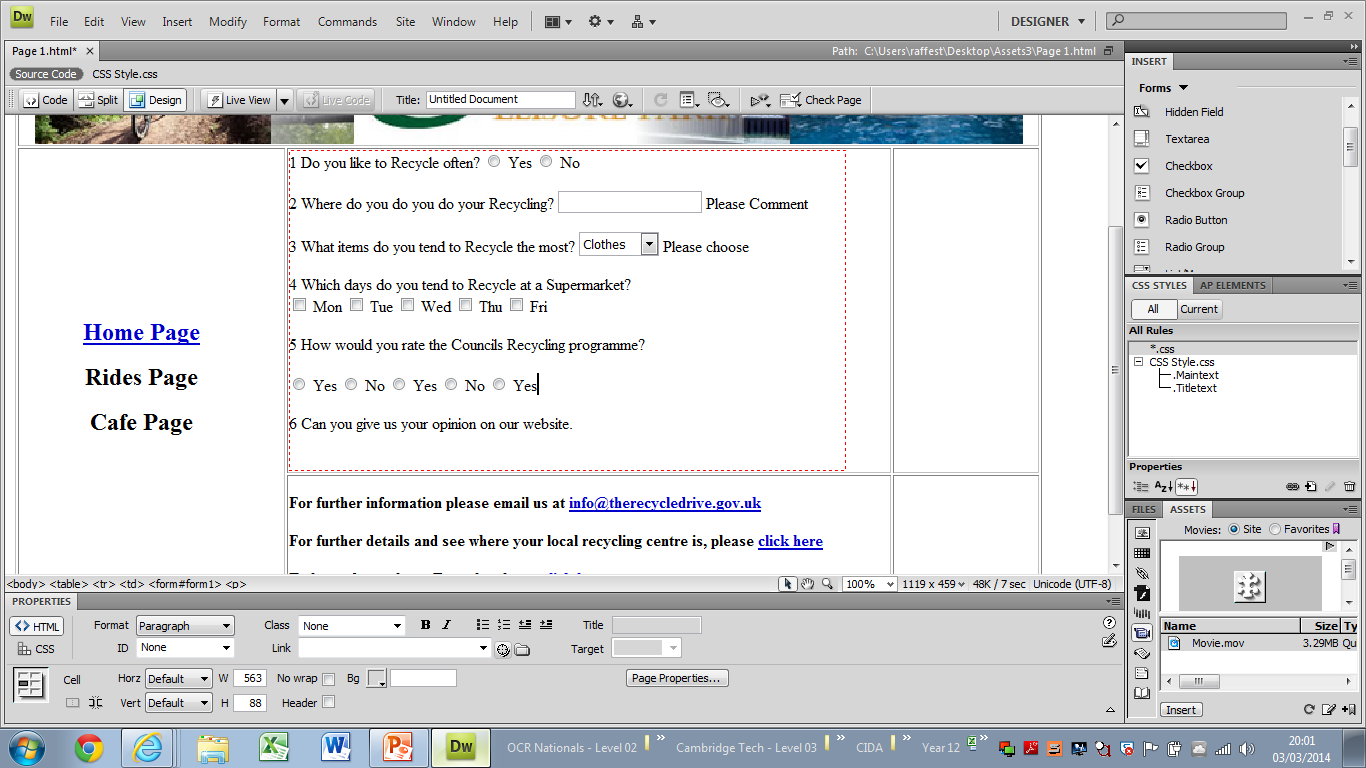 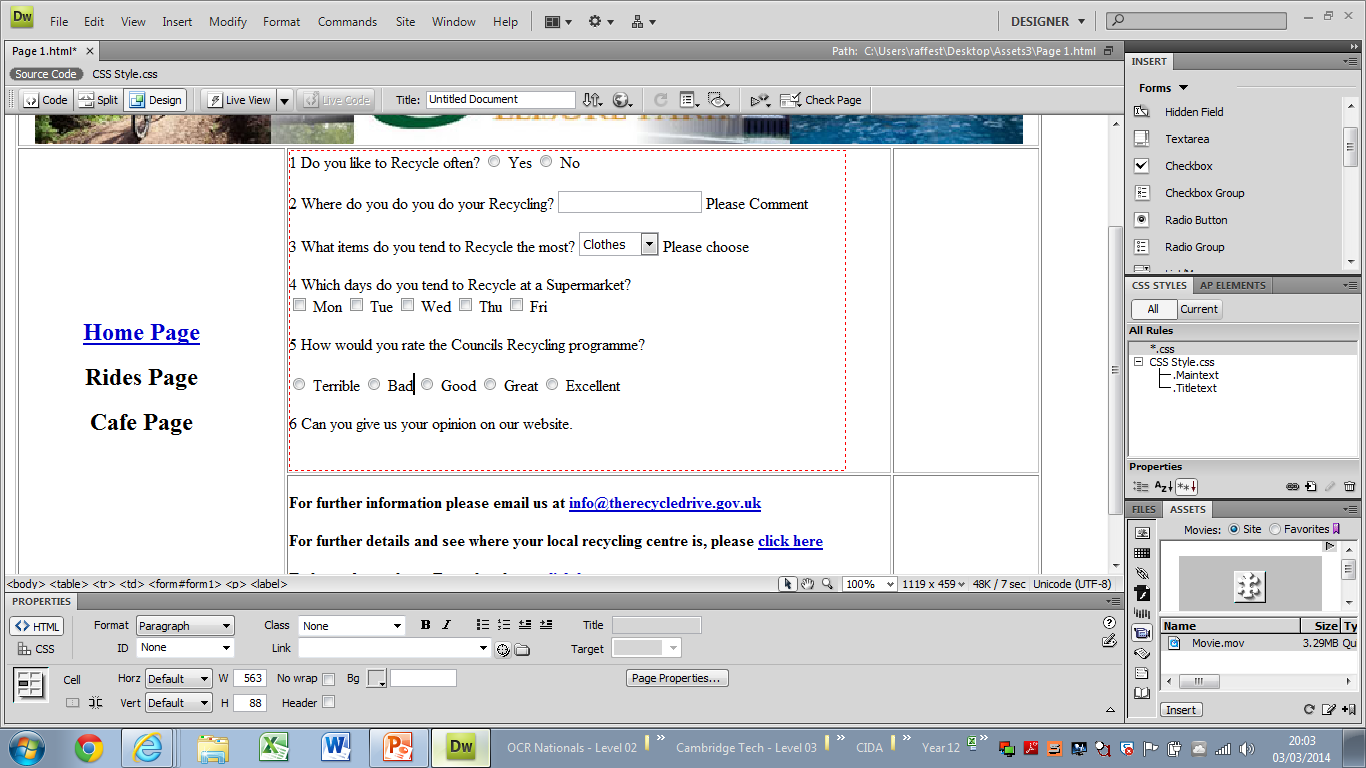 8 - Assignment Walkthrough Guide – How to Make A Form
Task 8: How to make a Form
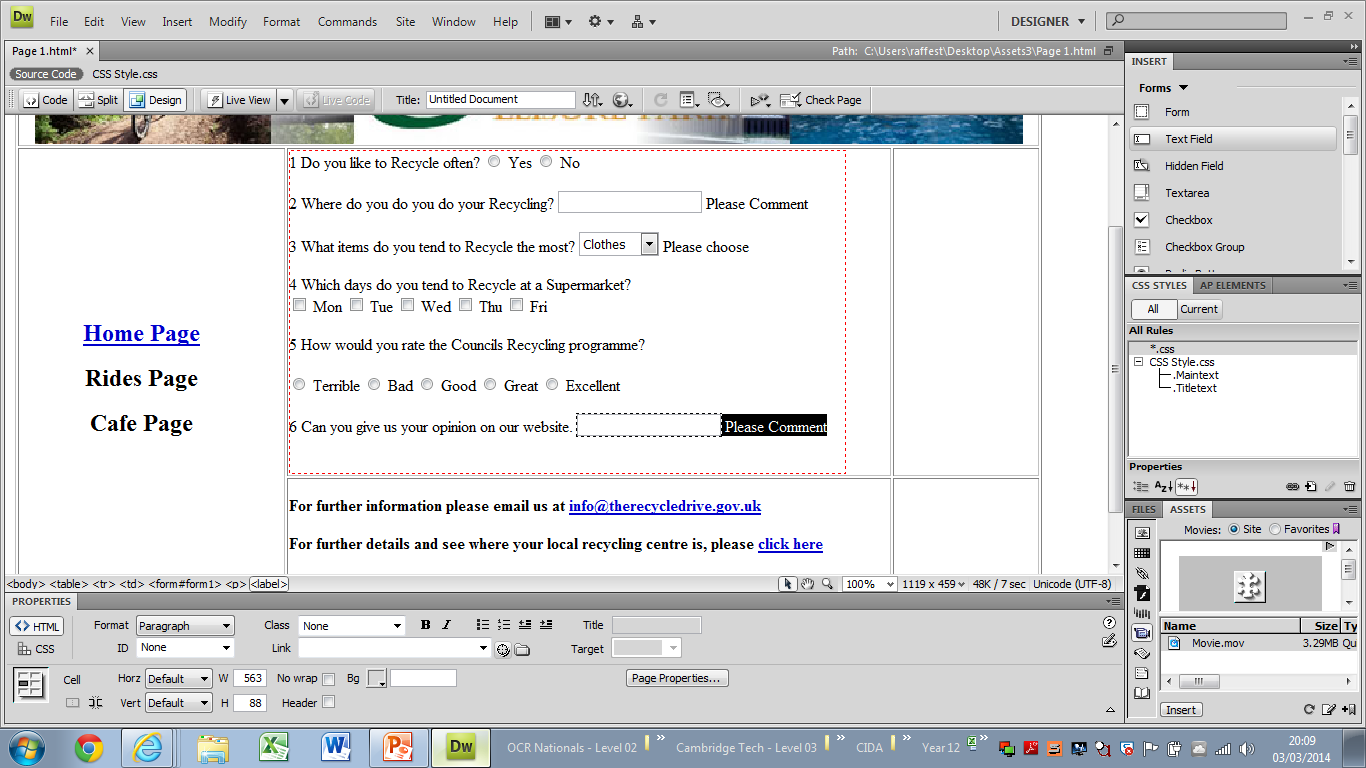 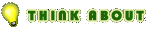 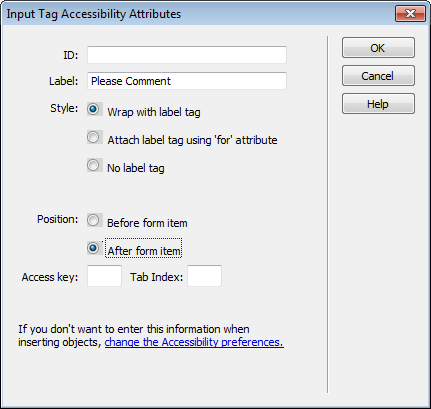 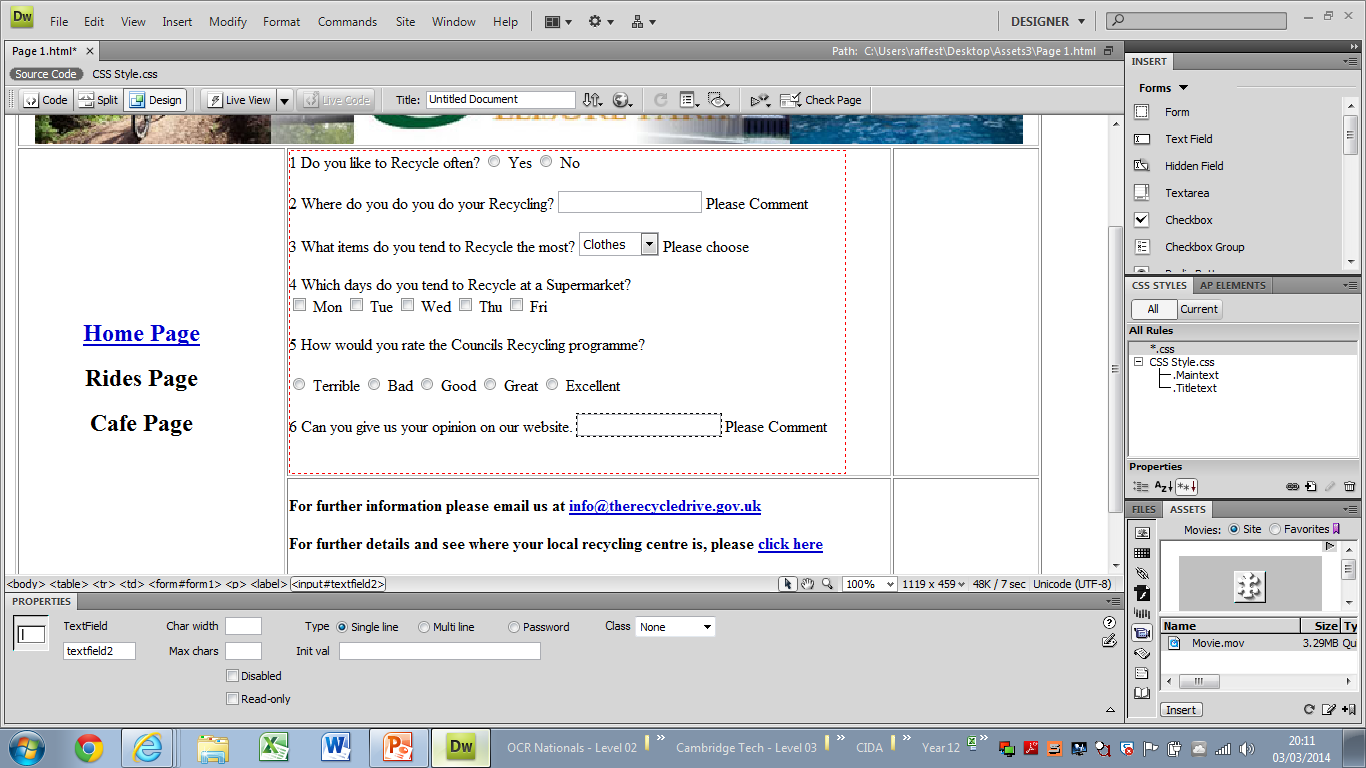 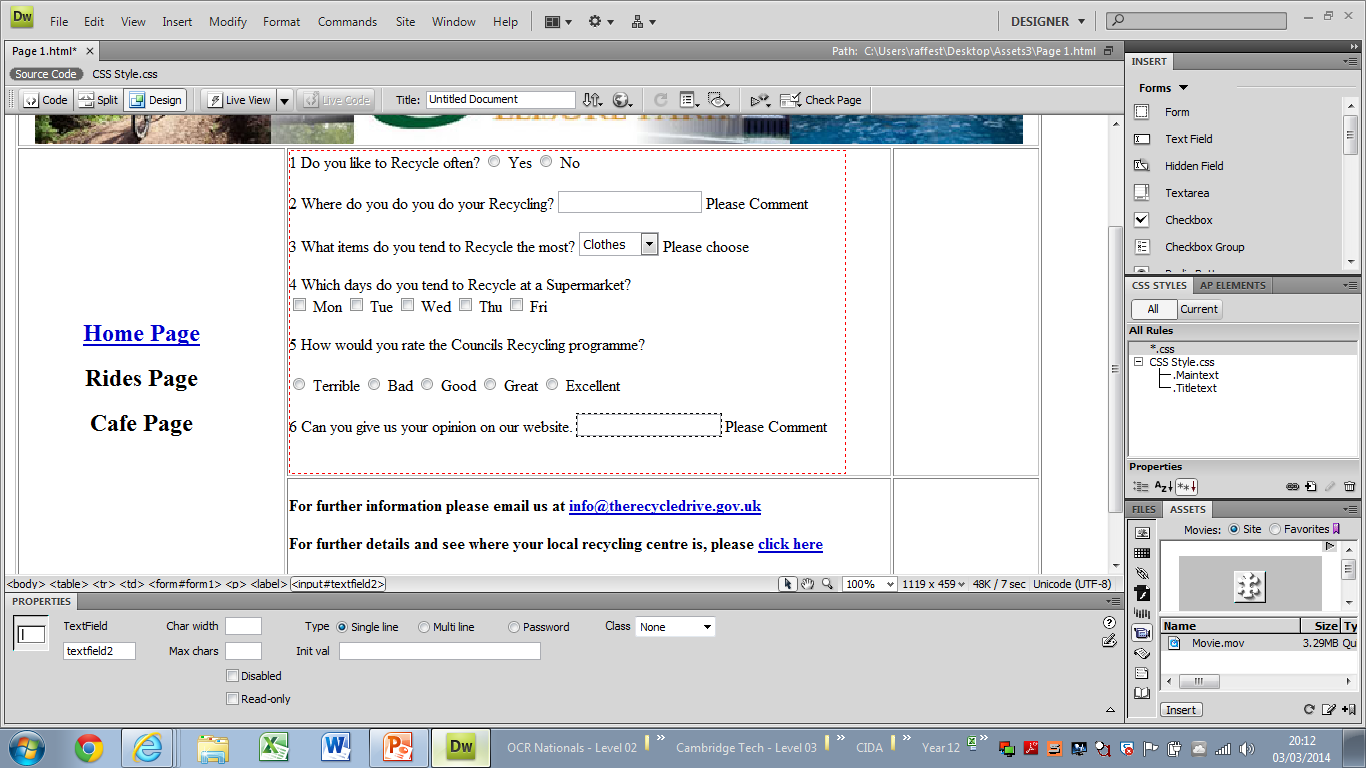 8 - Assignment Walkthrough Guide – How to Make A Form
Task 8: How to make a Form
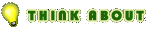 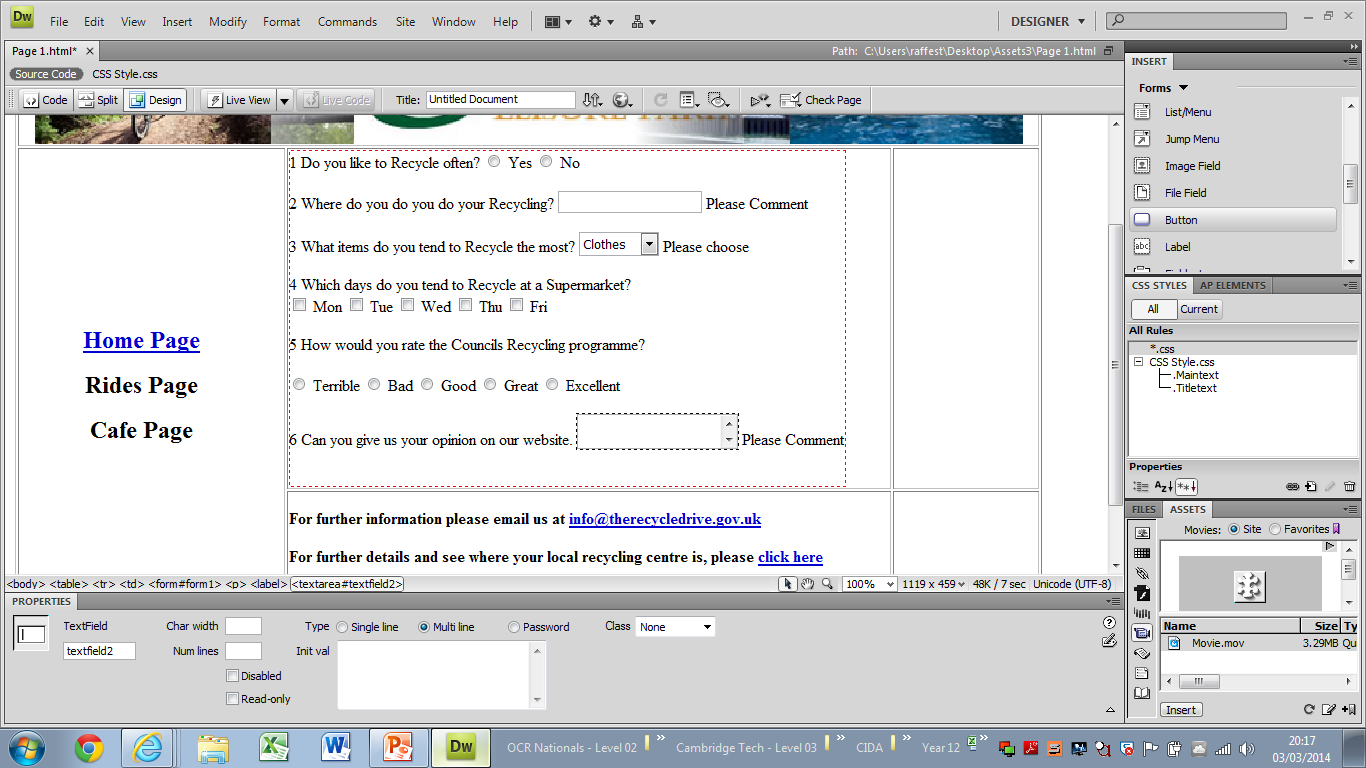 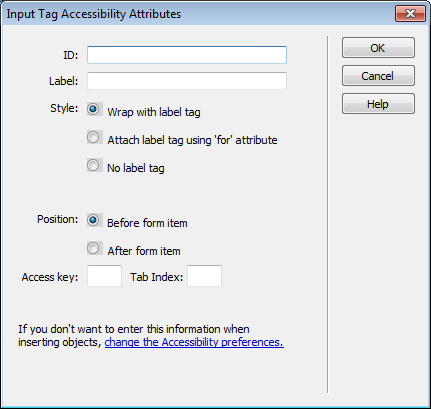 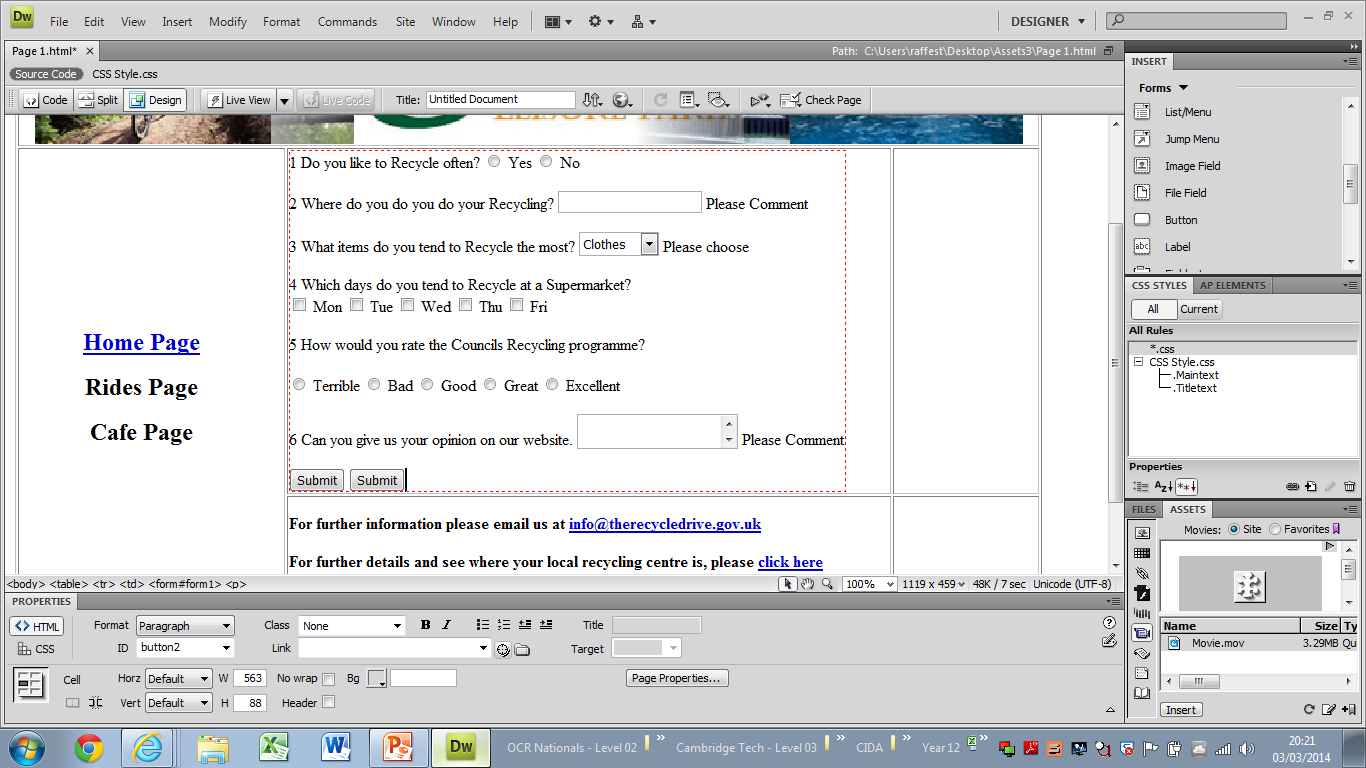 8 - Assignment Walkthrough Guide – How to Make A Form
Task 8: How to make a Form
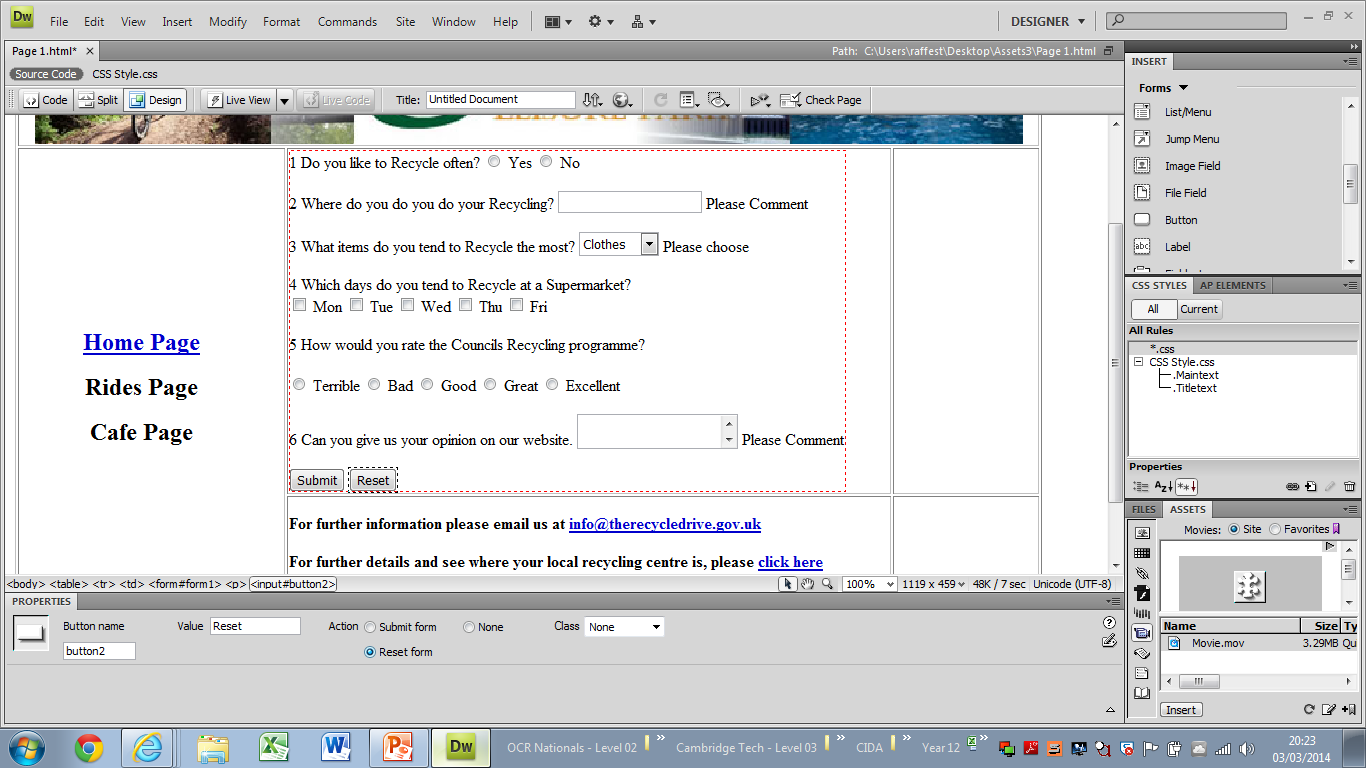 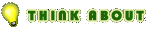 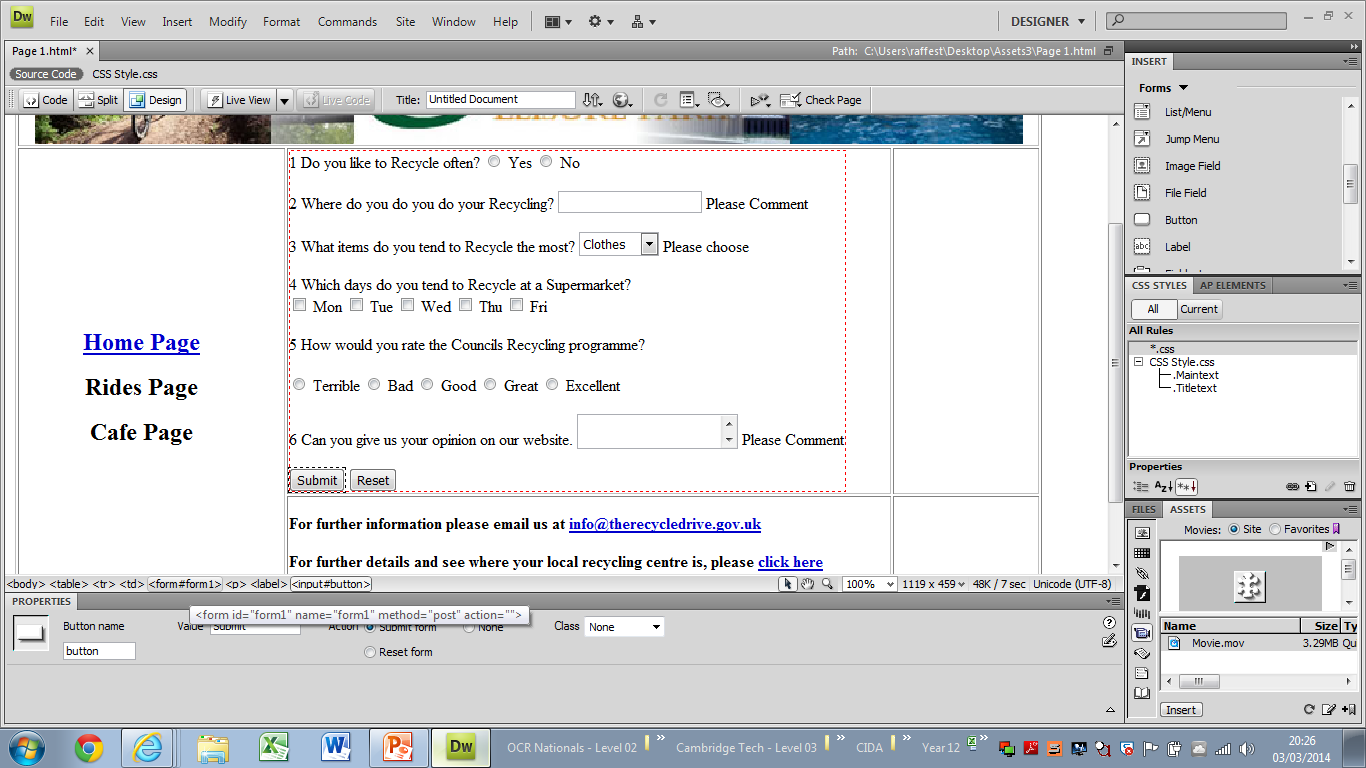 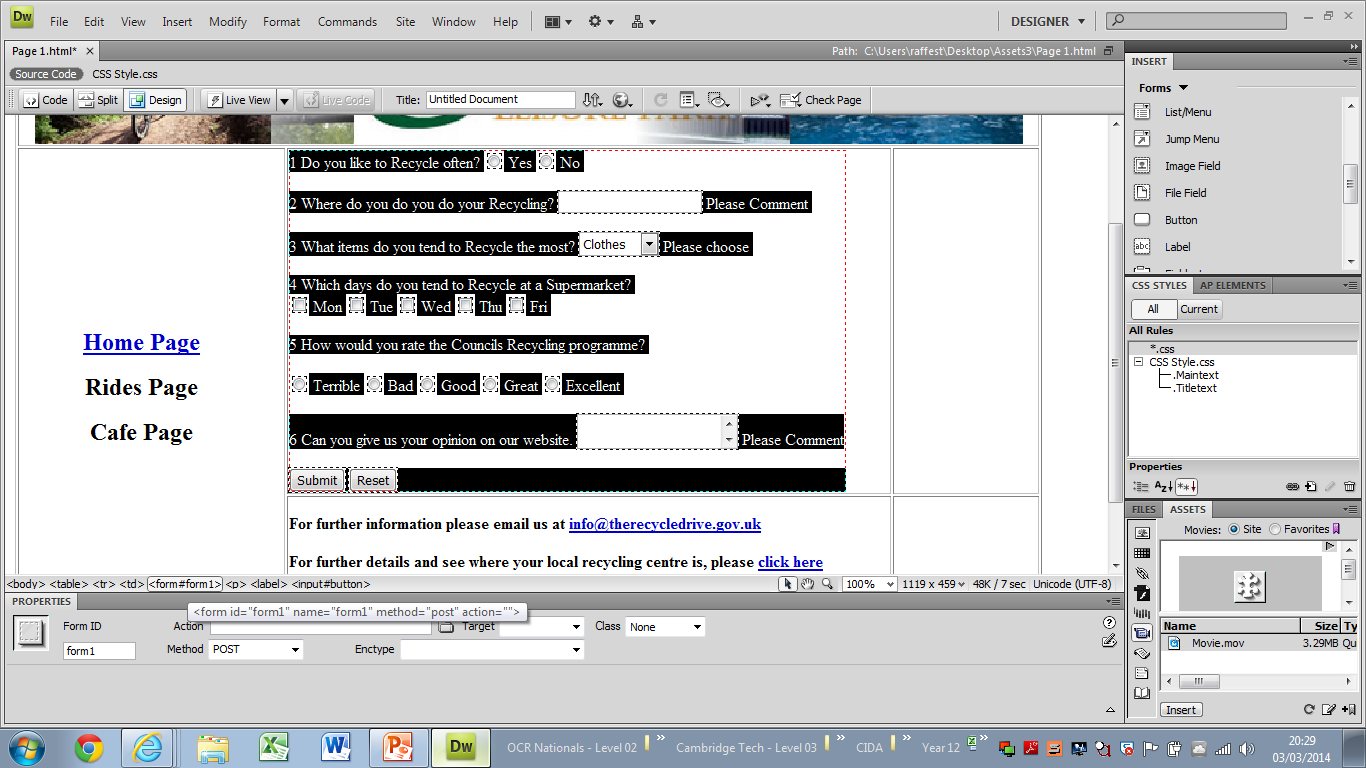 8 - Assignment Walkthrough Guide – How to Make A Form
Task 8: How to make a Form
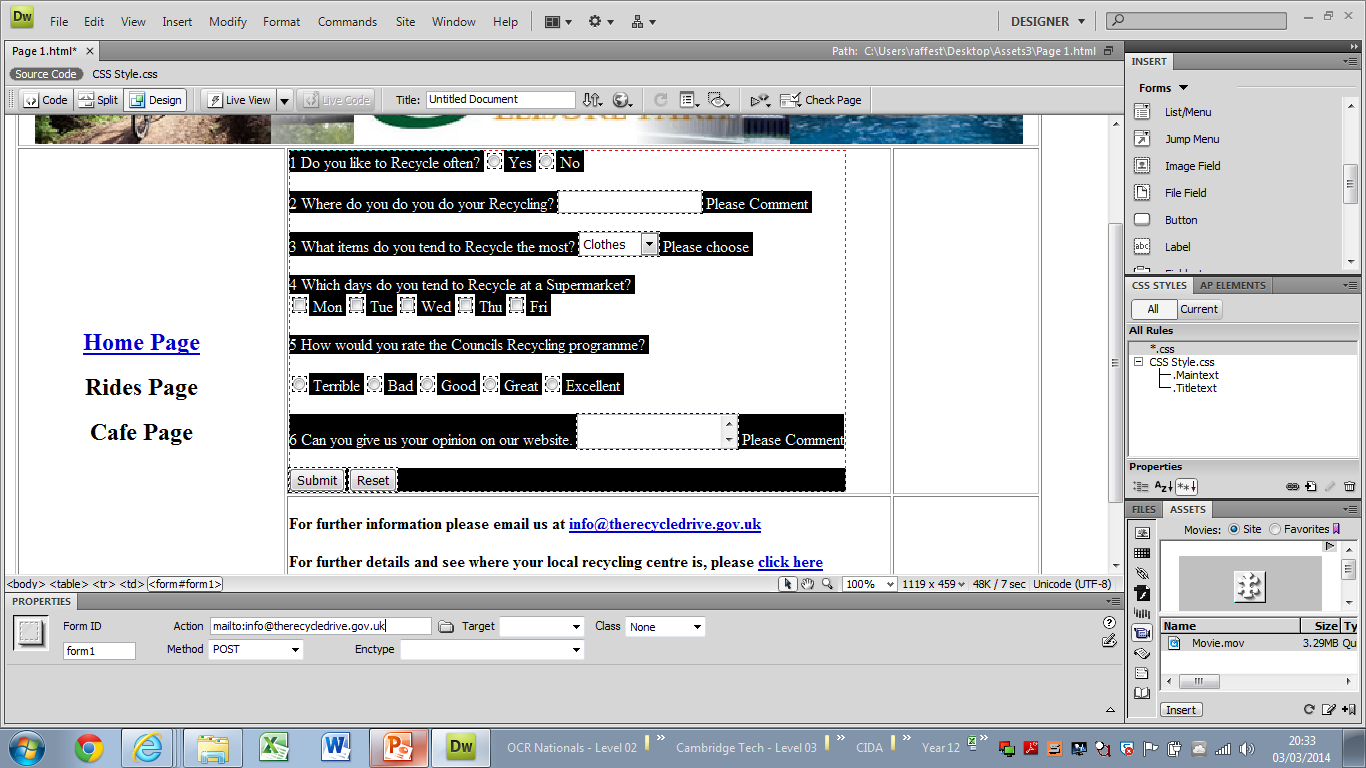 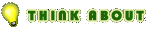 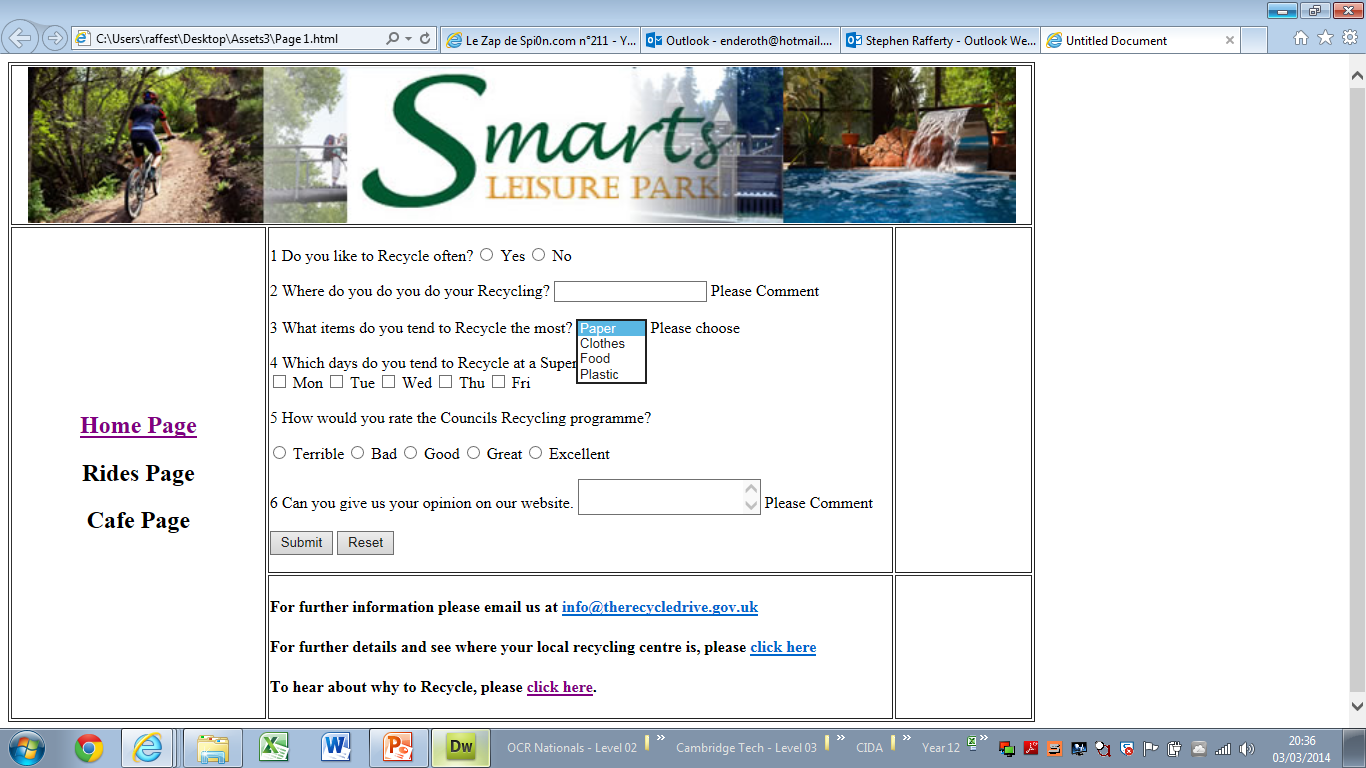 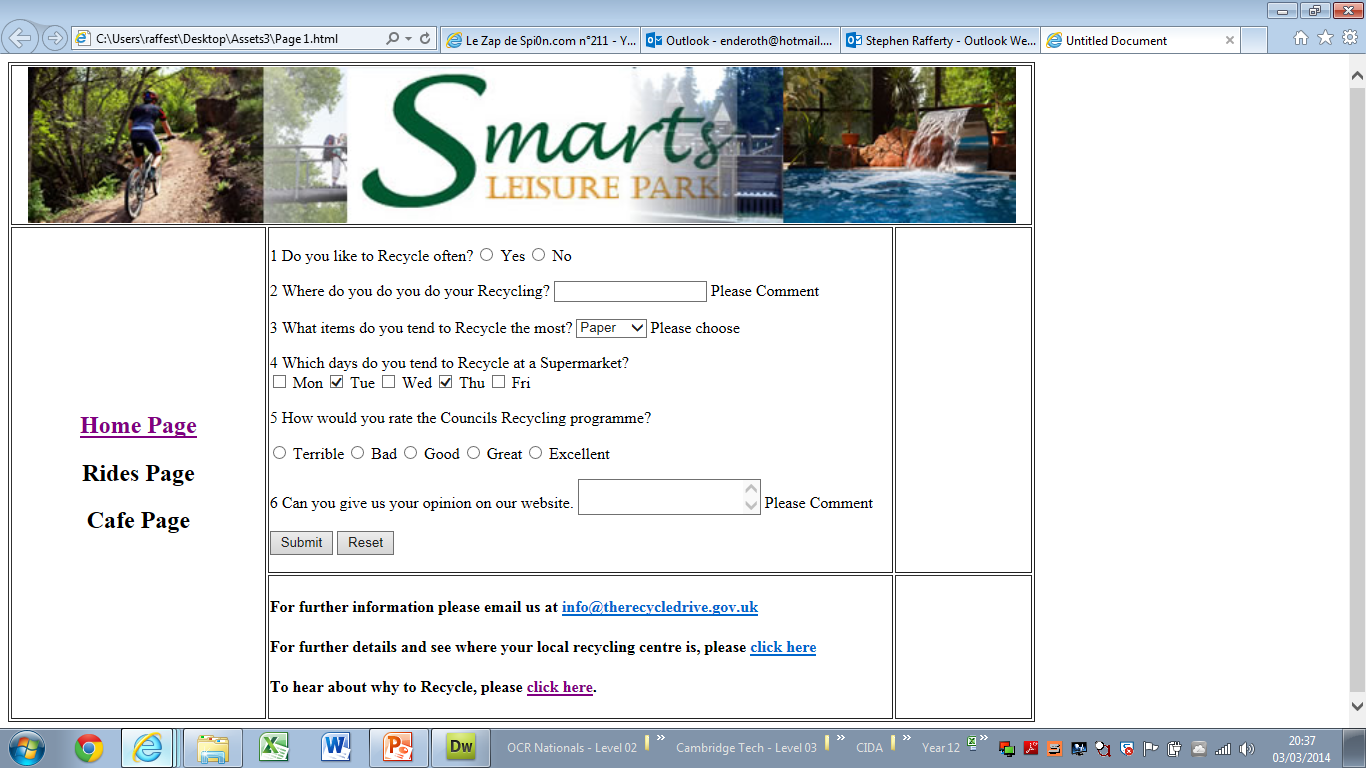 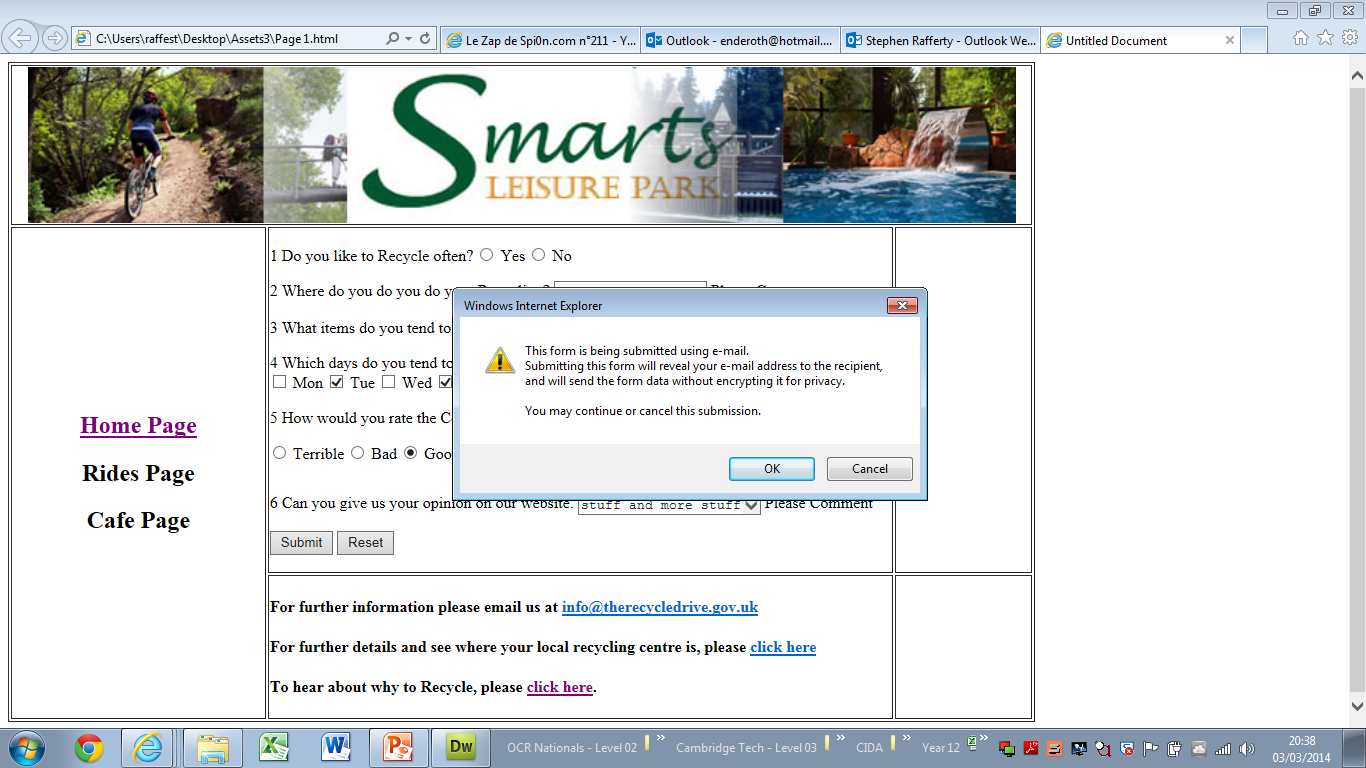 9 - Assignment Walkthrough Guide – Hotspot the Logo on the Banner
Task 9: How to Hotspot the Logo on the Banner
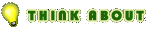 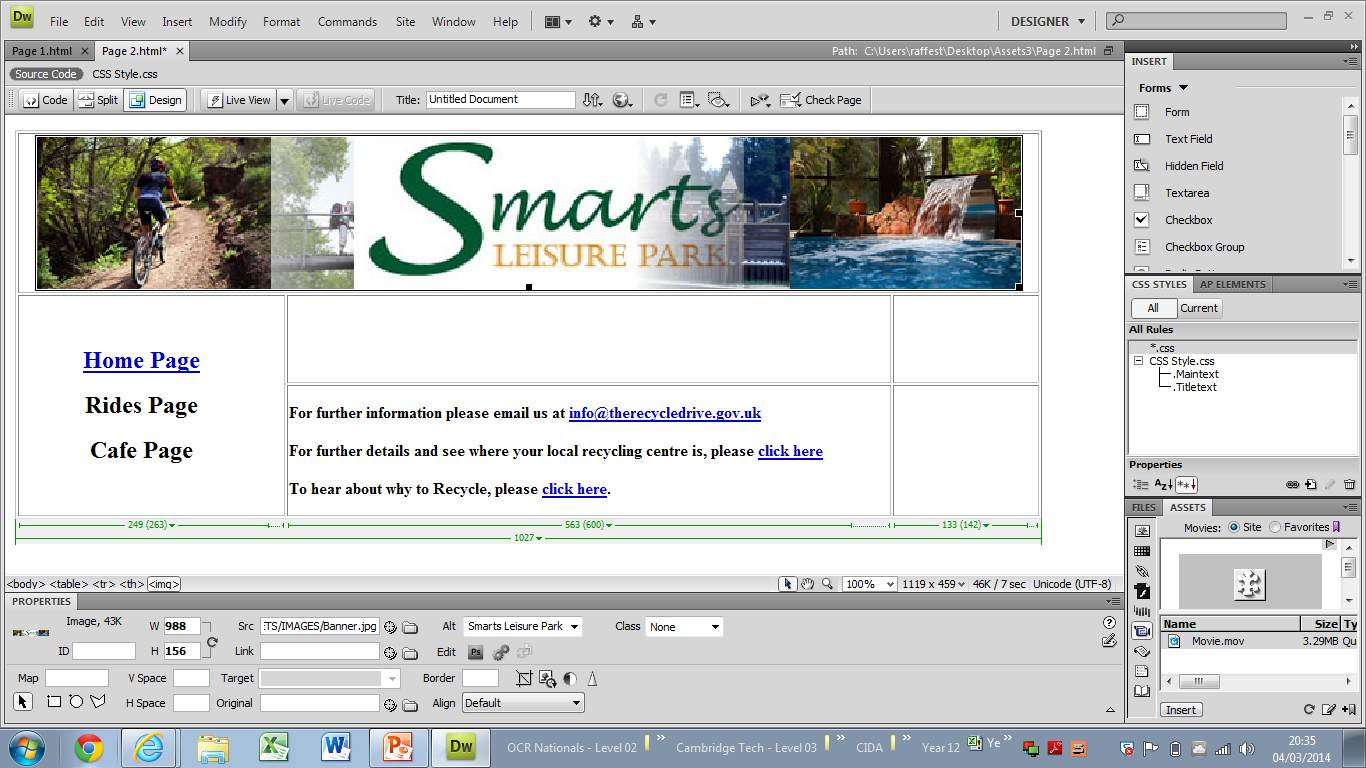 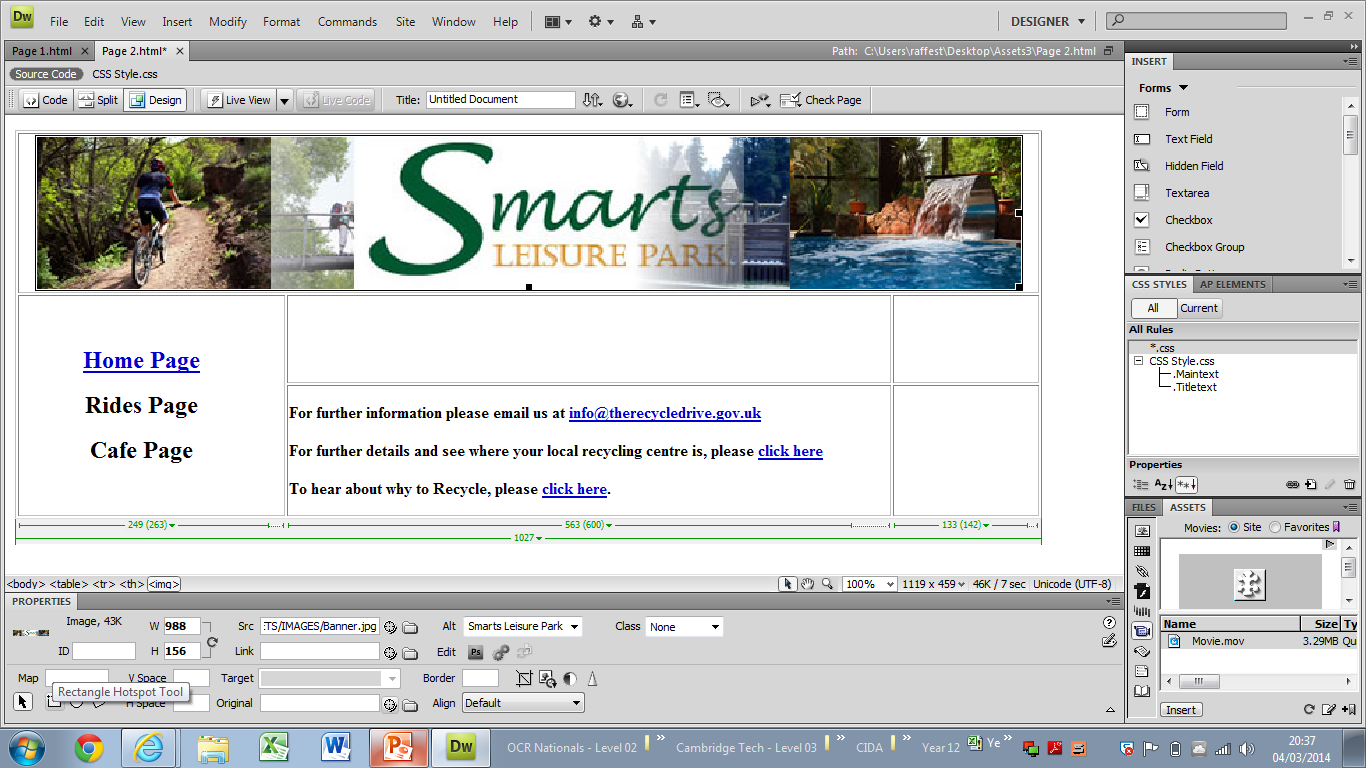 9 - Assignment Walkthrough Guide – Hotspot the Logo on the Banner
Task 9: How to Hotspot the Logo on the Banner
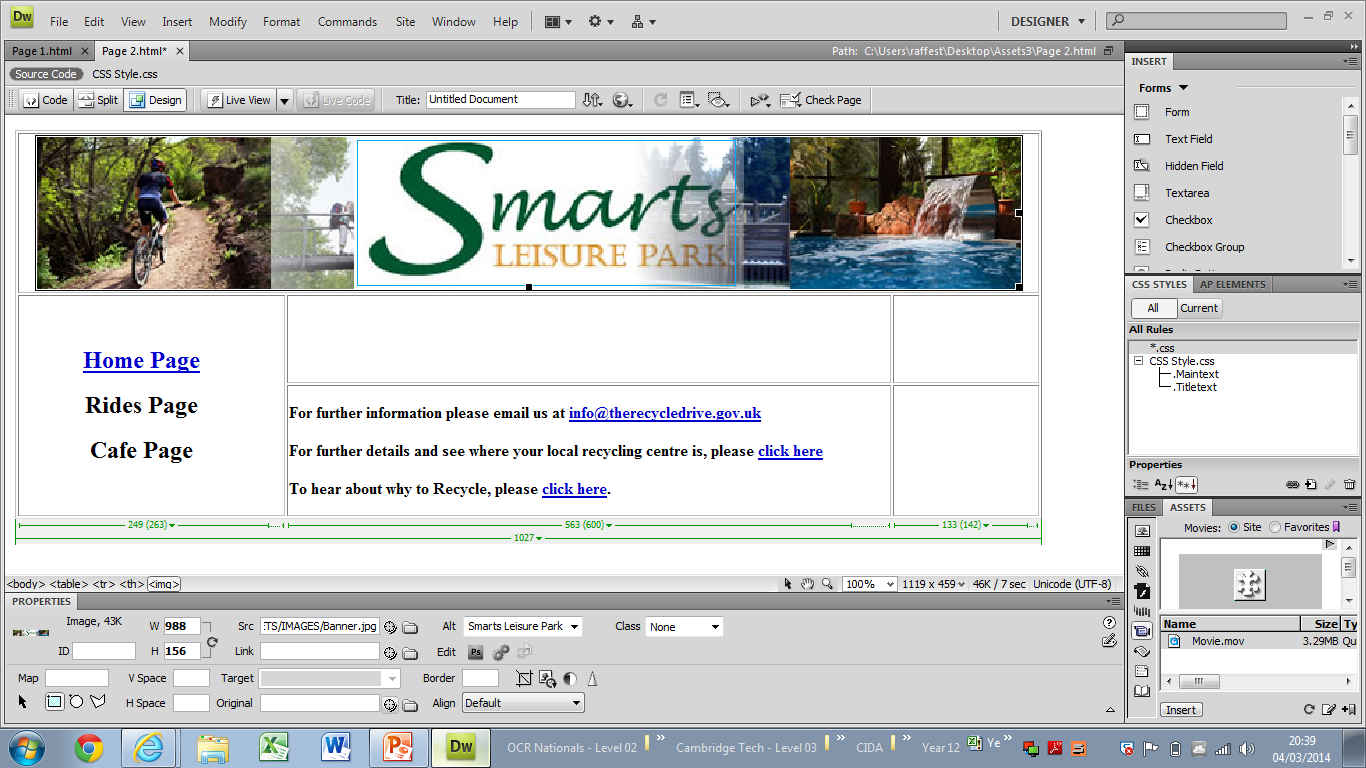 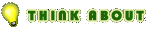 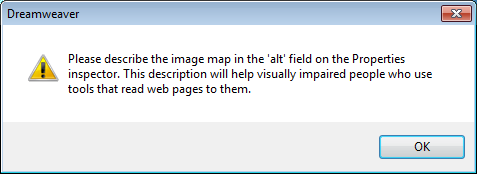 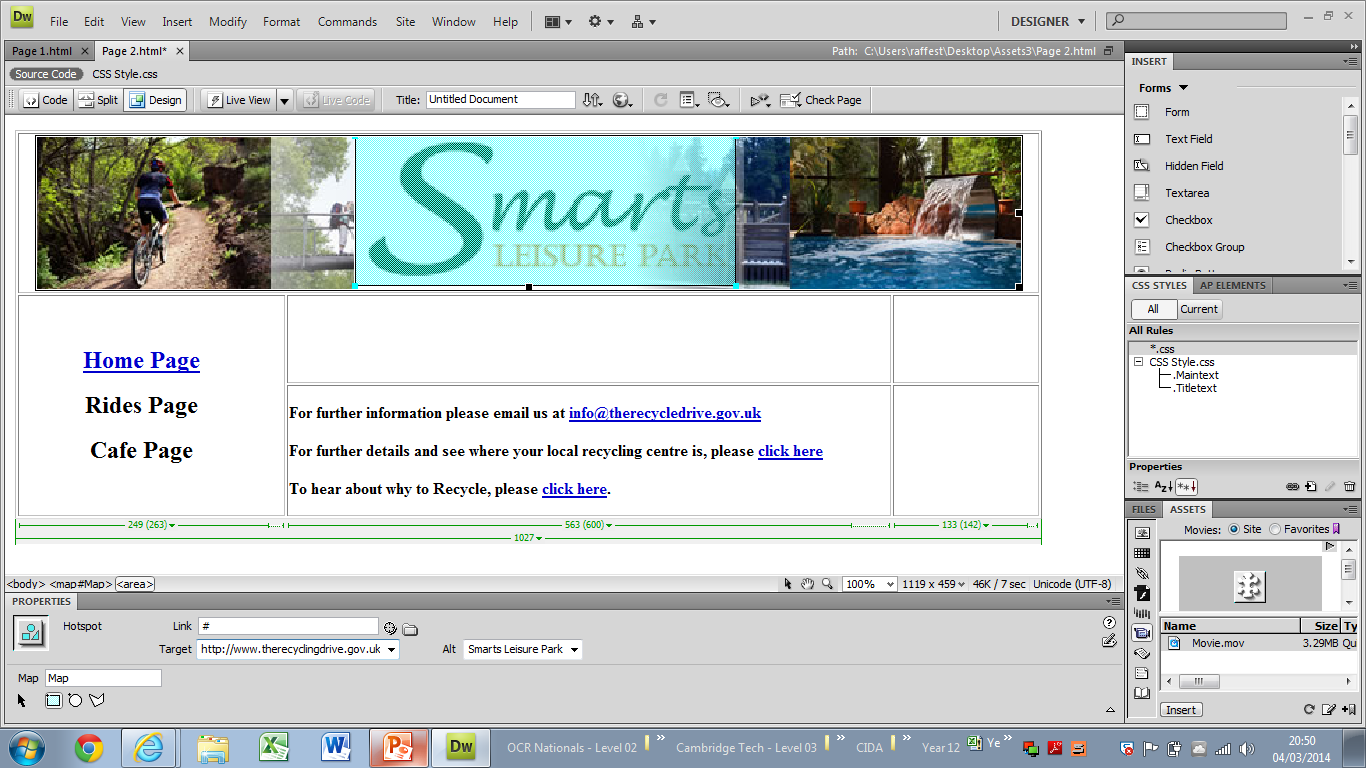 10 - Assignment Walkthrough Guide – How to Insert the Video (Mov)
Task 10: How to Insert a Video File (MOV)
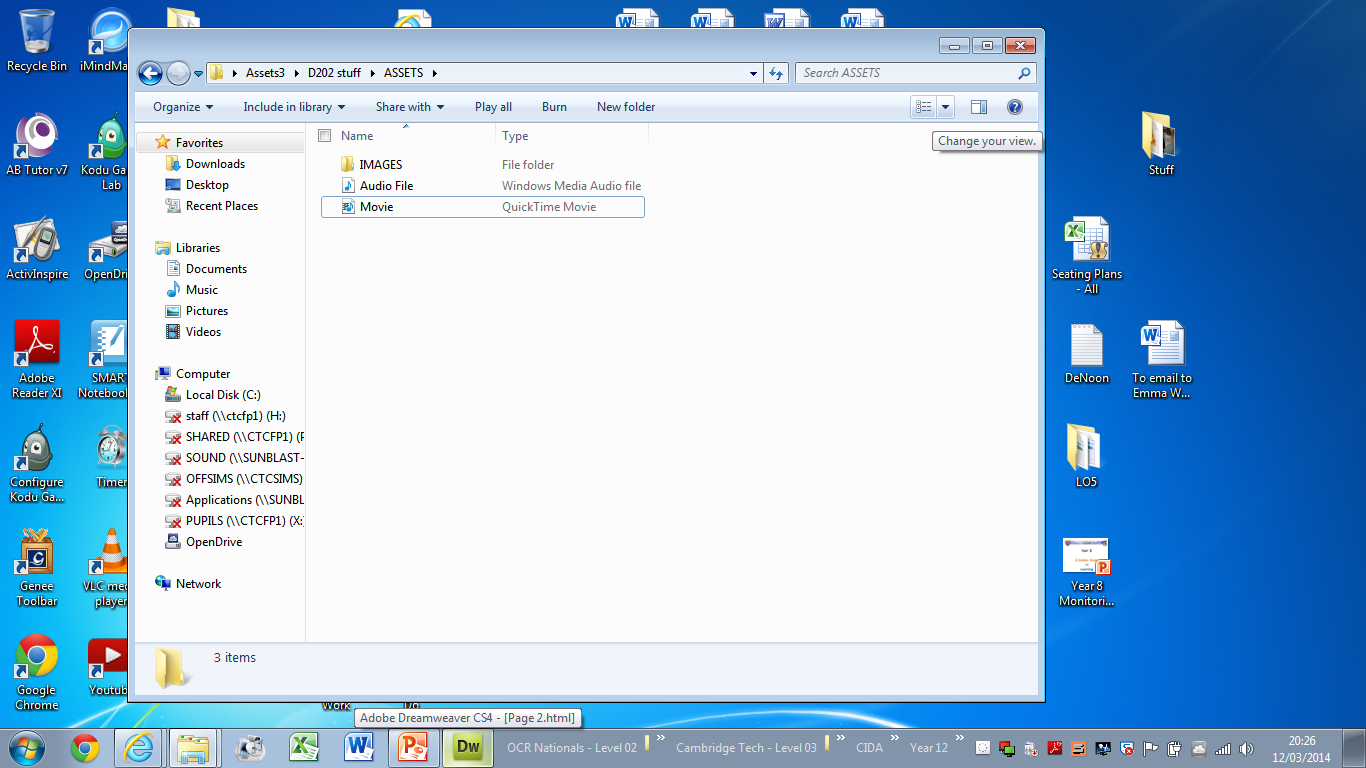 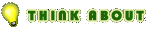 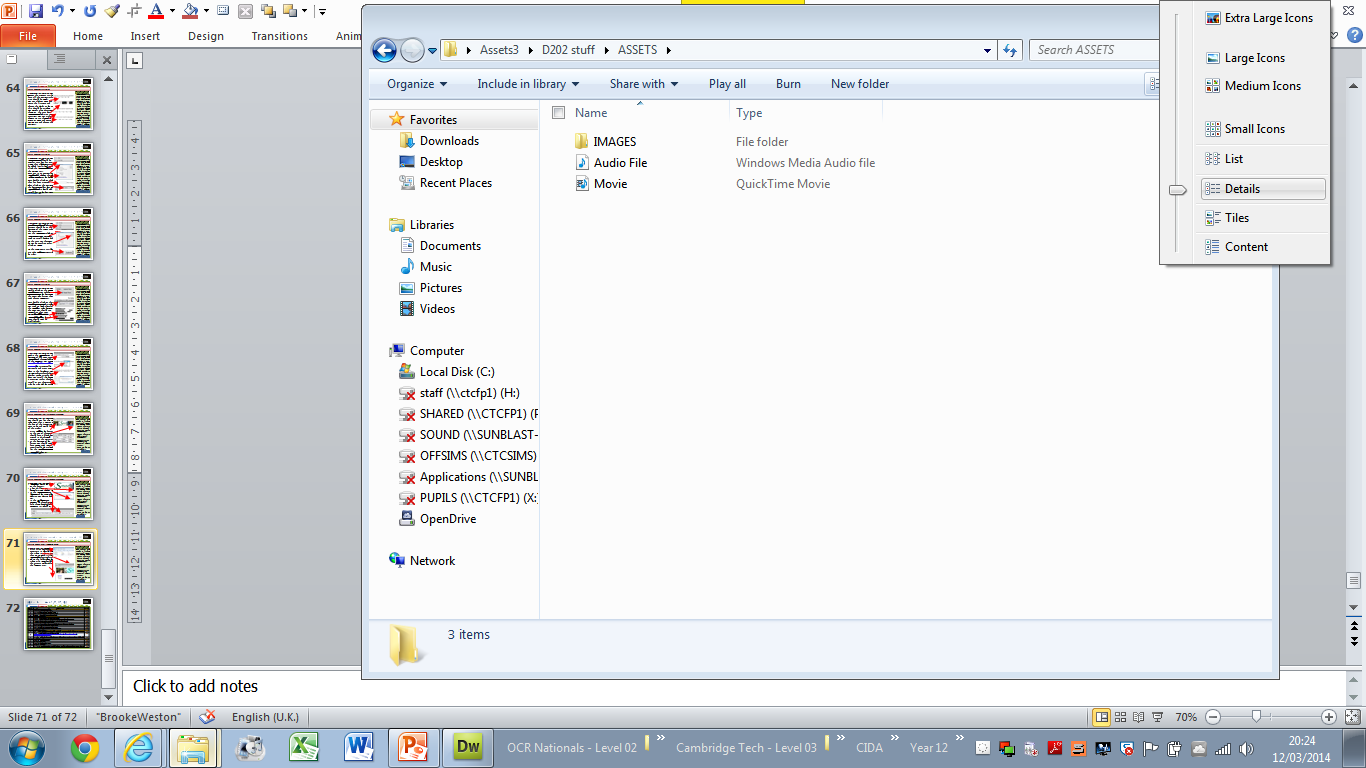 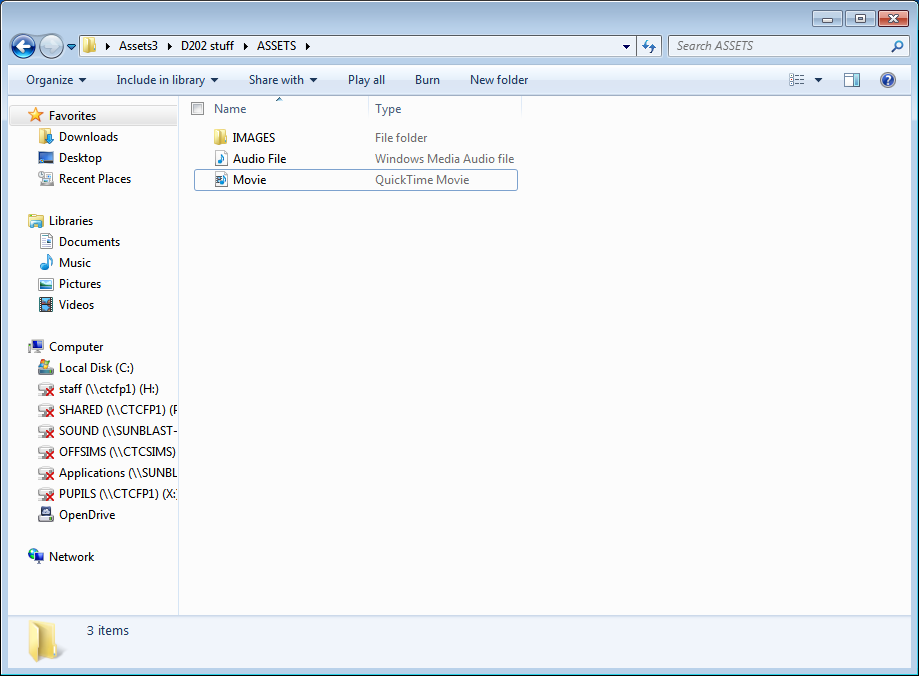 10 - Assignment Walkthrough Guide – How to Insert the Video (Mov)
Task 10: How to Insert a Video File (MOV)
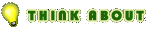 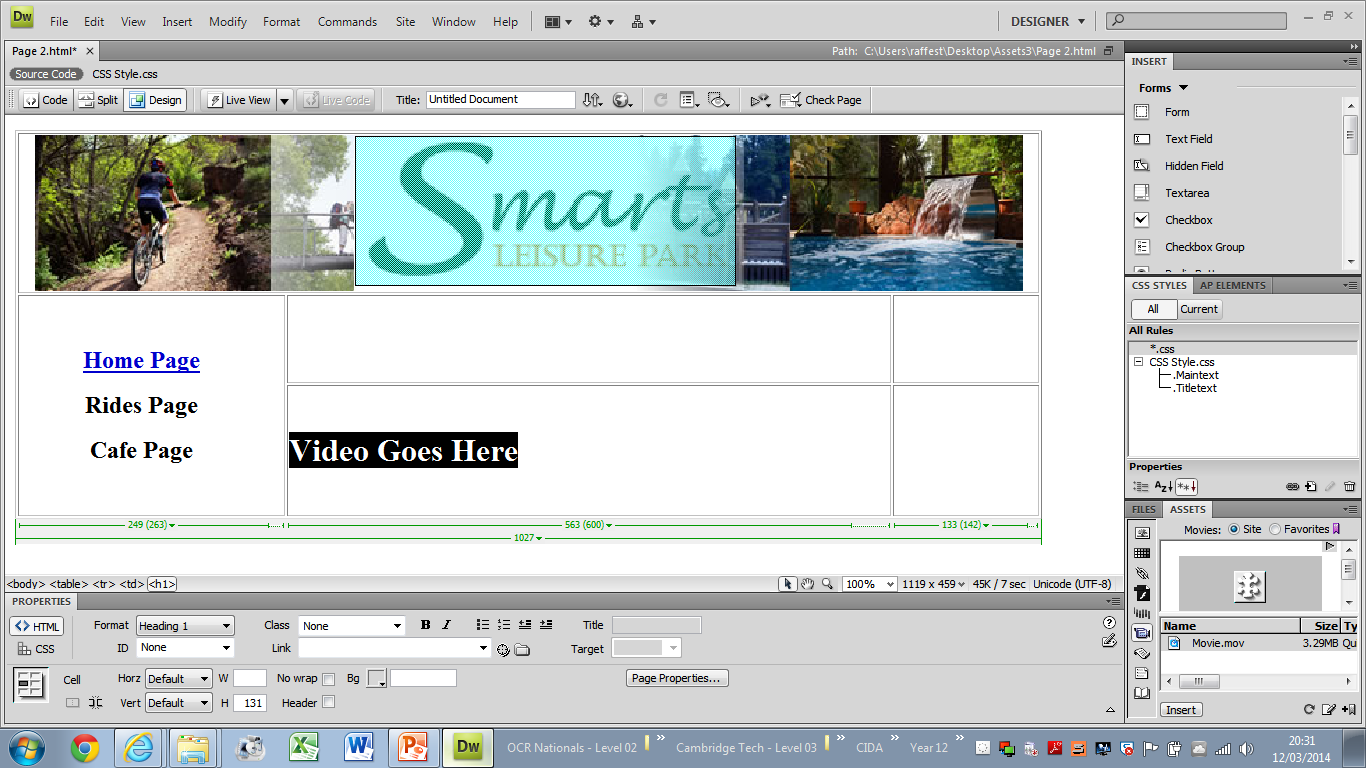 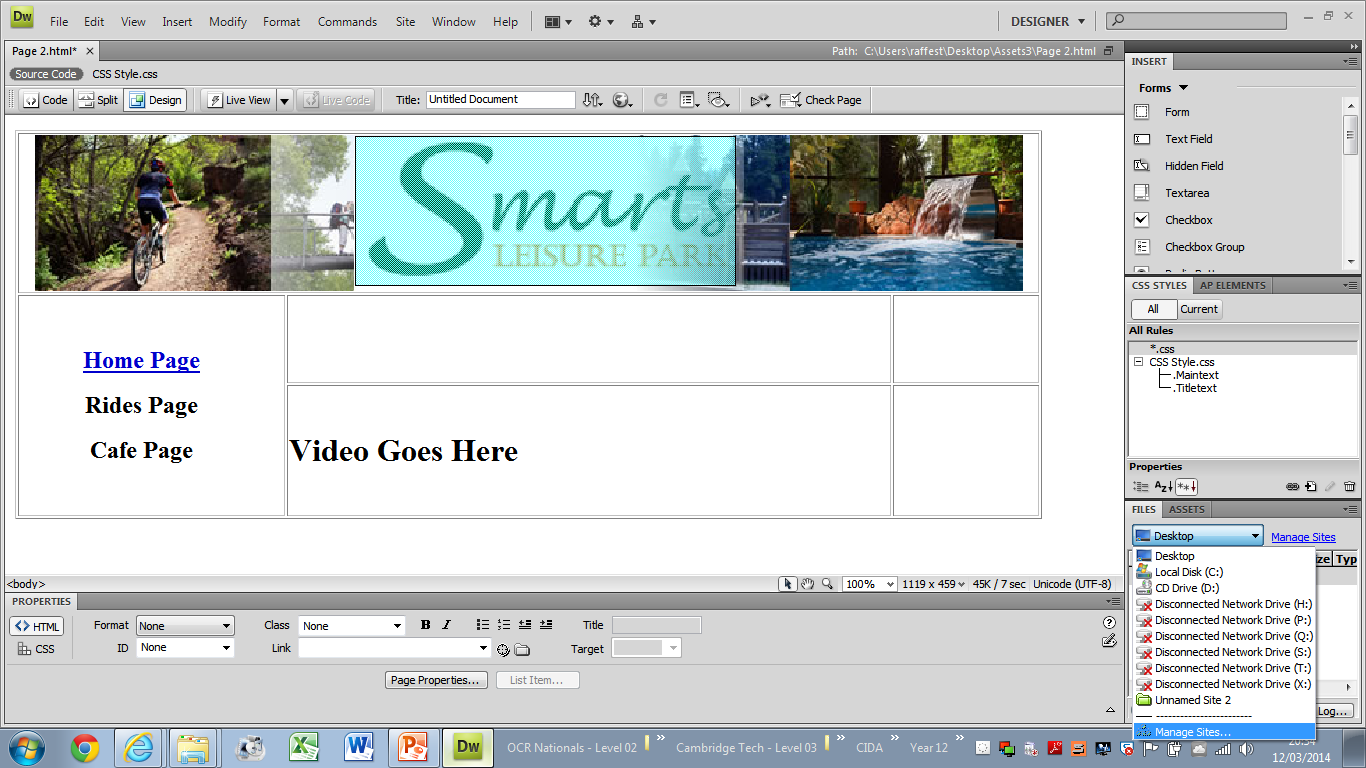 10 - Assignment Walkthrough Guide – How to Insert the Video (Mov)
Task 10: How to Insert a Video File (MOV)
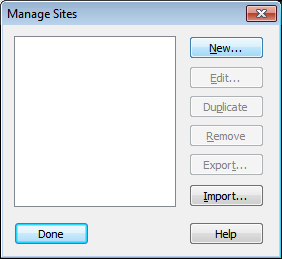 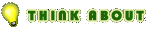 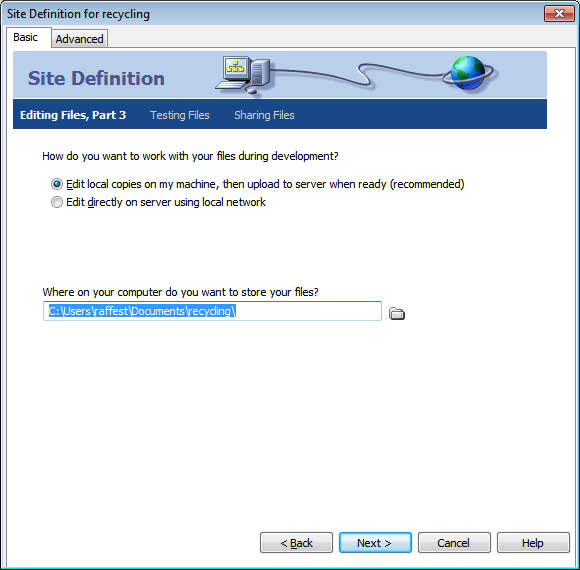 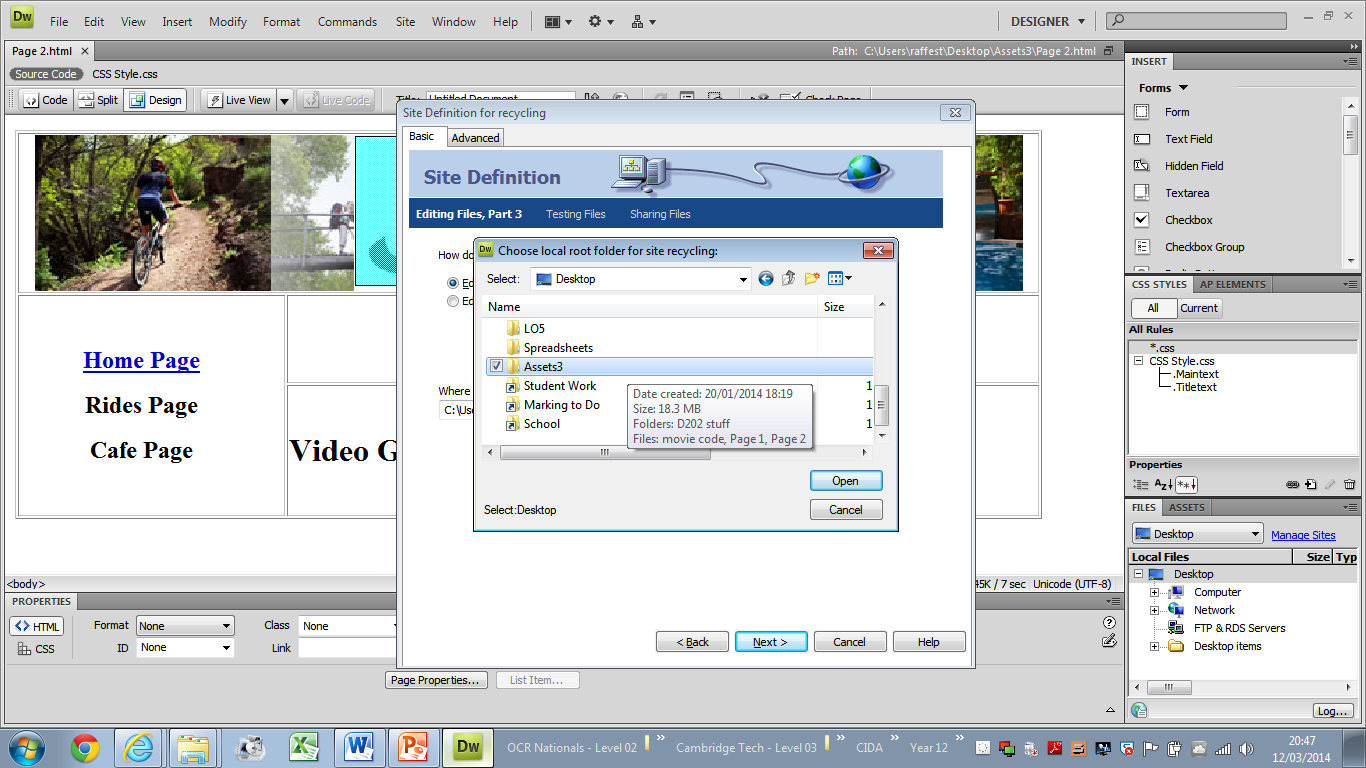 10 - Assignment Walkthrough Guide – How to Insert the Video (Mov)
Task 10: How to Insert a Video File (MOV)
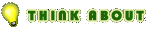 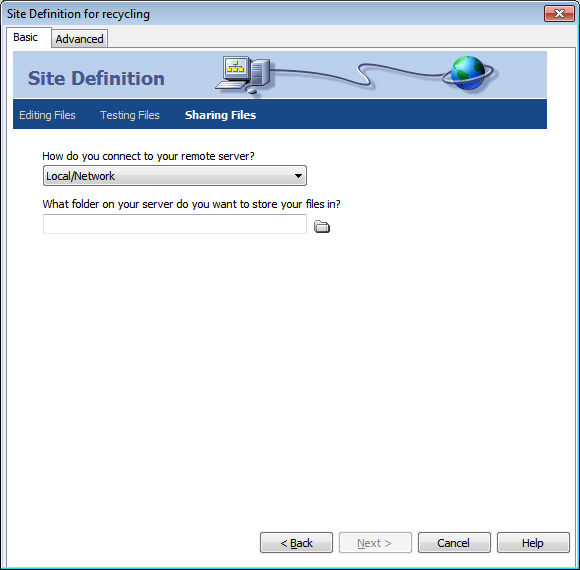 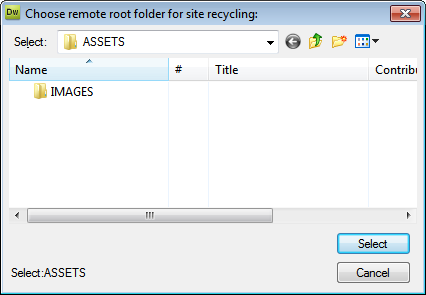 10 - Assignment Walkthrough Guide – How to Insert the Video (Mov)
Task 10: How to Insert a Video File (MOV)
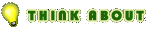 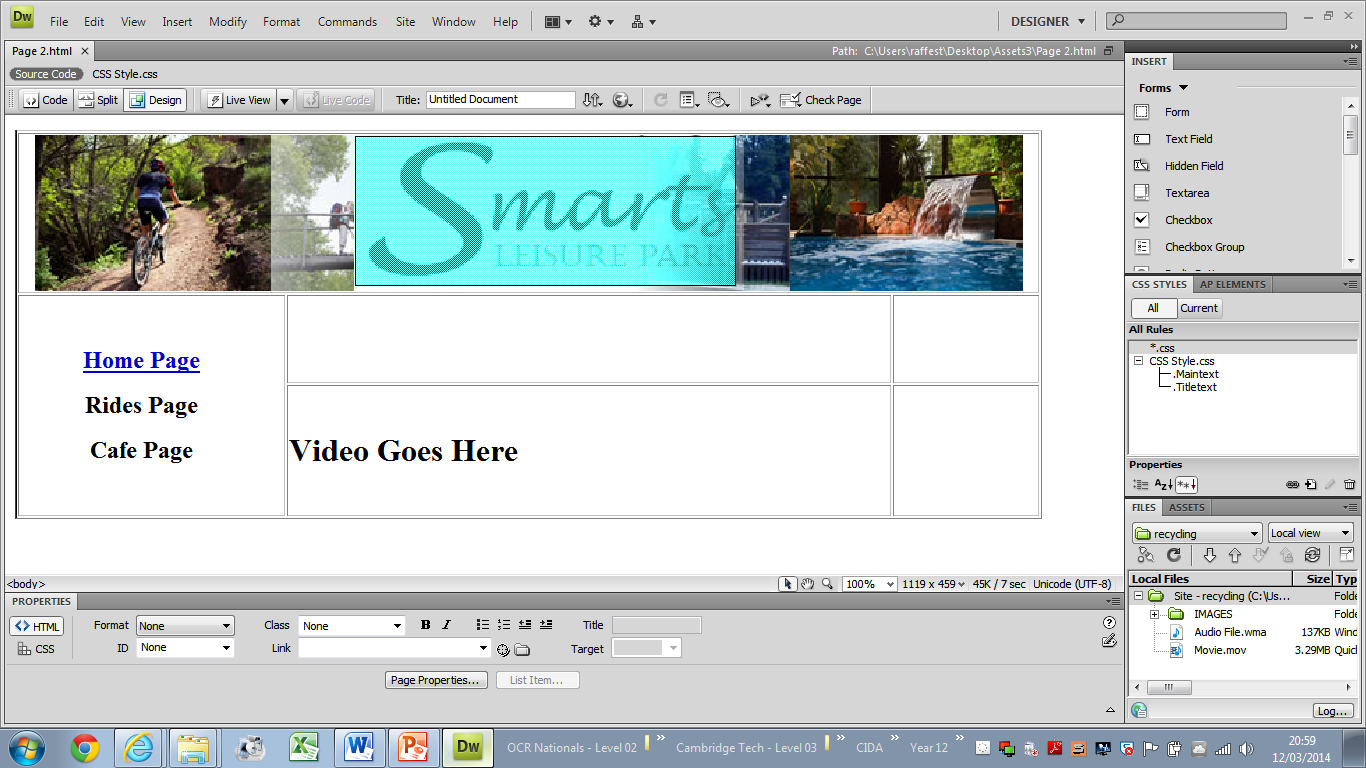 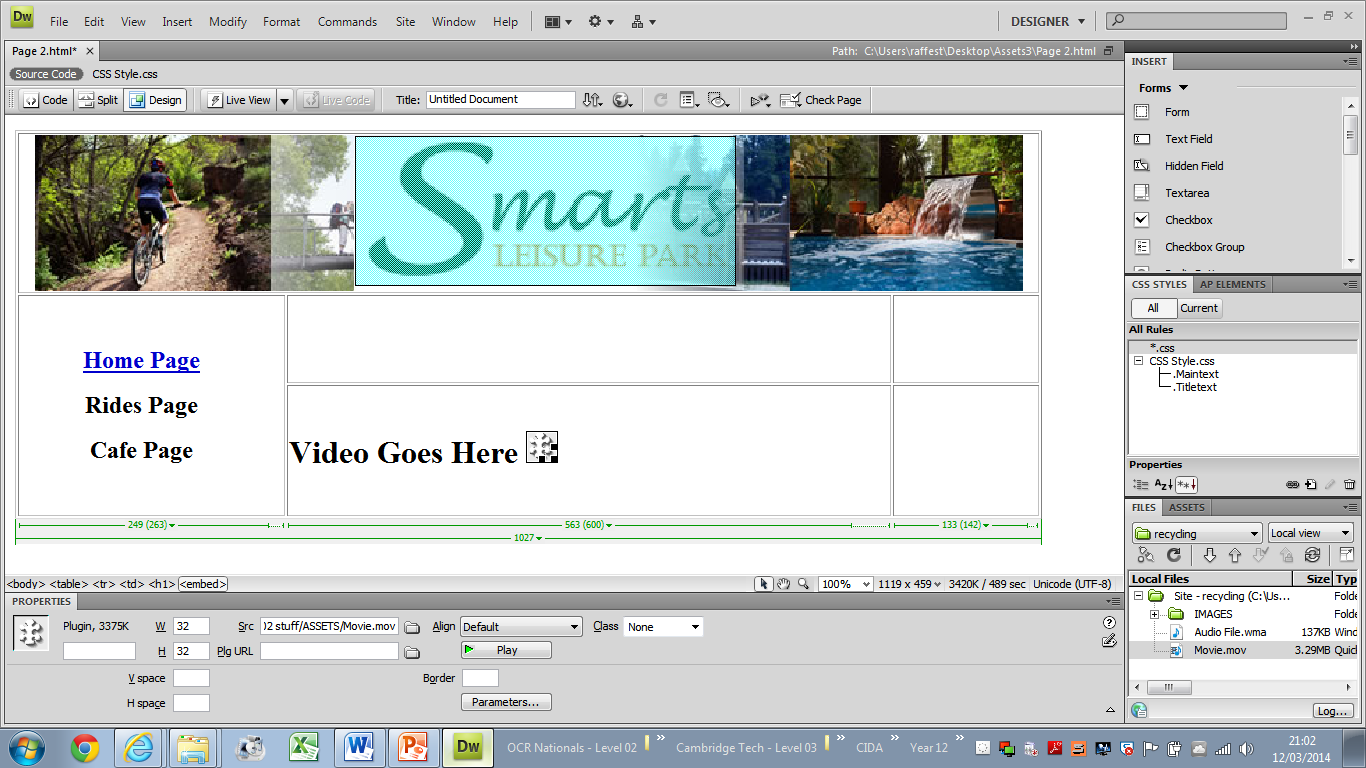 10 - Assignment Walkthrough Guide – How to Insert the Video (Mov)
Task 10: How to Insert a Video File (MOV)
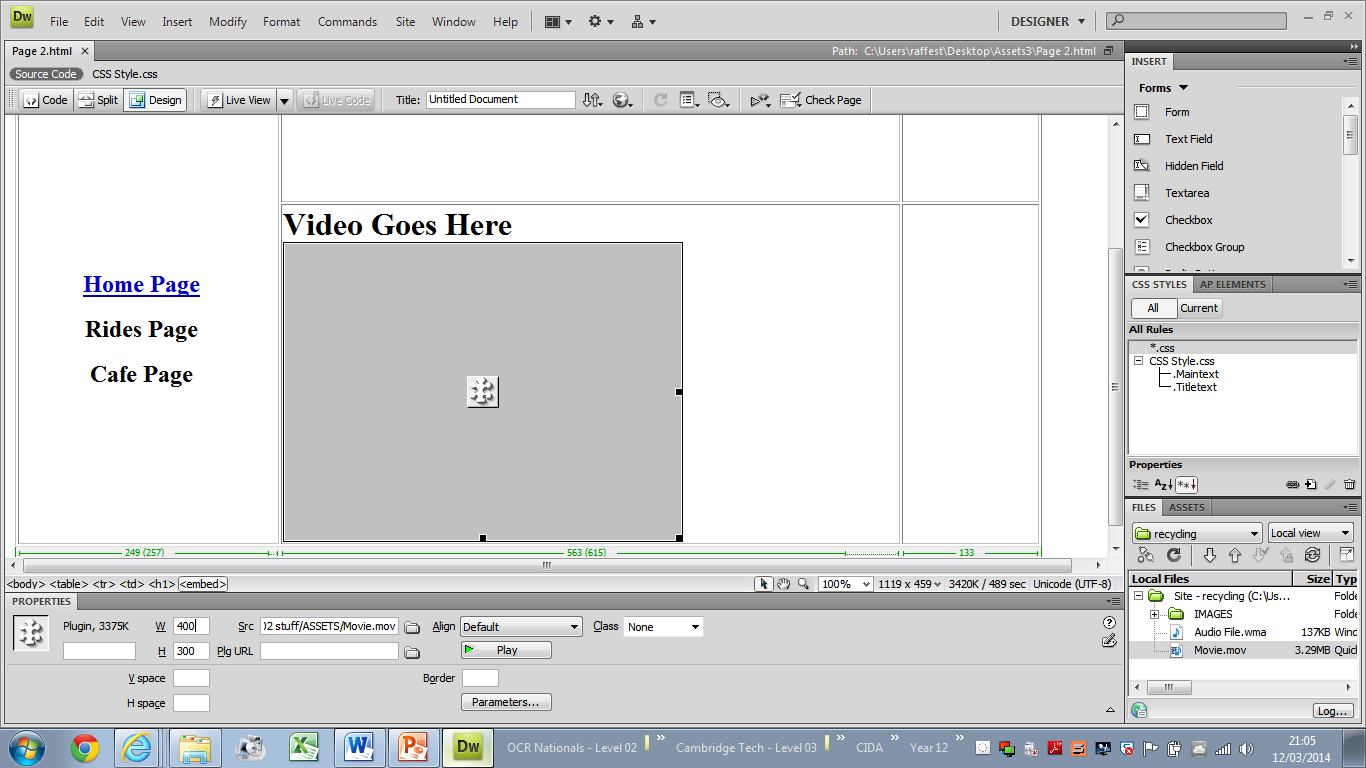 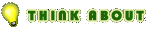 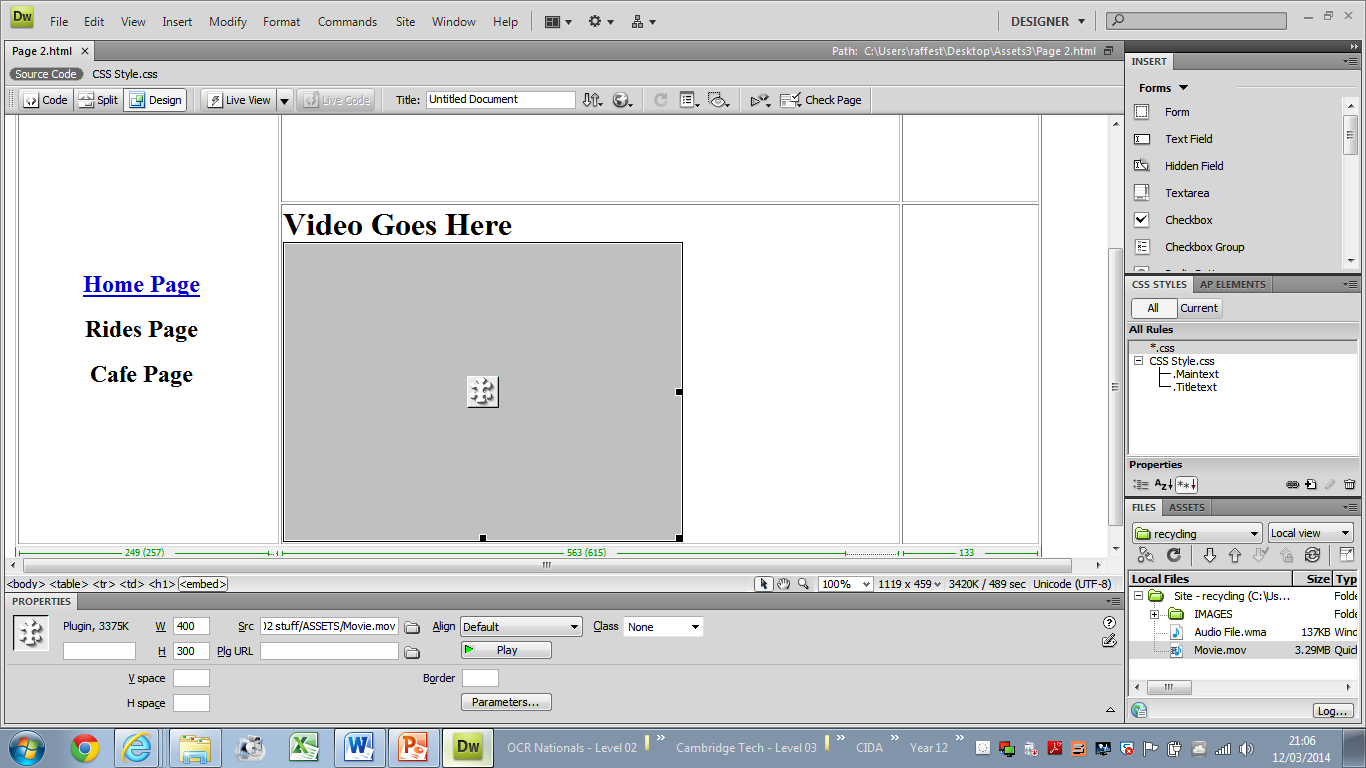 LO1 – Assessment (P, M, D)